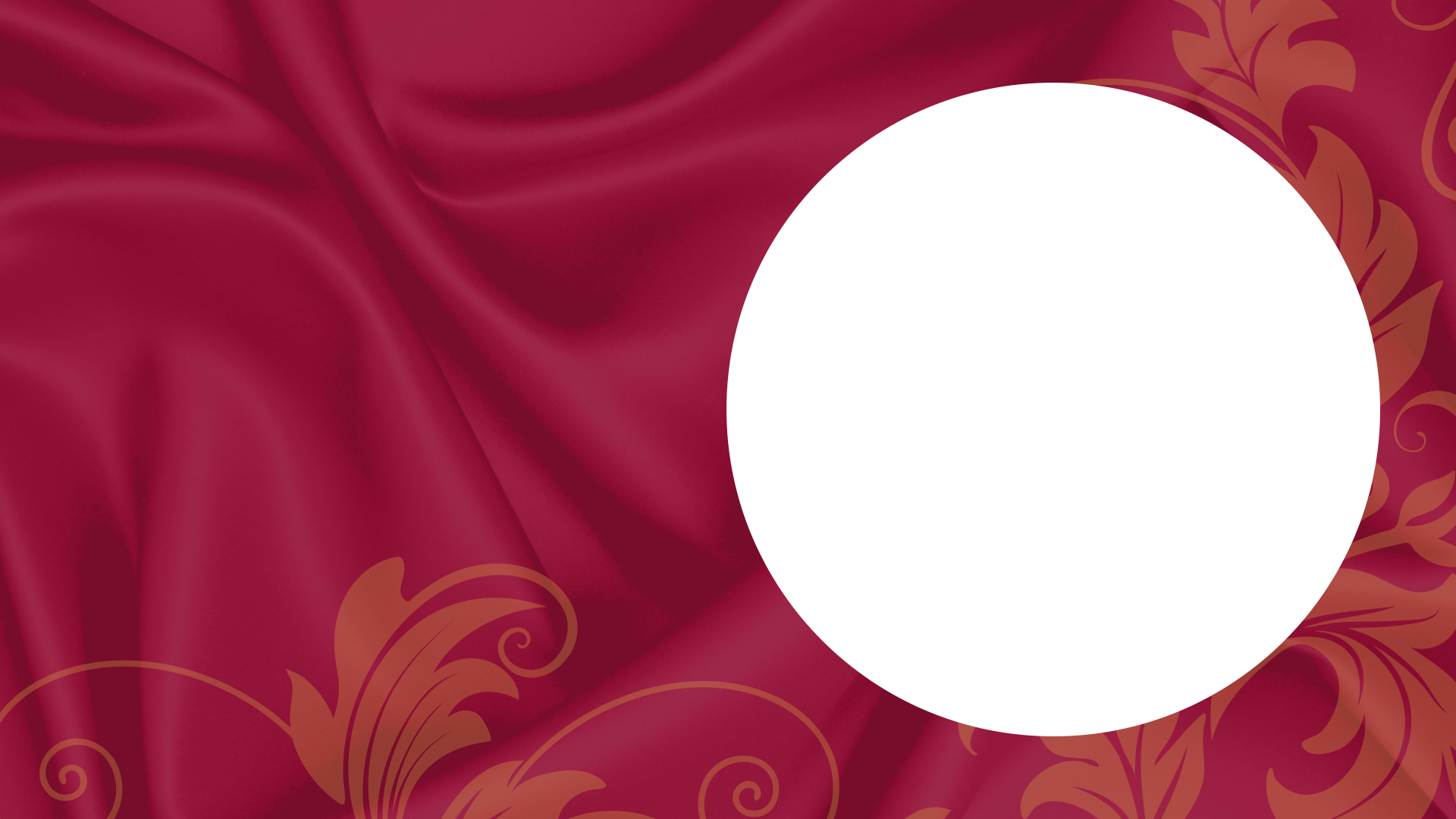 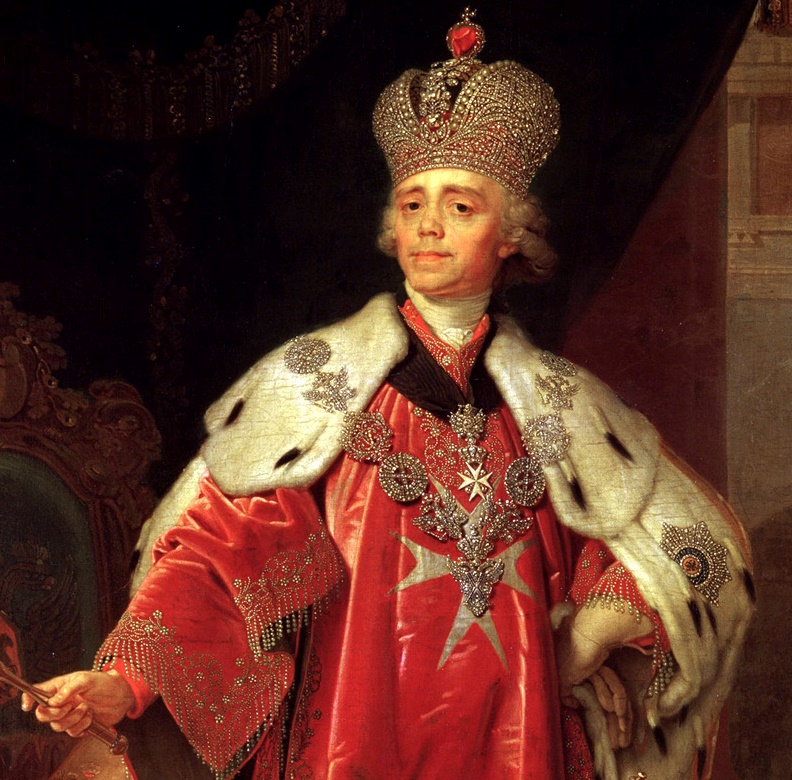 Внешняя политика 
Павла I
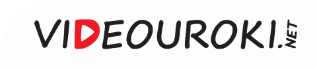 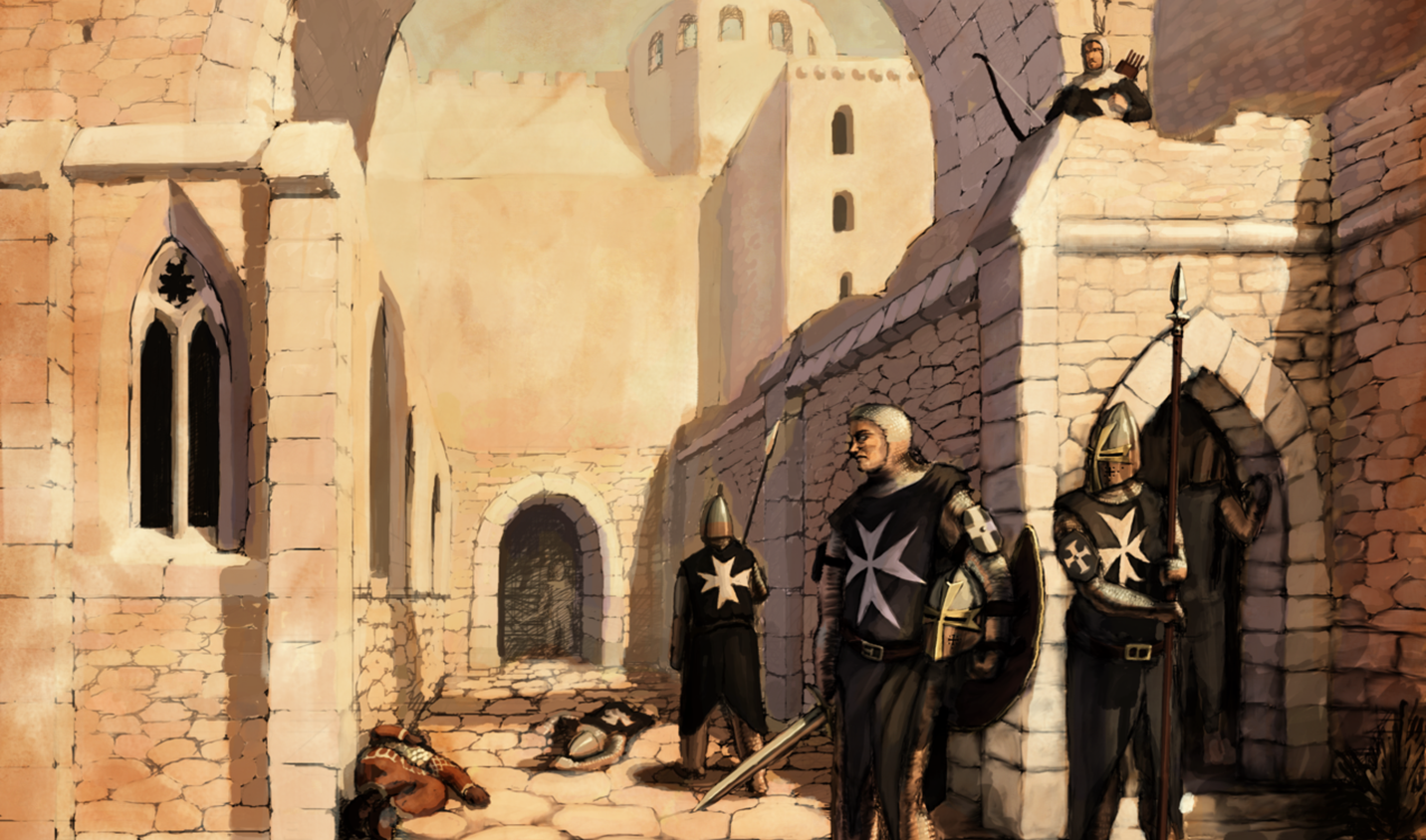 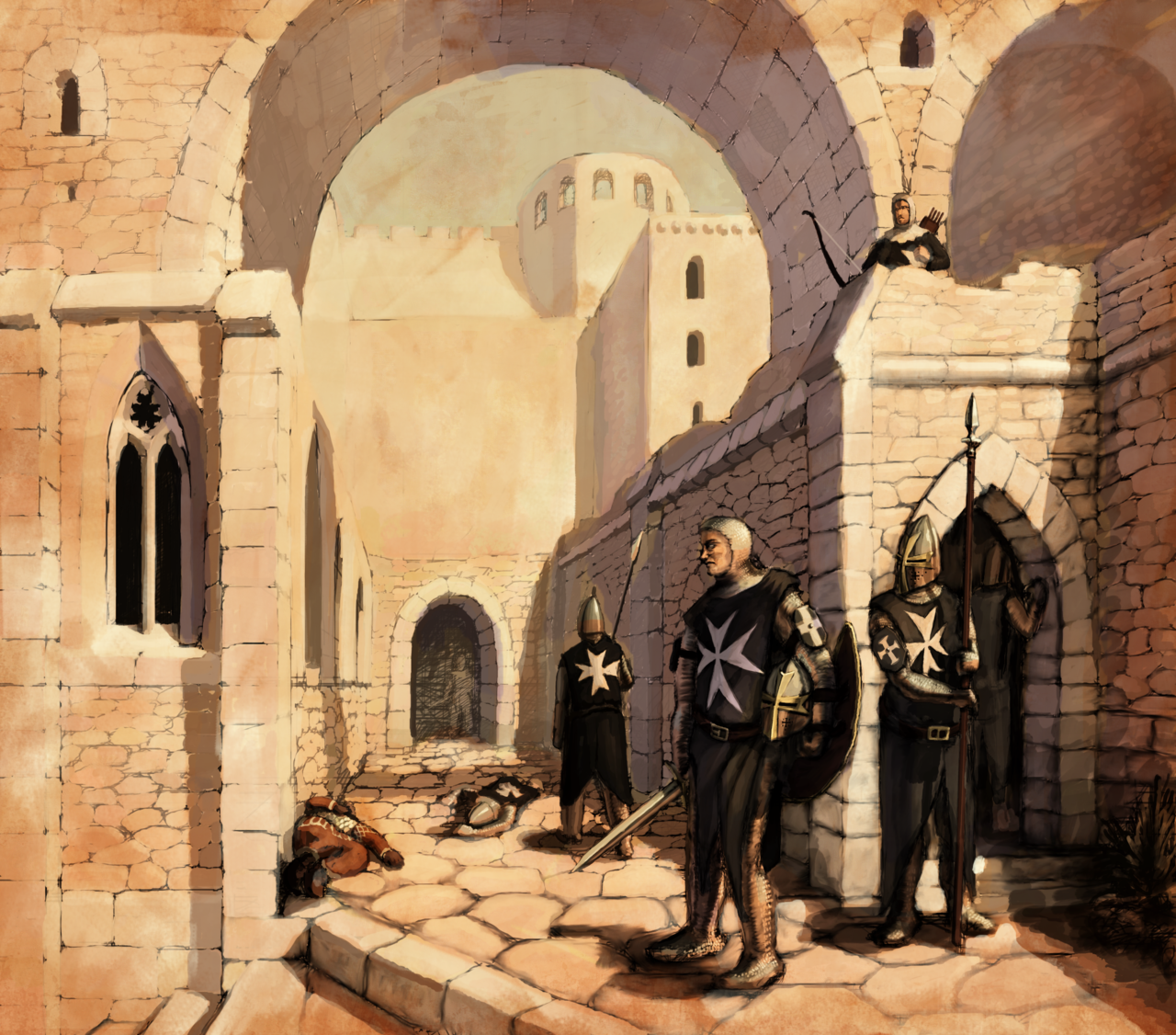 Мальтийский орден, или Орден Святого Иоанна был основан
в Иерусалиме 
в 1099 году, чтобы охранять и защищать его.
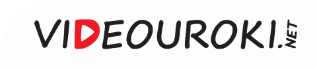 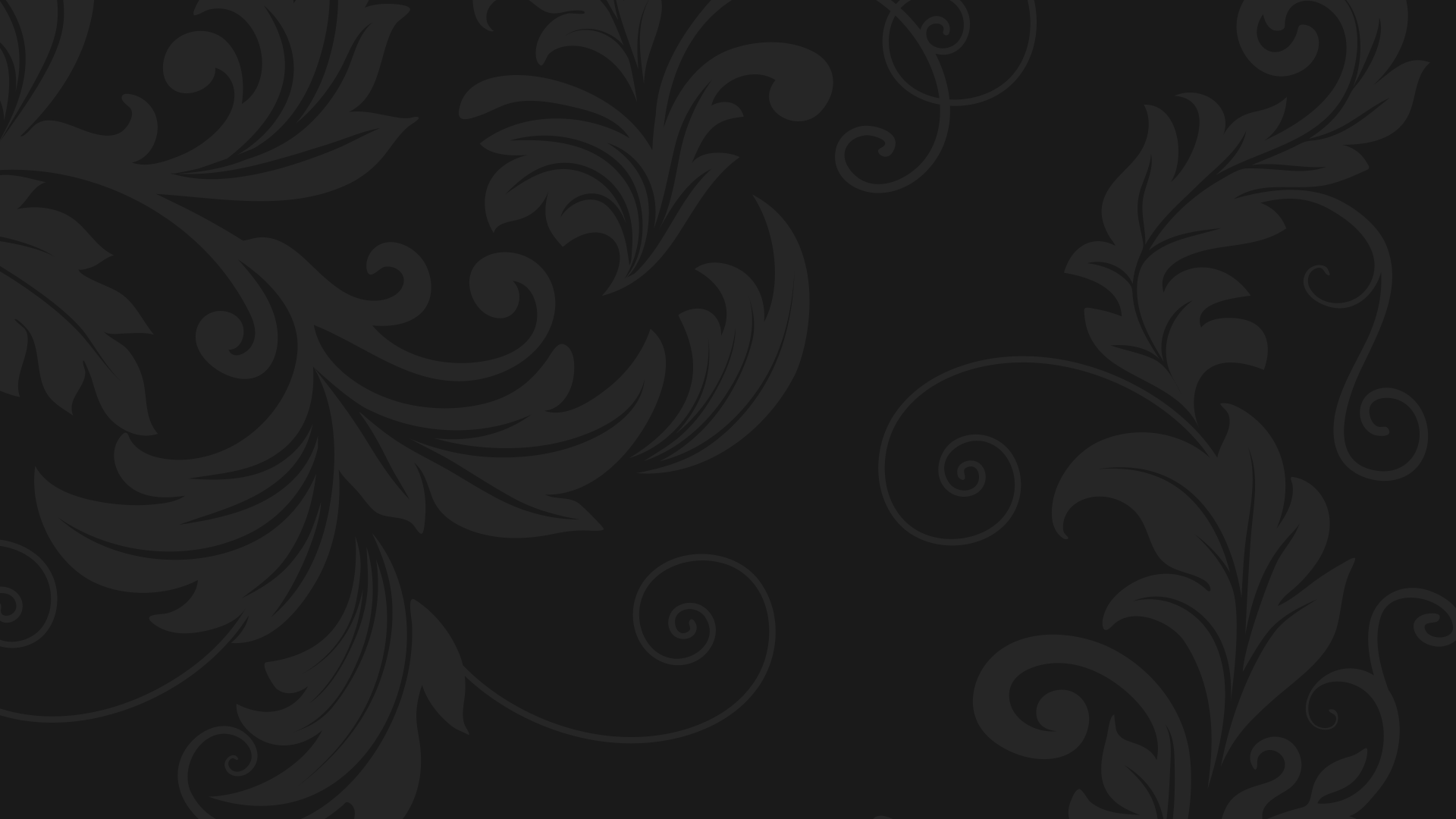 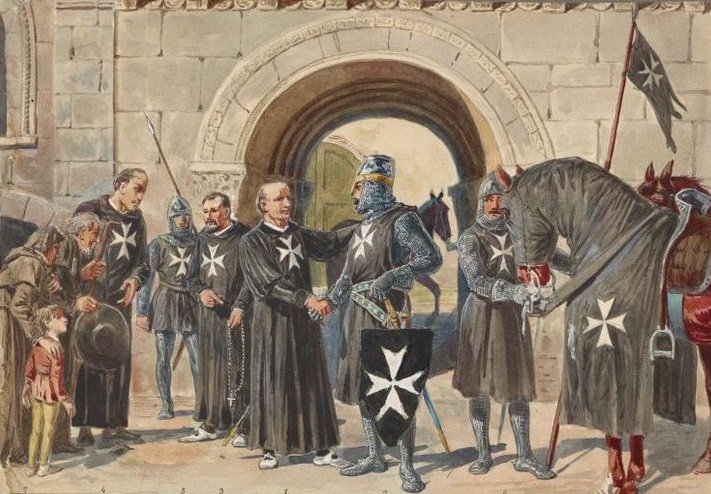 Мальтийский 
орден
После захвата Святой земли турками-османами Орден действовал на острове Родос, а с 1522 года – на острове Мальта.
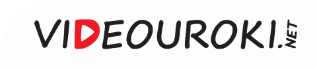 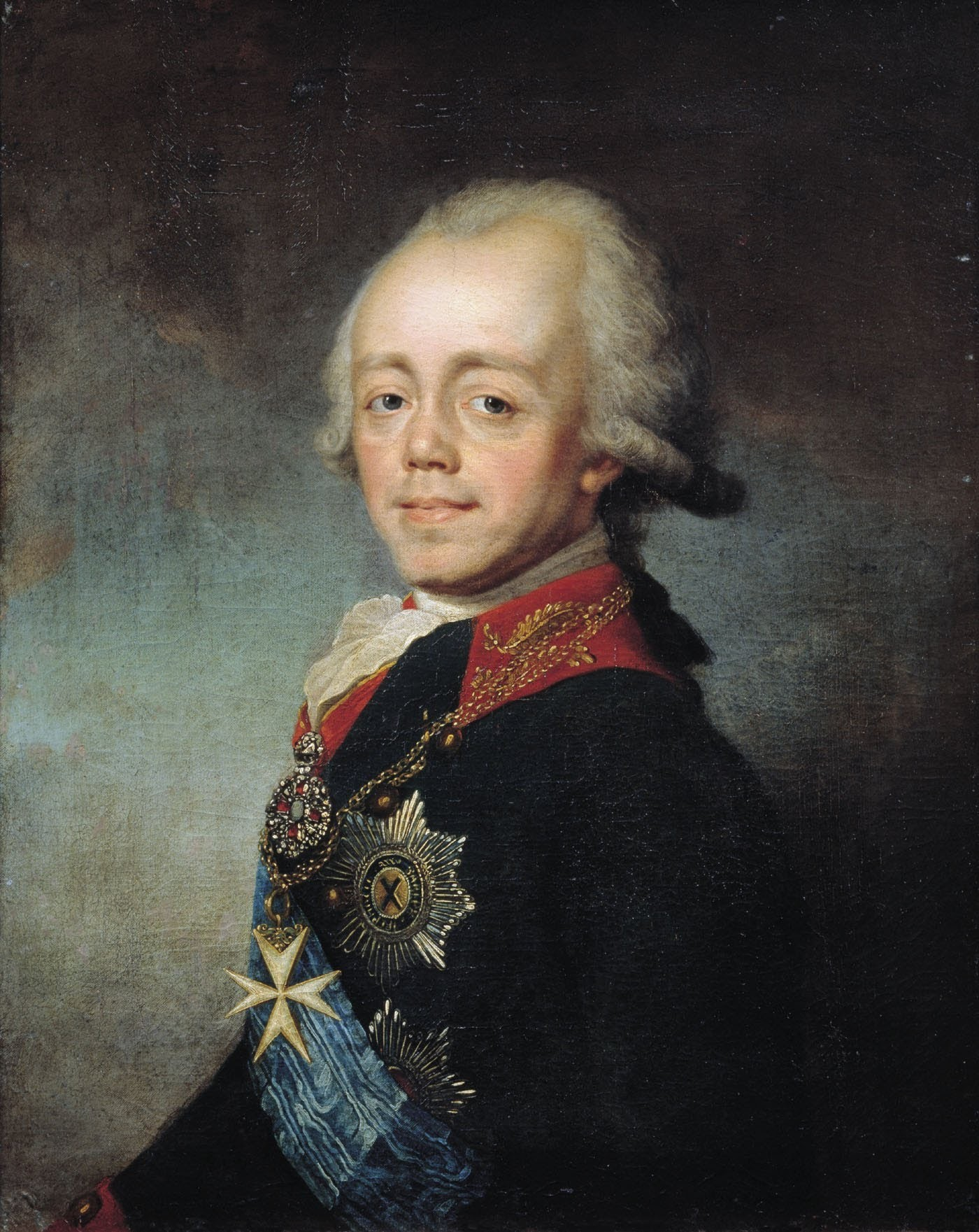 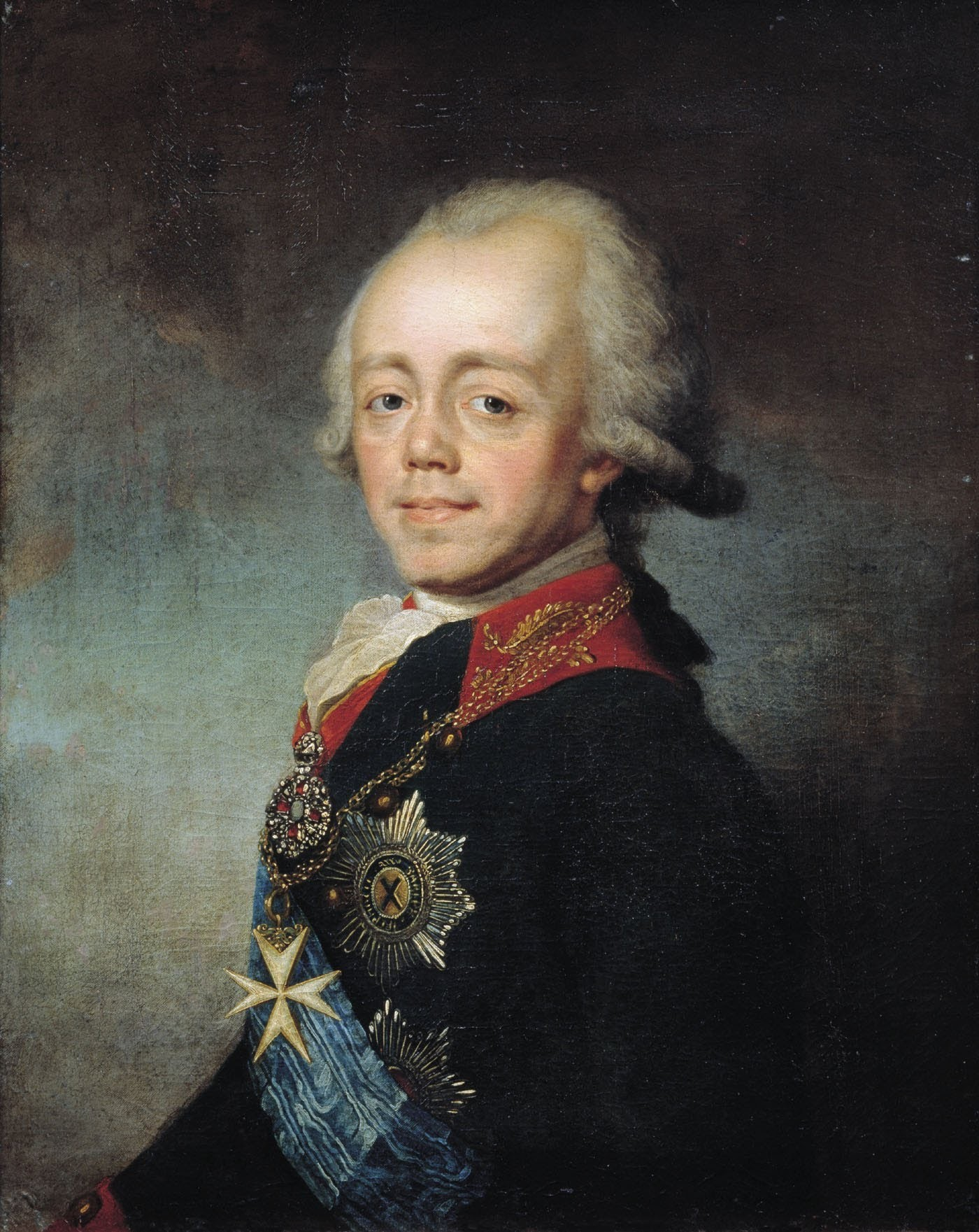 В 1797 году российский император 
Павел I  объявил себя защитником Мальтийского ордена.
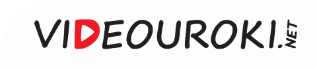 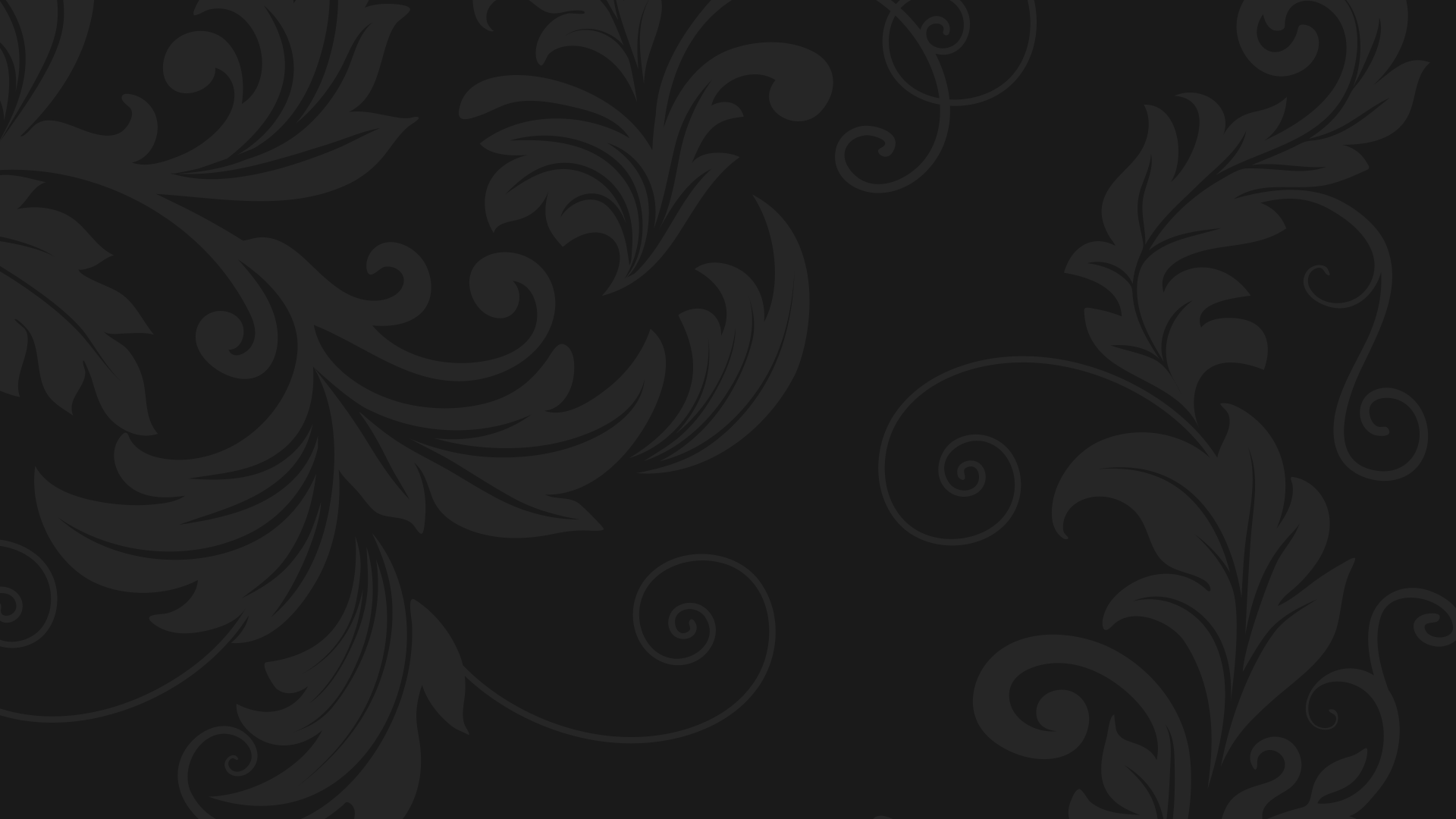 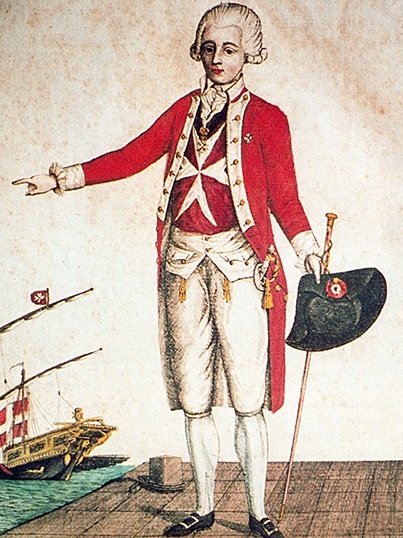 Летом 1798 года армия Наполеона захватила Мальту, Орден лишился руководства и своих владений.

Рыцарям в буквальном смысле было некуда деваться. Поэтому они обратились за помощью к российскому государю.
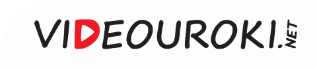 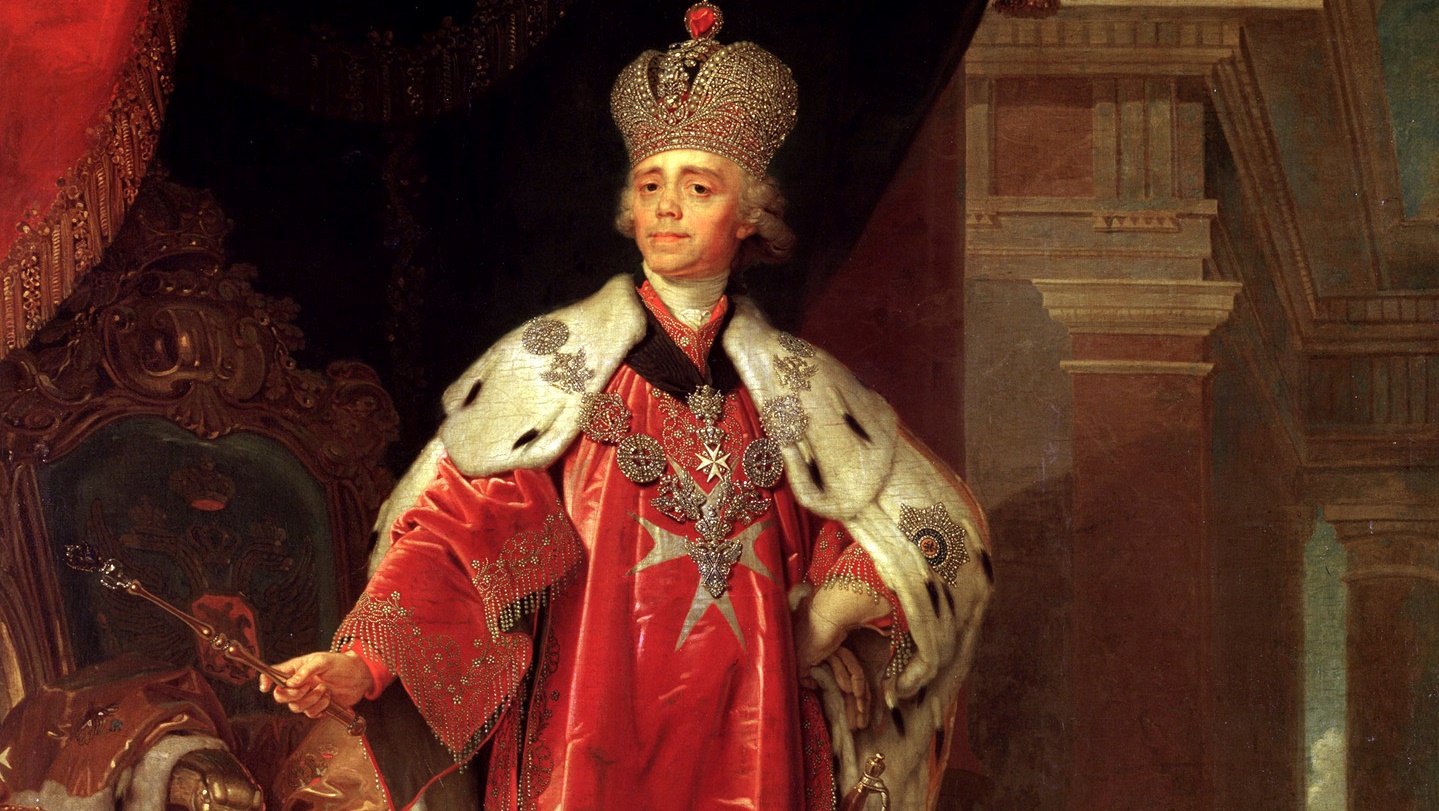 В. Боровиковский.
Портрет Павла I 
в костюме 
Великого магистра 
Мальтийского 
ордена.
1800
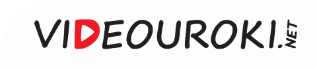 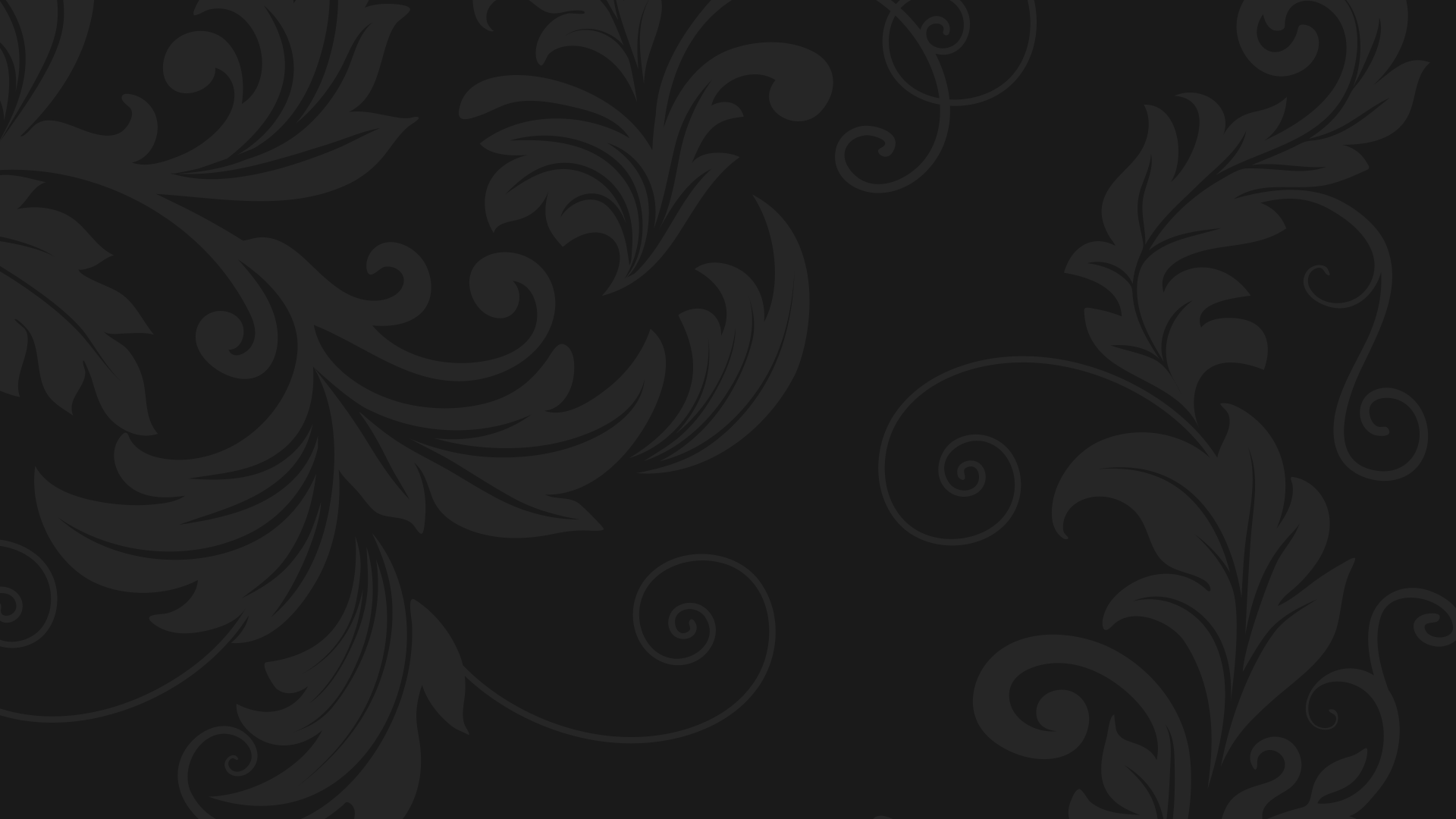 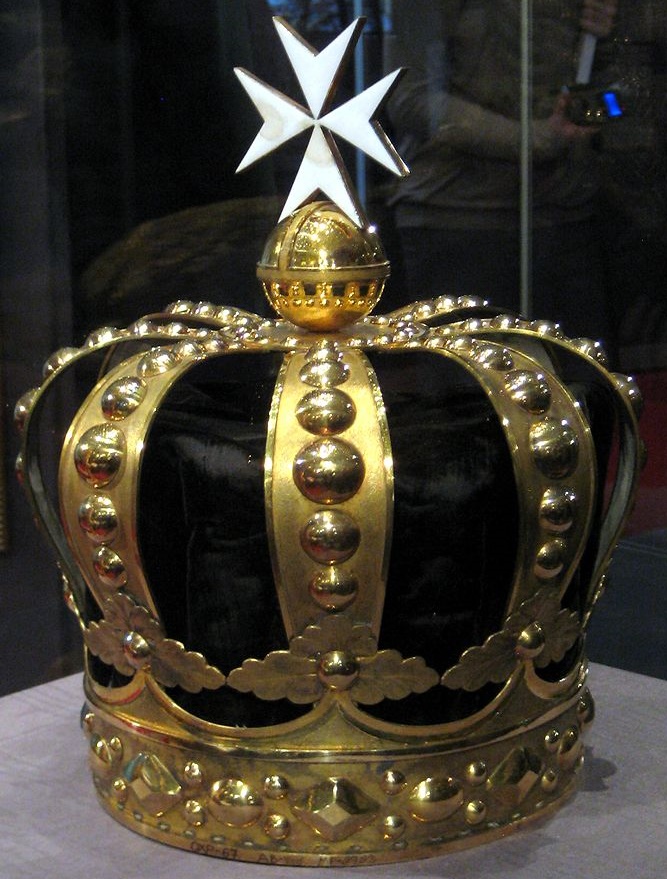 К императорскому титулу Павла I
были добавлены слова «…и Великий магистр ордена Святого Иоанна Иерусалимского».
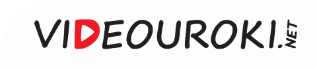 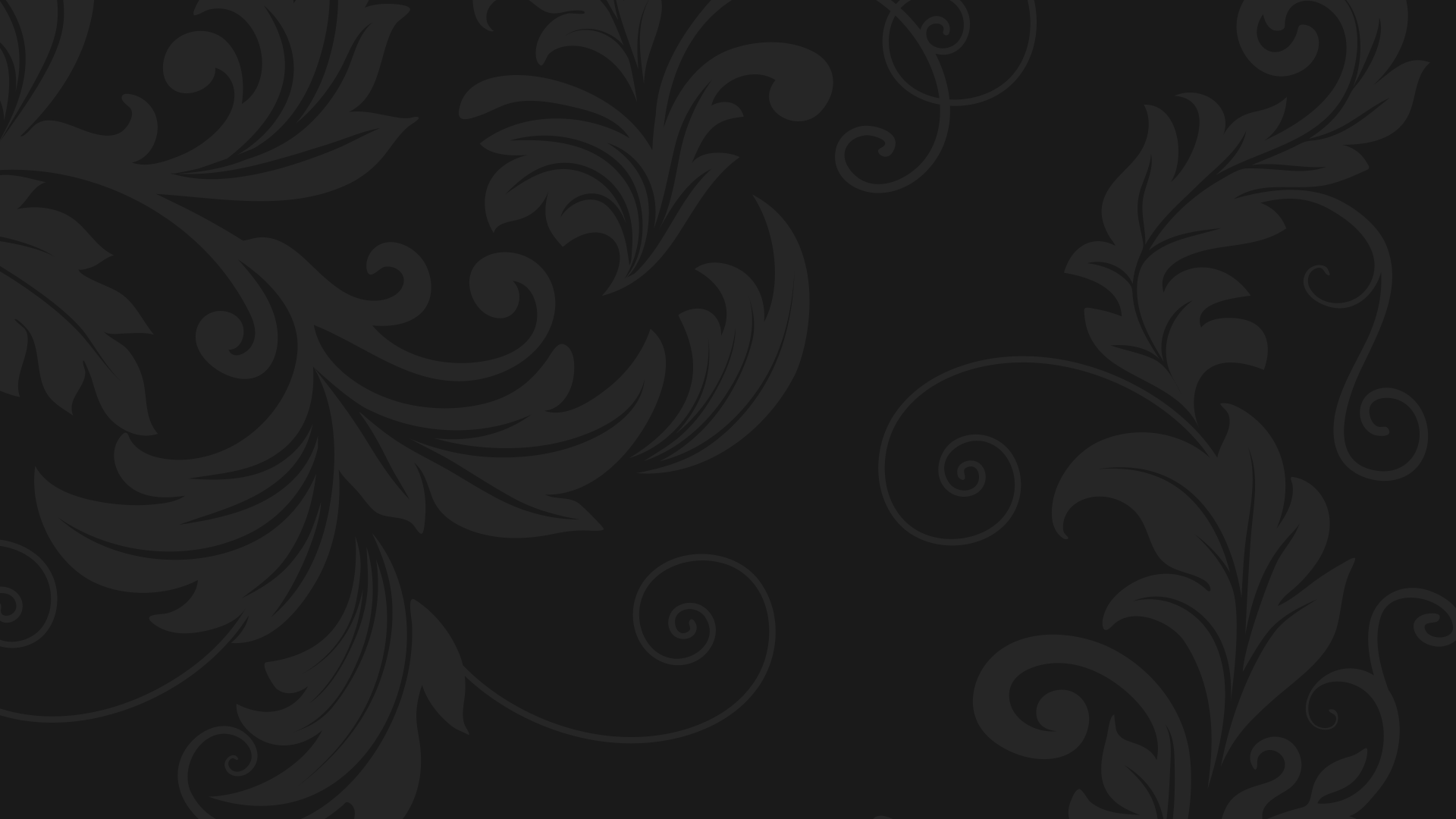 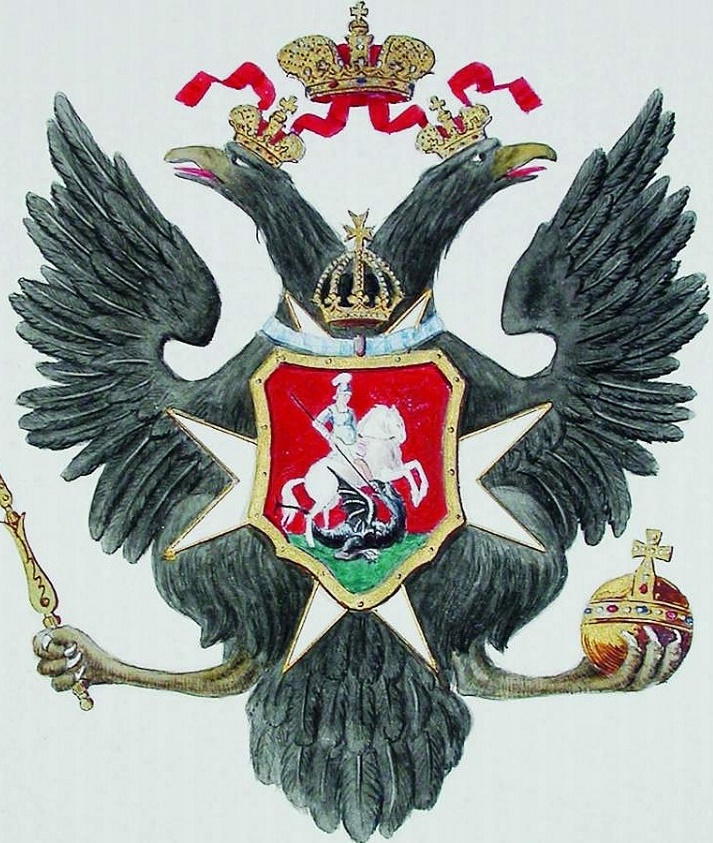 В России был учреждён орден Святого Иоанна Иерусалимского, а на 
российском гербе появилось 
изображение мальтийского креста.
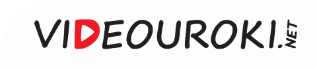 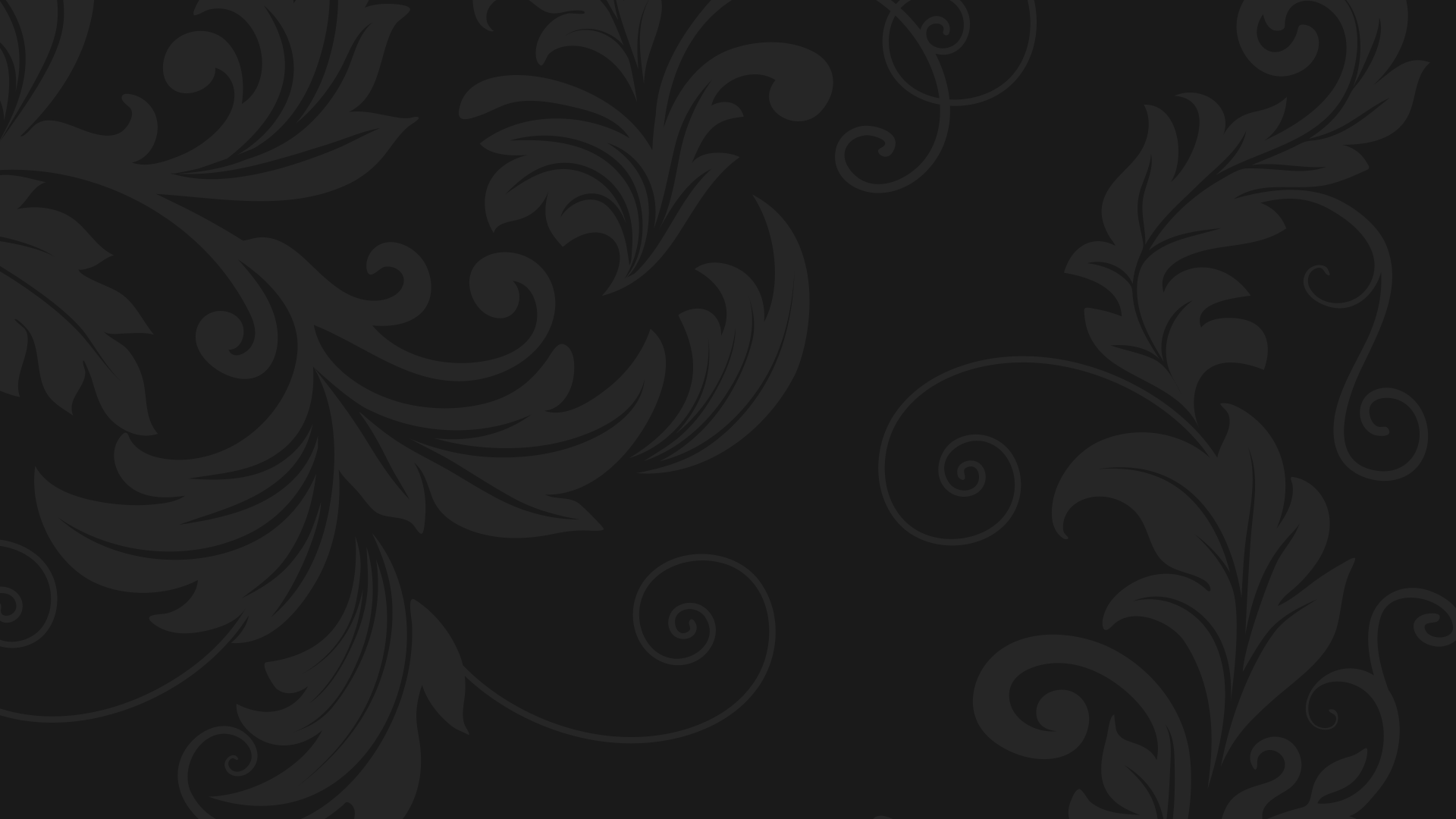 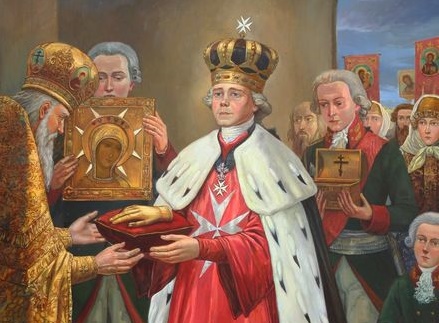 Мальтийский 
орден в России
В 1799 году в церковь Гатчинского дворца были торжественно внесены священные реликвии Ордена.
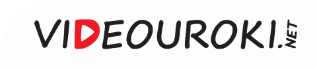 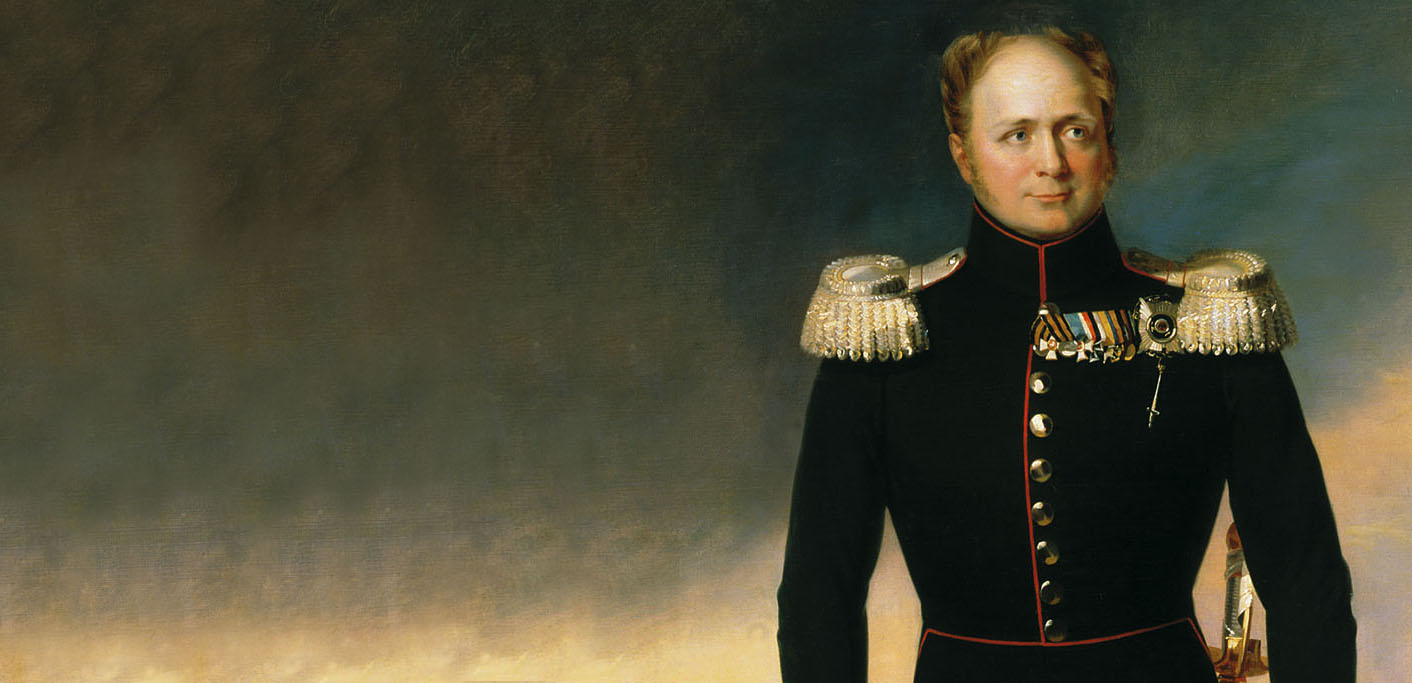 При Александре I Российская ветвь Мальтийского ордена прекратила своё существование.
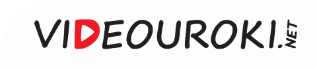 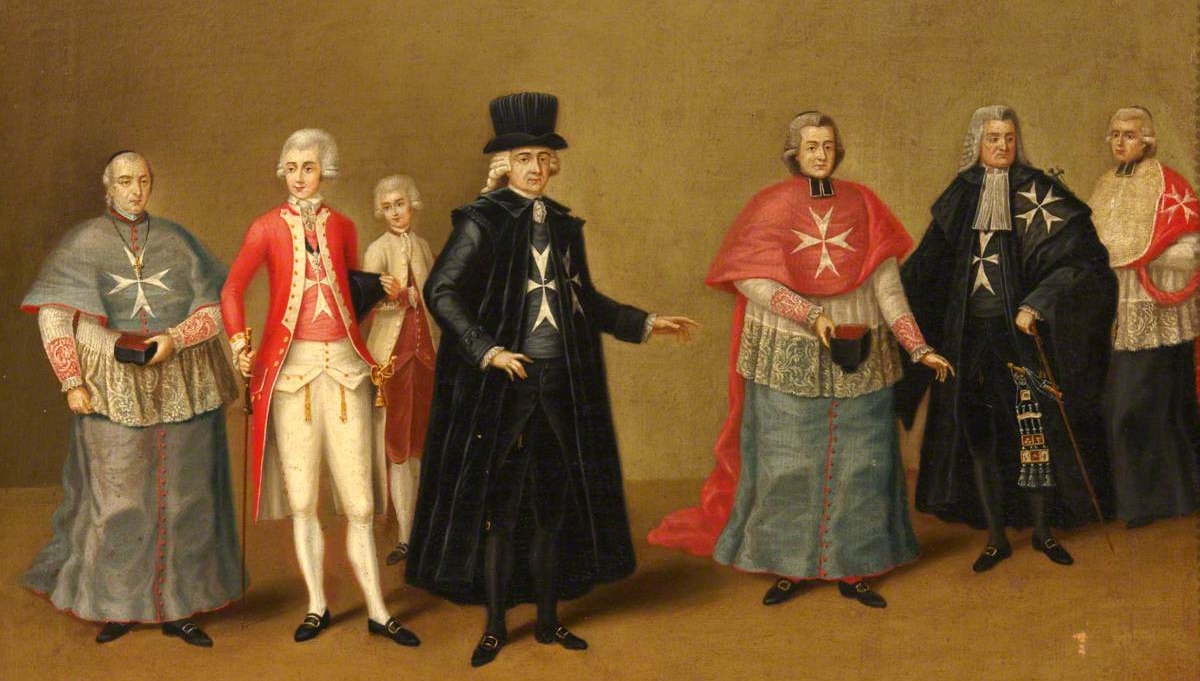 Рыцари
Мальтийского 
ордена.
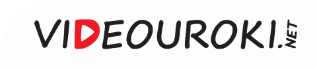 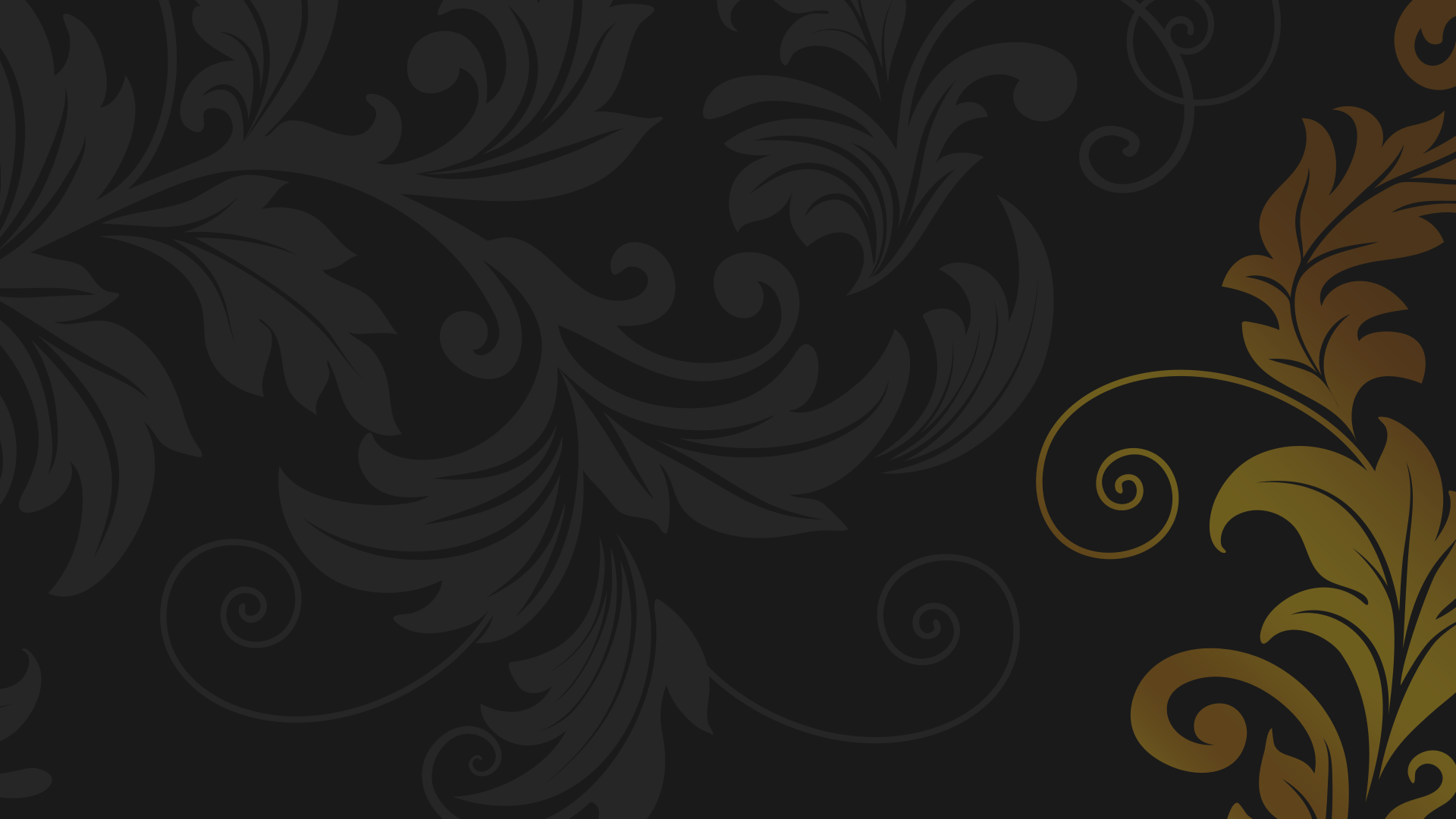 Вопросы занятия
1
Покровительство Мальтийскому ордену.
2
Итальянский и Швейцарский походы.
3
Союз с Наполеоном и Индийский поход.
4
Заговор 11 марта 1801 года.
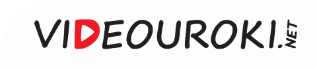 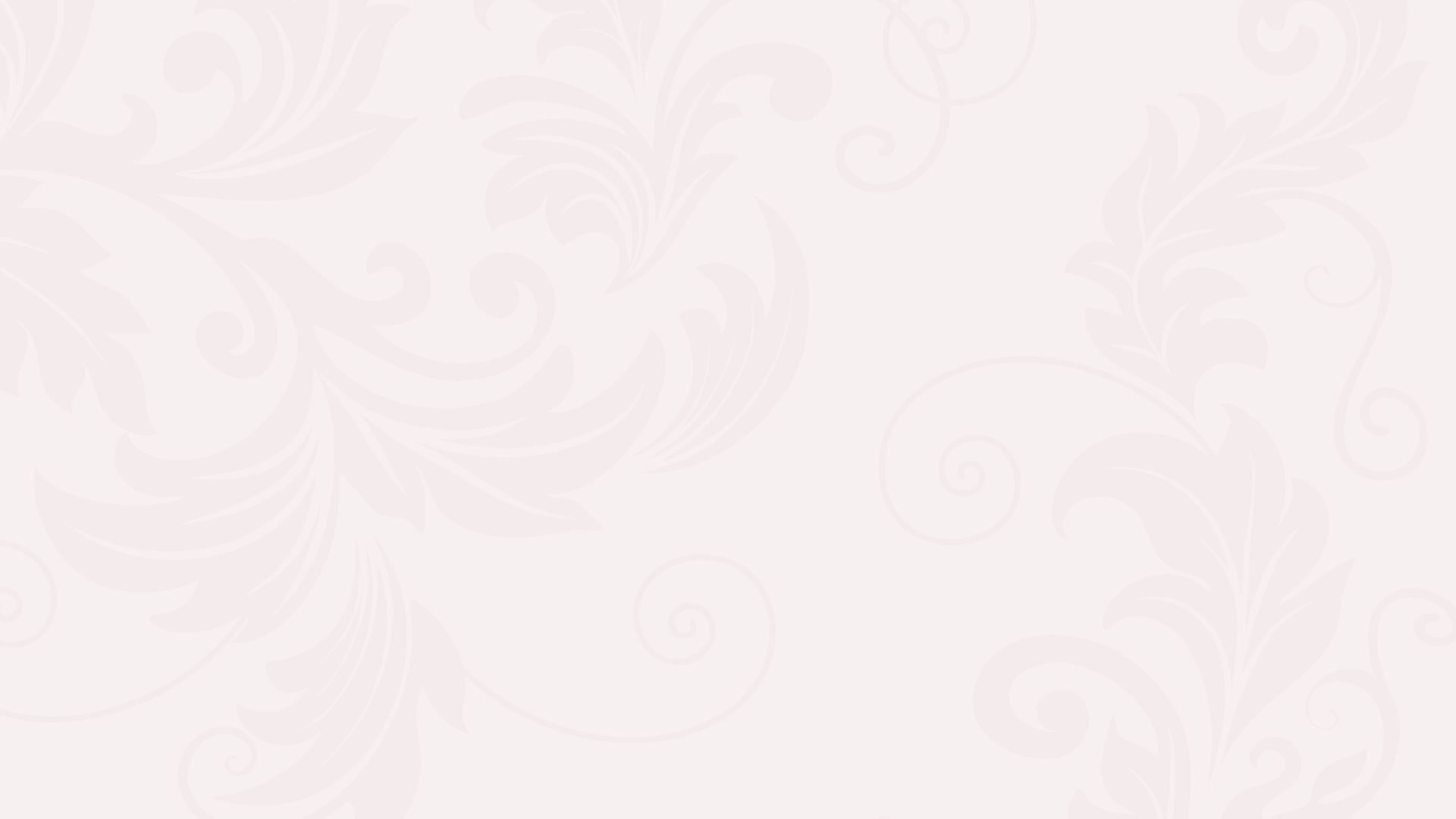 Внешняя политика Павла I
Желание Павла I вести только оборонительные войны
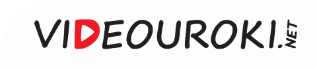 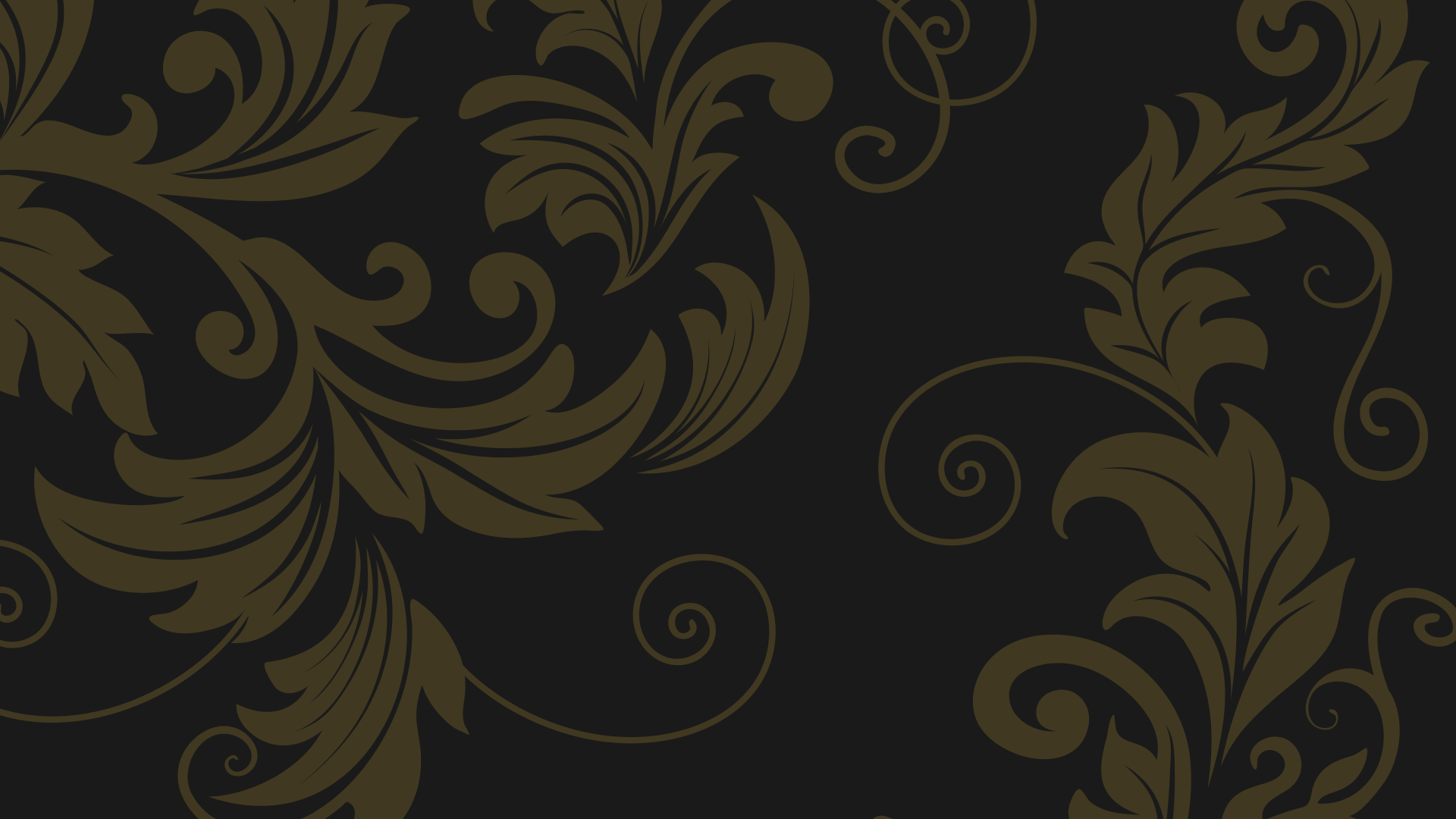 «…Россия с 1756 года, будучи 
в беспрерывной войне, есть... единственная в свете держава, которая находилась 40 лет в несчастном состоянии истощать своё население».
Павел I
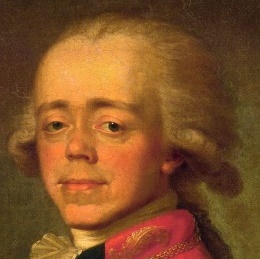 1754–1801
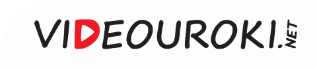 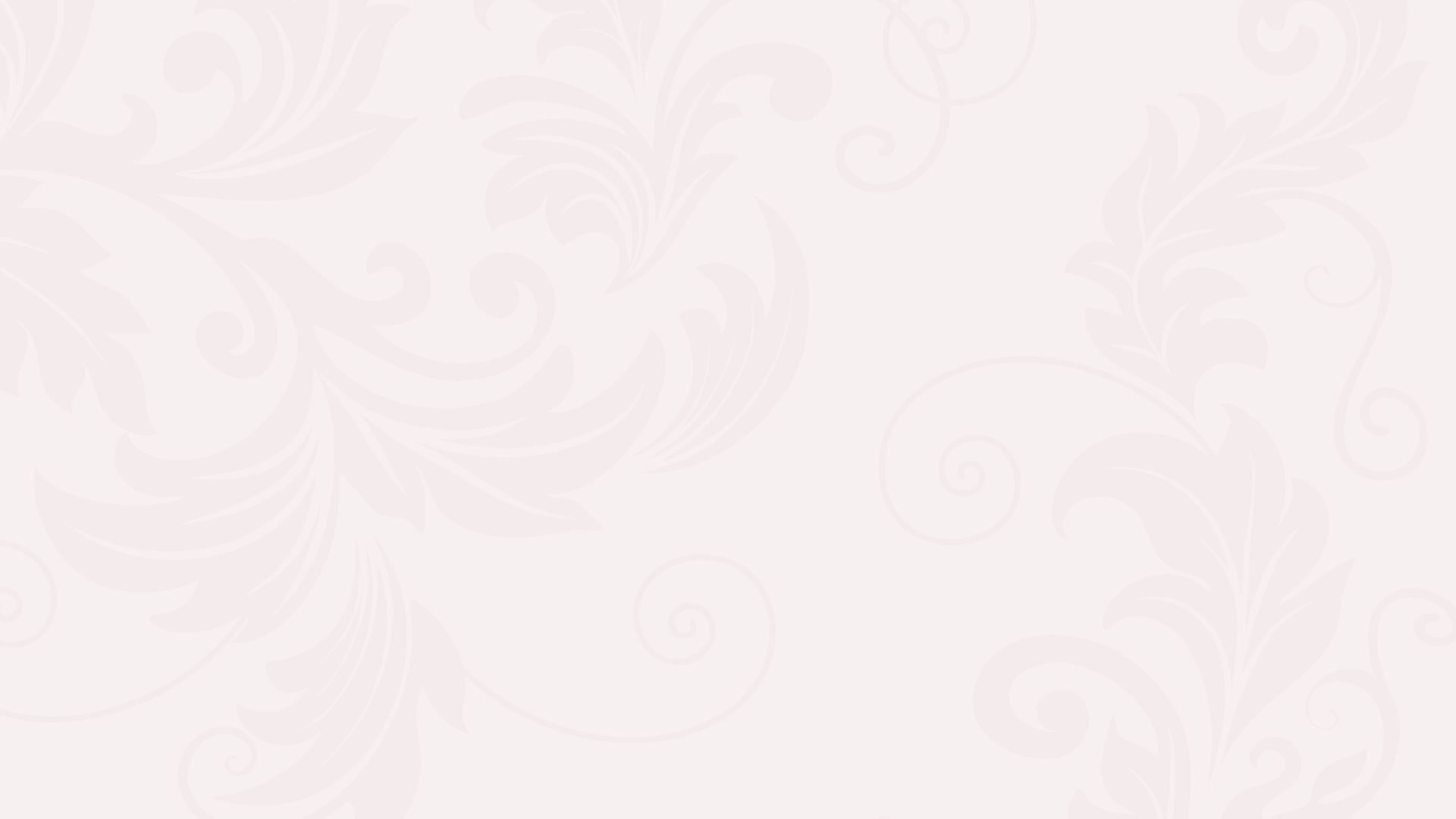 Внешняя политика Павла I
Желание Павла I вести только оборонительные войны
Отказ императора 
от участия в войнах
против Франции
Возвращение России 
к активным боевым действиям
Давление I союзников 
и ближайшего 
окружения на Павла I
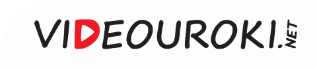 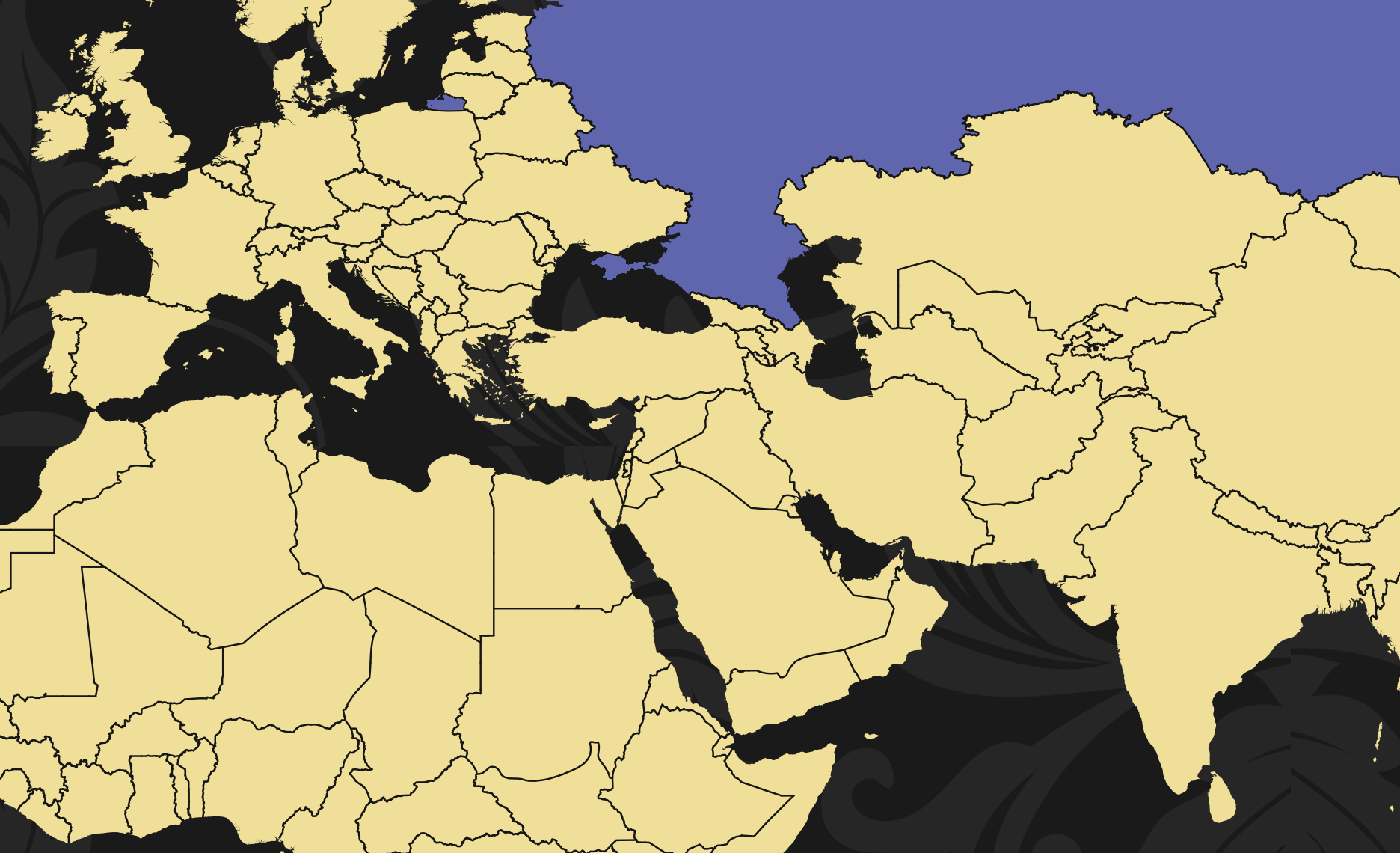 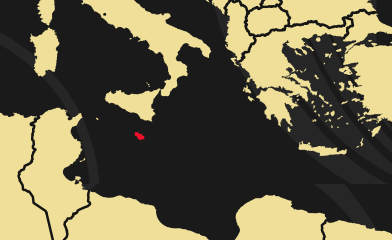 Мальта
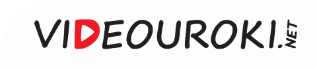 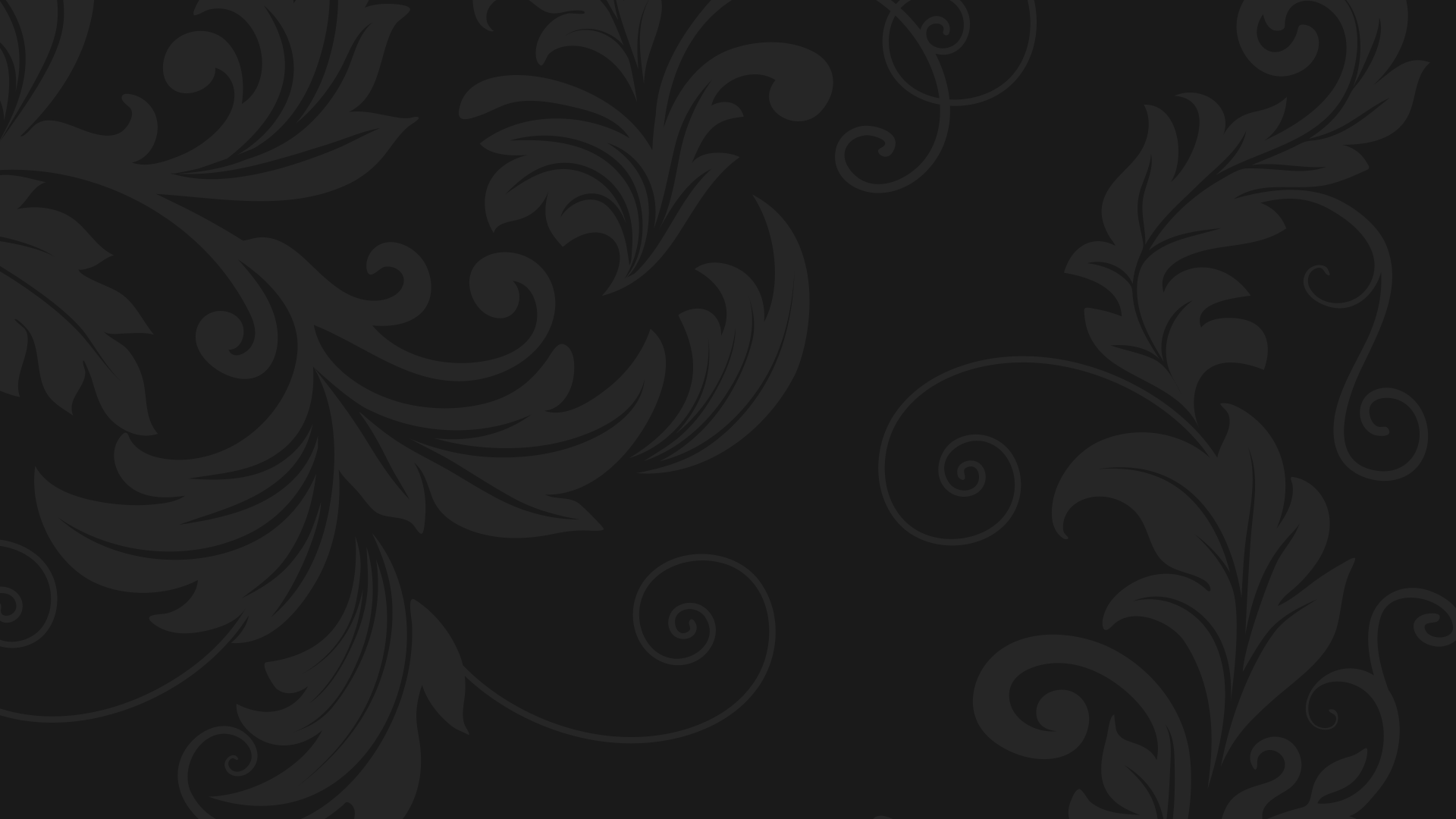 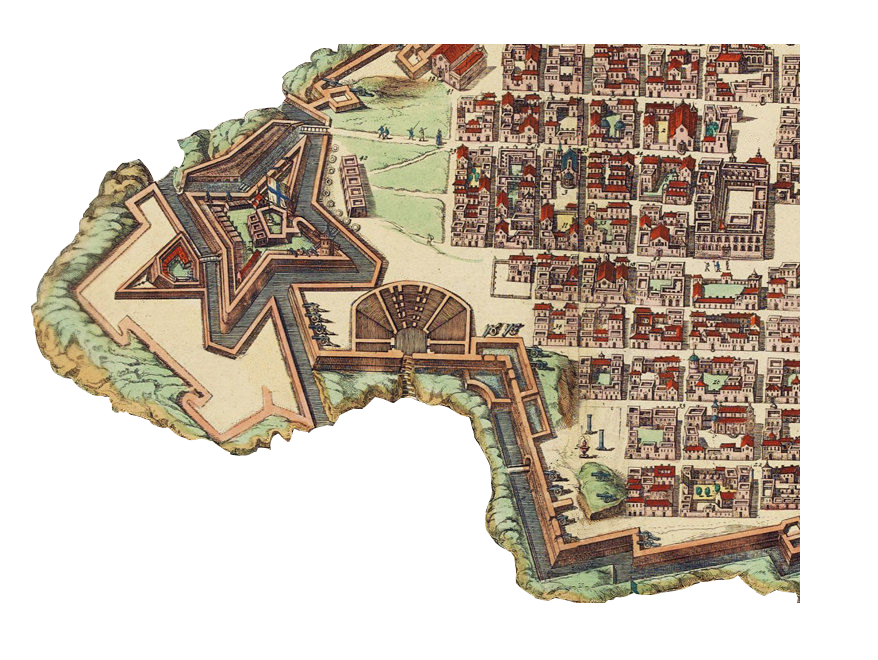 Значение Мальты 
для России
1
2
Павел I считал Мальту подчинённой территорией.
Он планировал создать там военно-морскую базу.
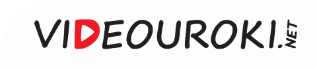 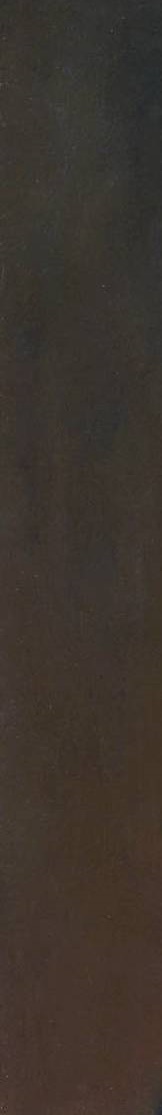 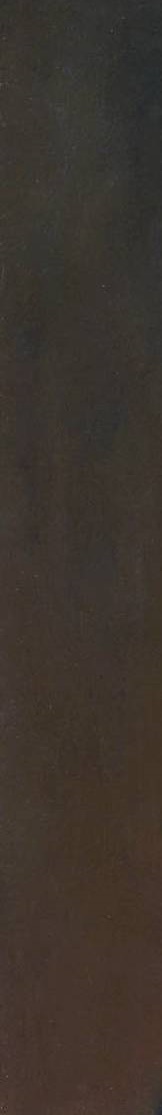 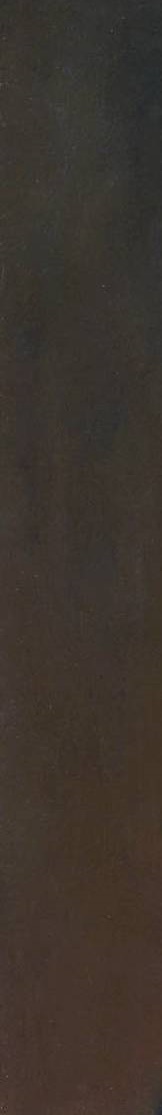 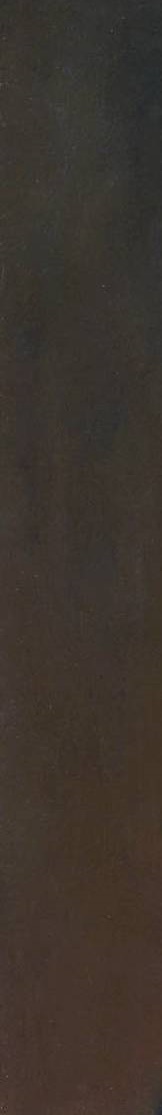 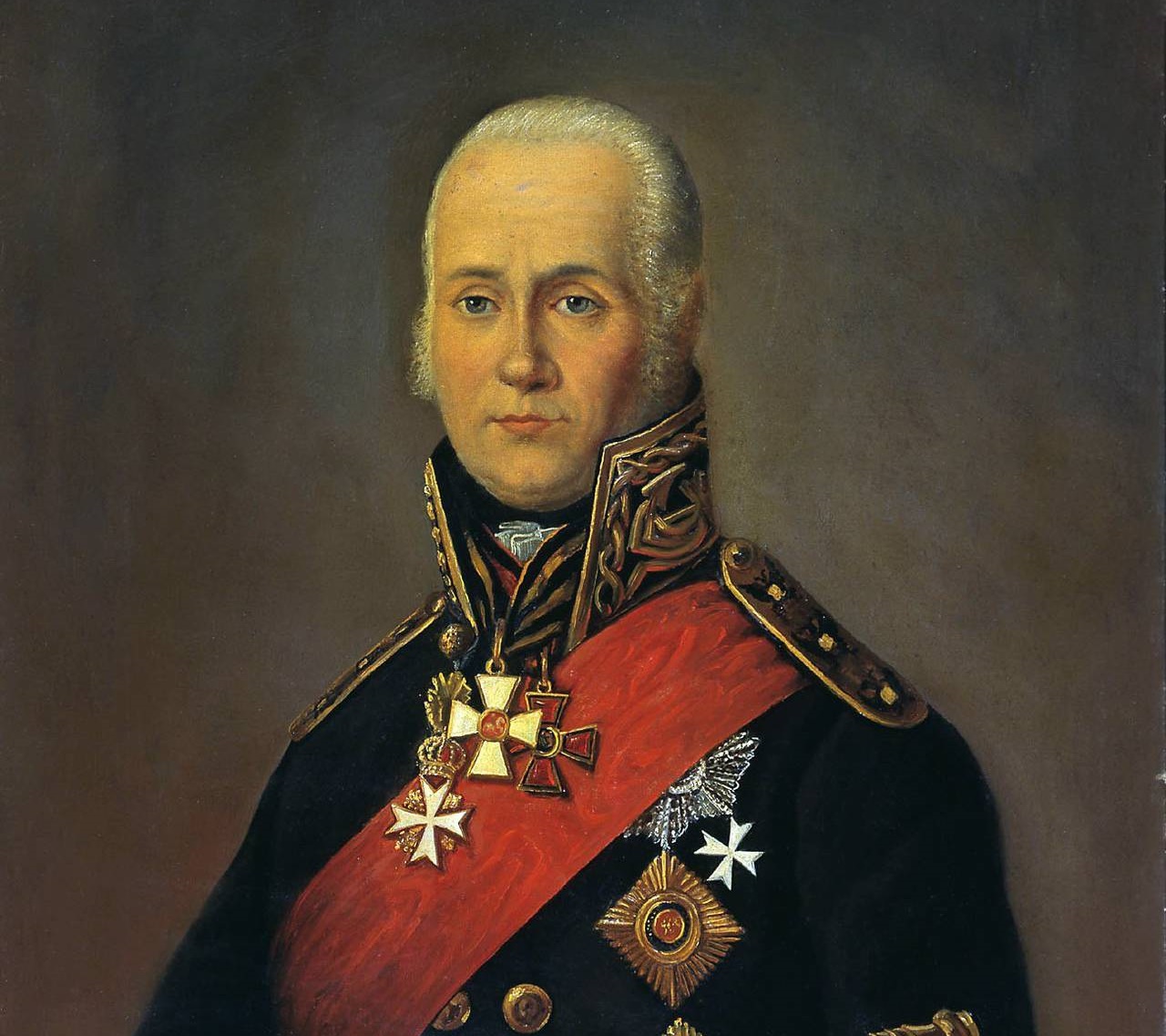 После захвата Мальты армией Наполеона 
в 1798 году туда была направлена эскадра адмирала Фёдора Фёдоровича Ушакова.
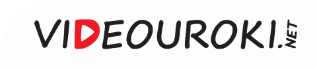 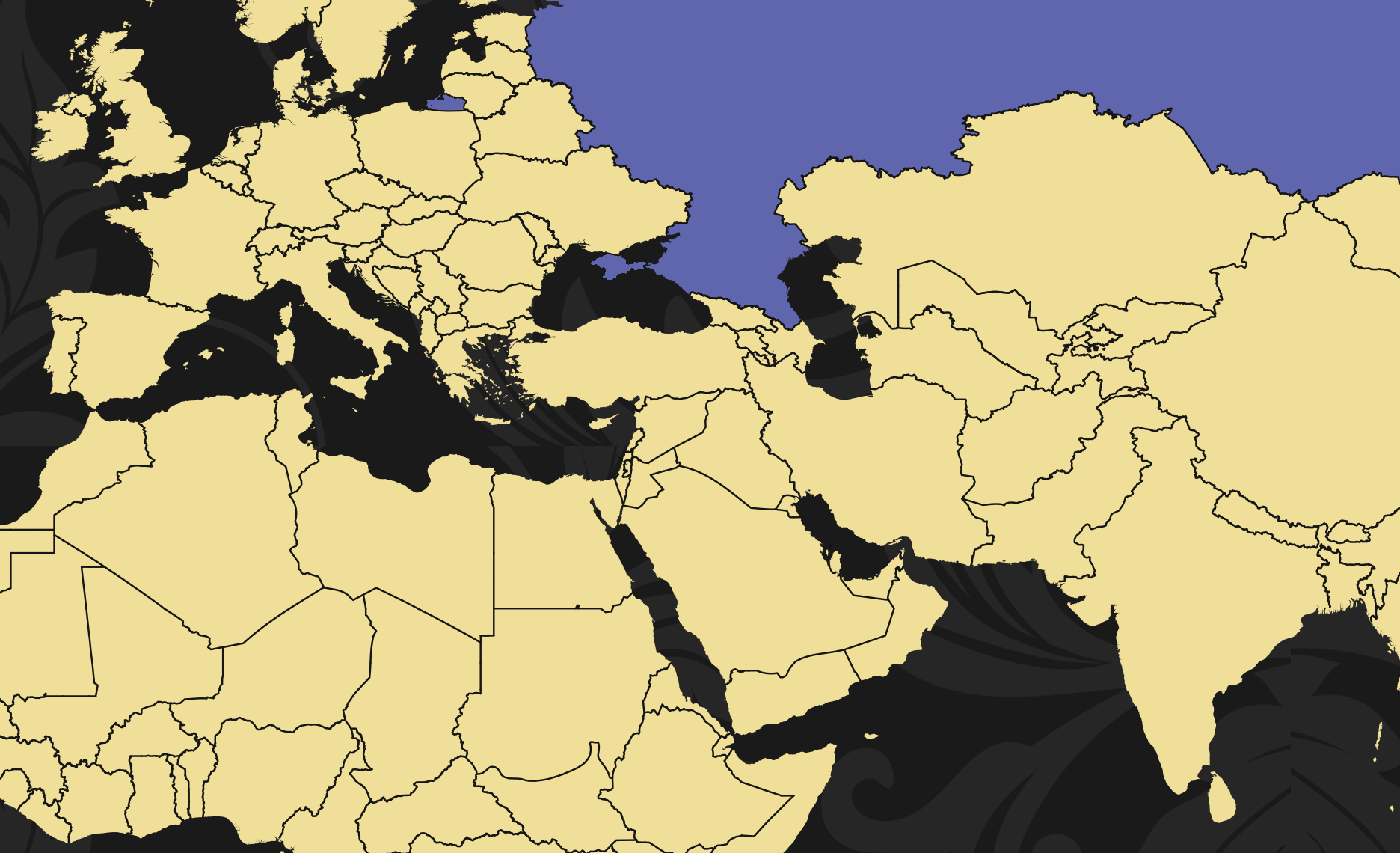 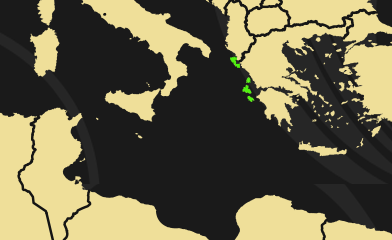 Ионические острова
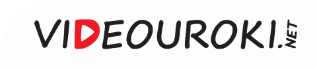 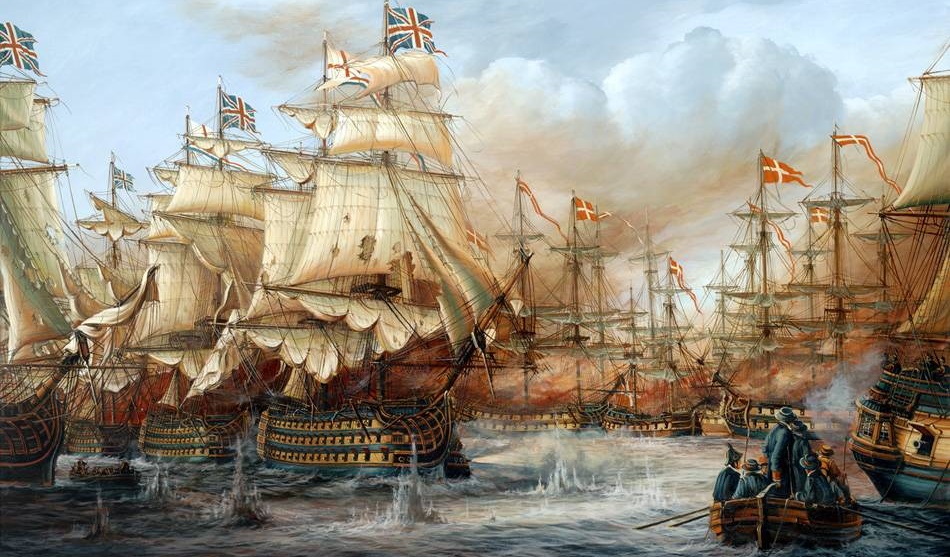 Англичане отказывались передавать контроль над островом Мальтийскому ордену до окончания всей военной кампании против Наполеона.
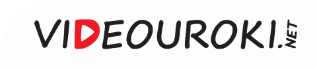 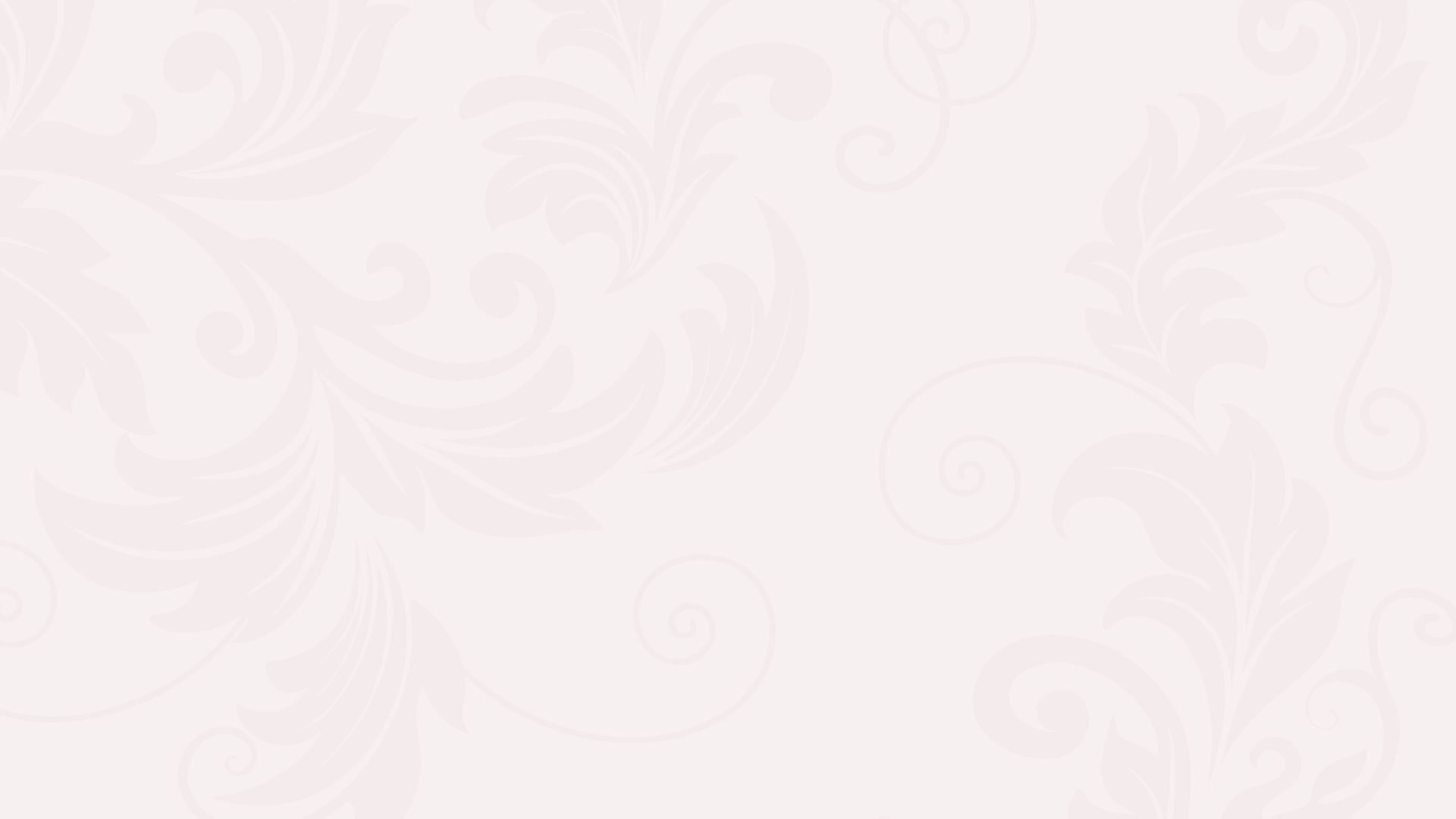 Итальянский и Швейцарский походы
1
2
3
Союзники России требовали её выступления против армии Наполеона
В 1799 году русские войска были отправлены для борьбы против французов
Главнокомандующим русского корпуса в Италии был назначен А. Суворов.
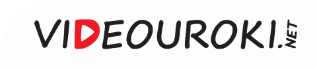 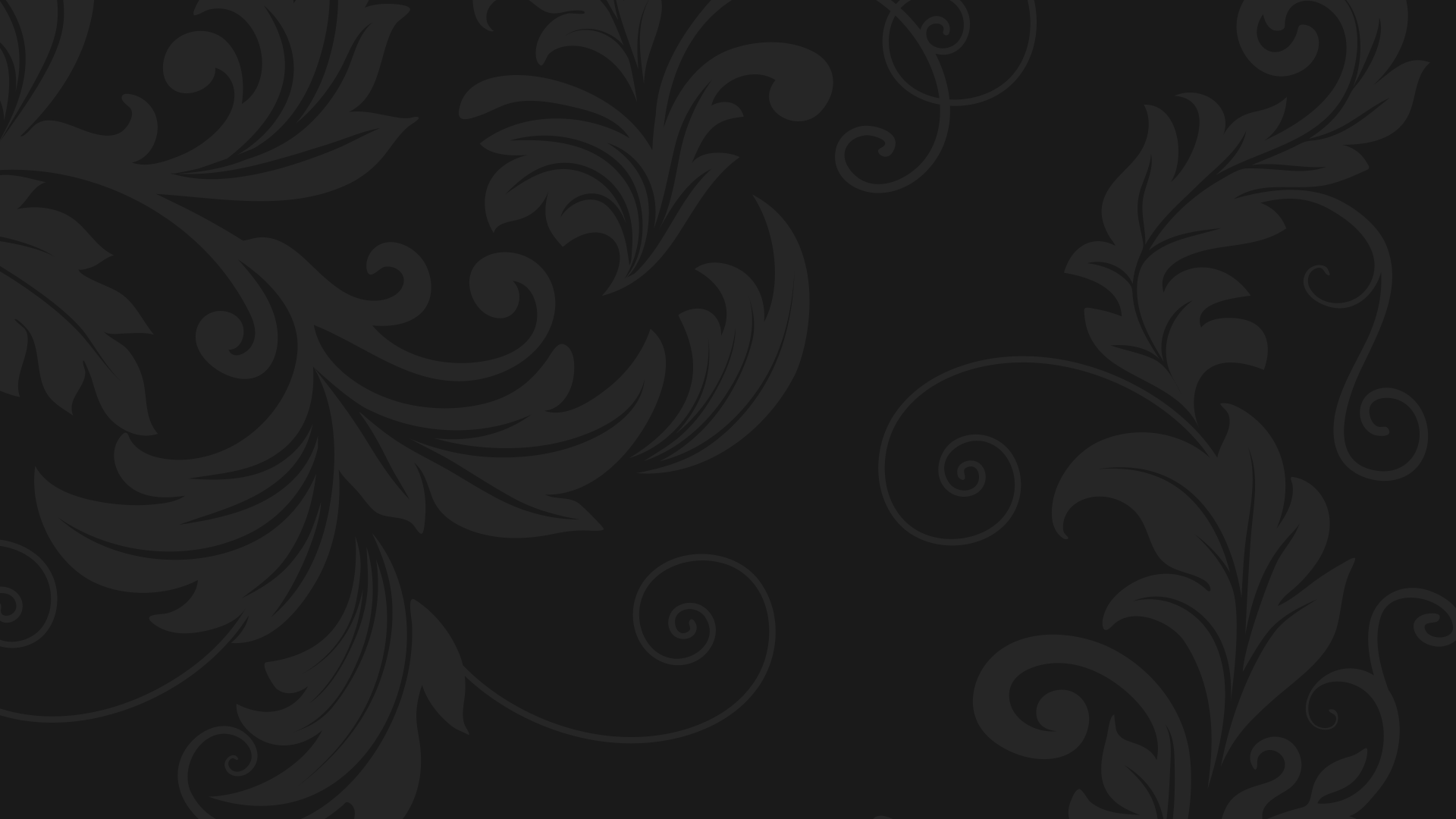 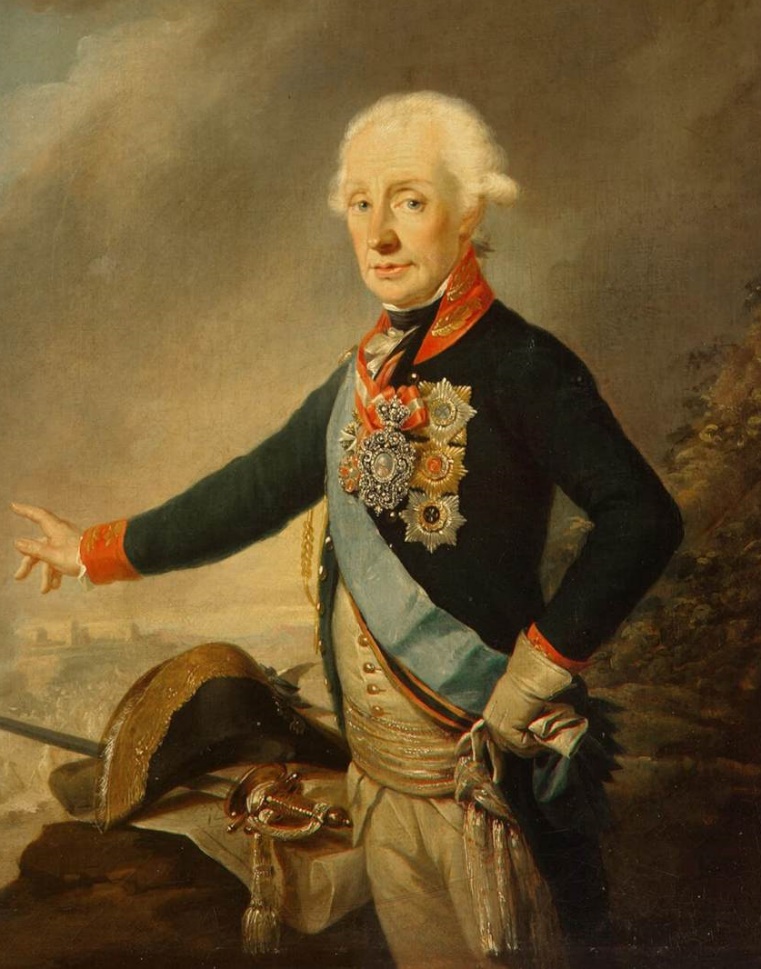 Александр Васильевич Суворов
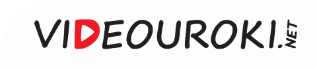 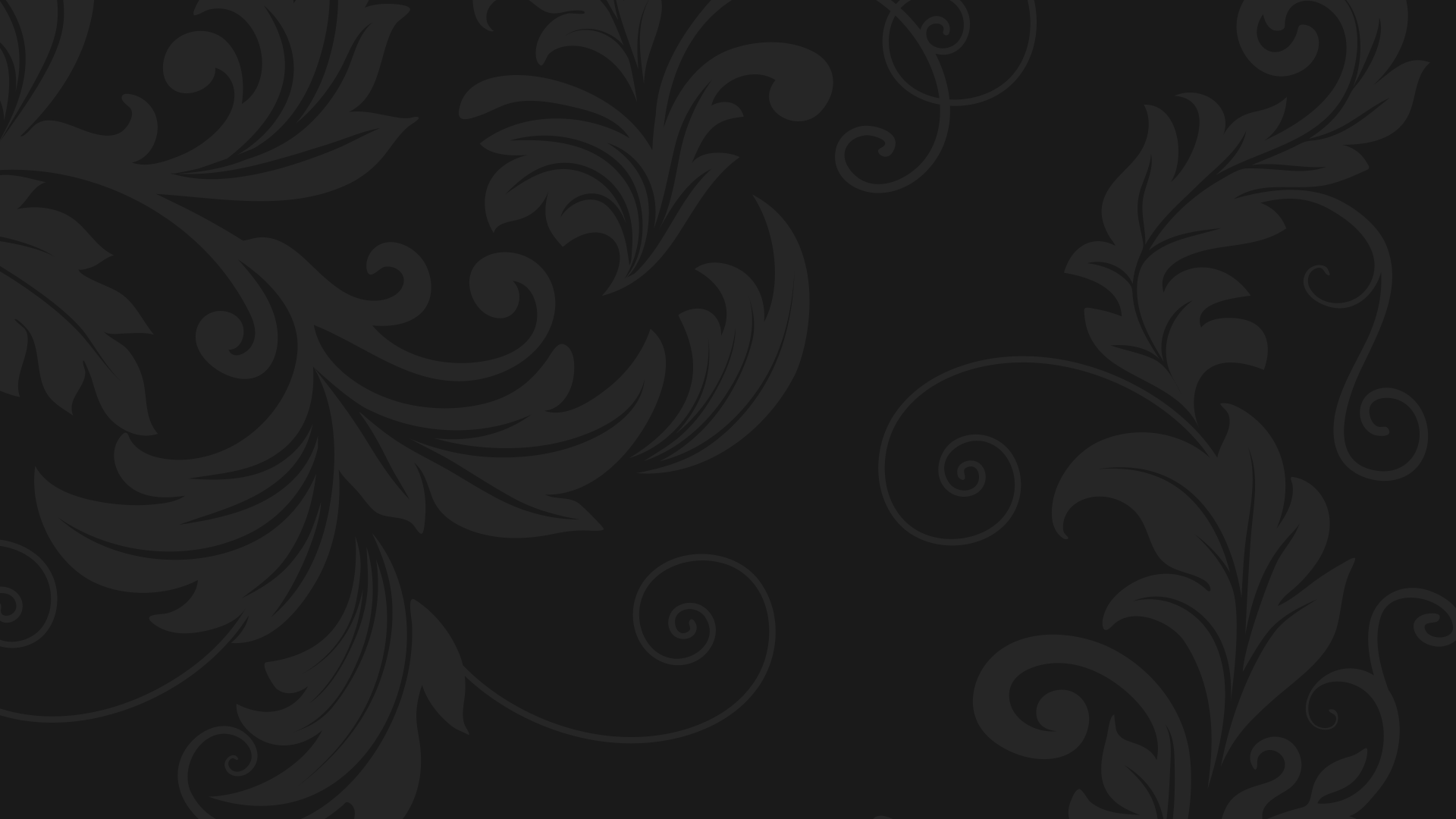 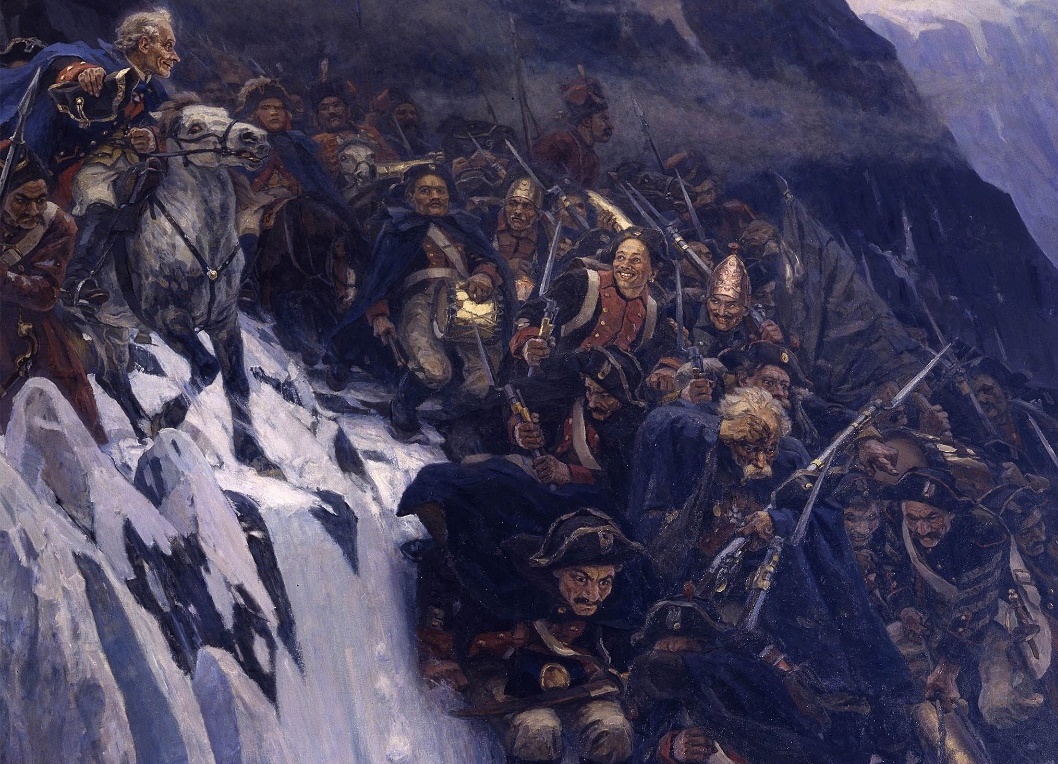 Швейцарский 
поход Суворова
В сентябре 1799 года русская армия совершила переход через Альпы, 
вышла в Швейцарию и объединилась 
с корпусом генерала Римского-Корсакова.
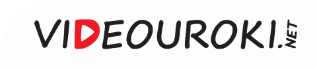 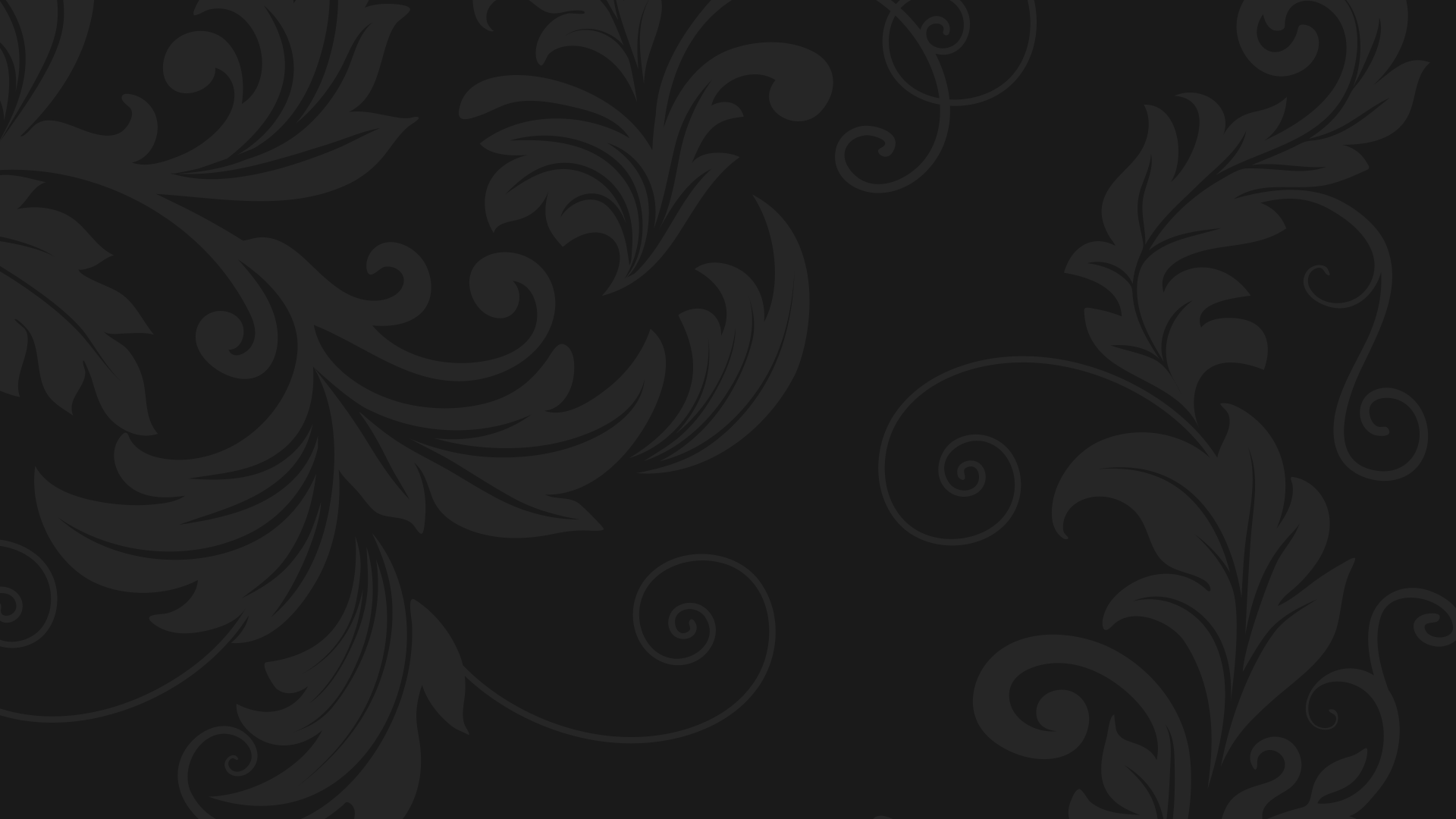 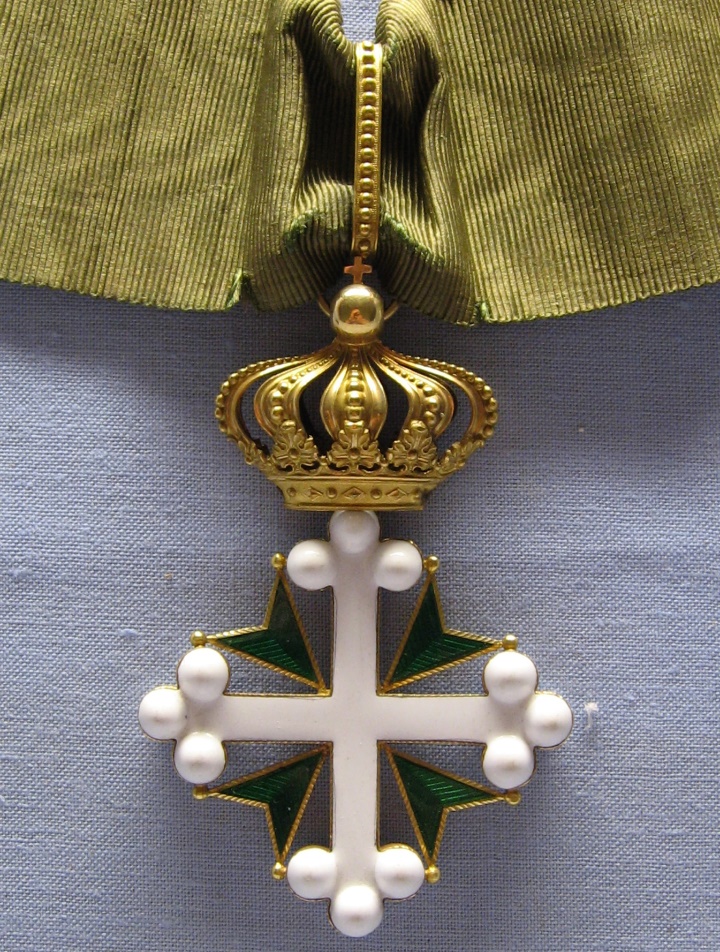 За Швейцарский поход Суворов был удостоен звания генералиссимуса российских войск и награждён орденами и титулами союзных 
с Россией государств.
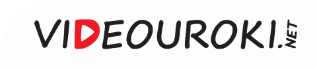 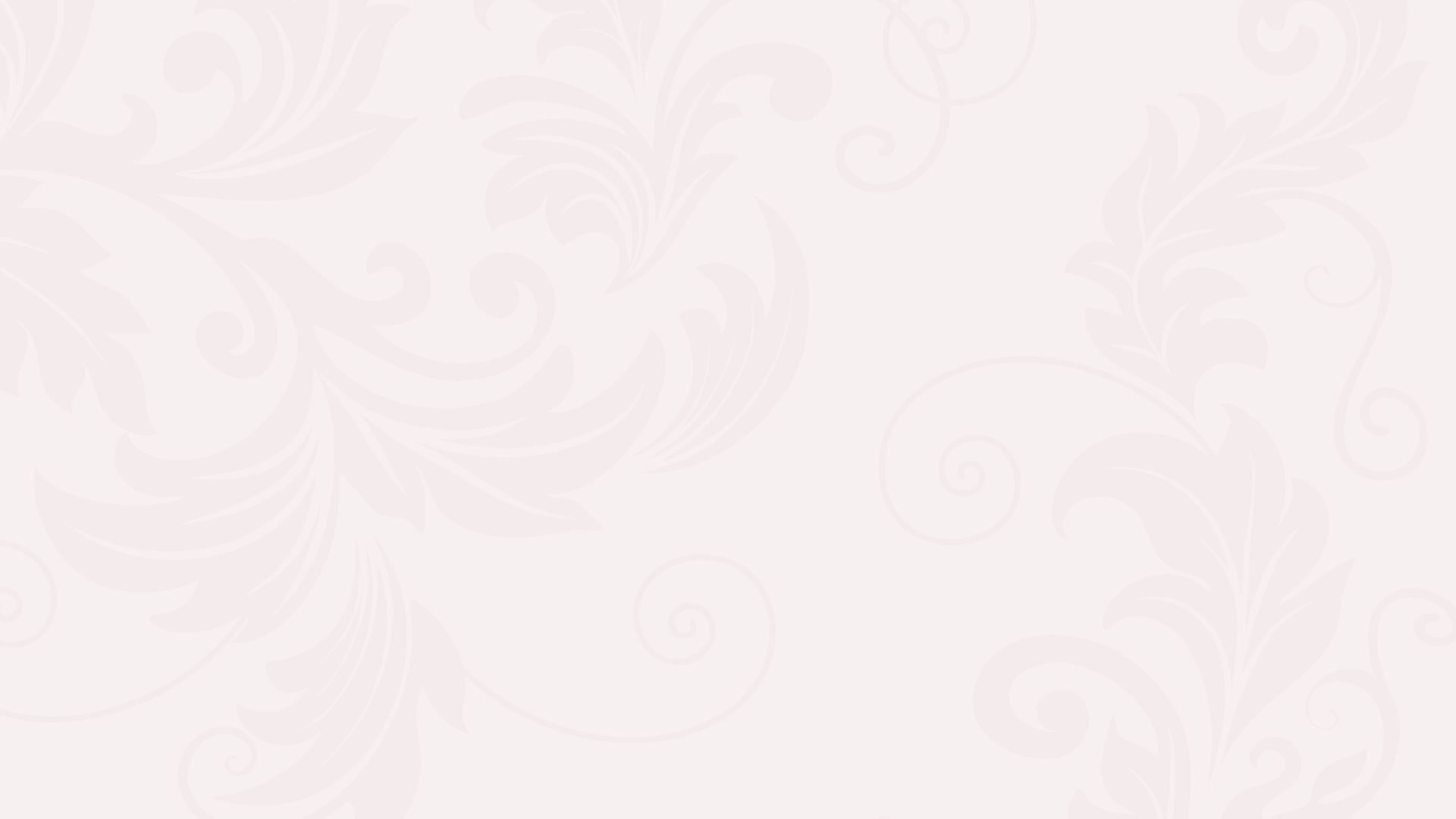 Разрыв отношений с союзниками
Победы русских войск в Западной Европе
Союзники использовали их в своих интересах
Англия установила полный контроль над Мальтой 
и отказалась её освобождать
Австрия взяла под свой контроль освобождённую русской армией Италию
Павел I прервал дипломатические отношения
 с Австрией и Англией
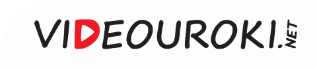 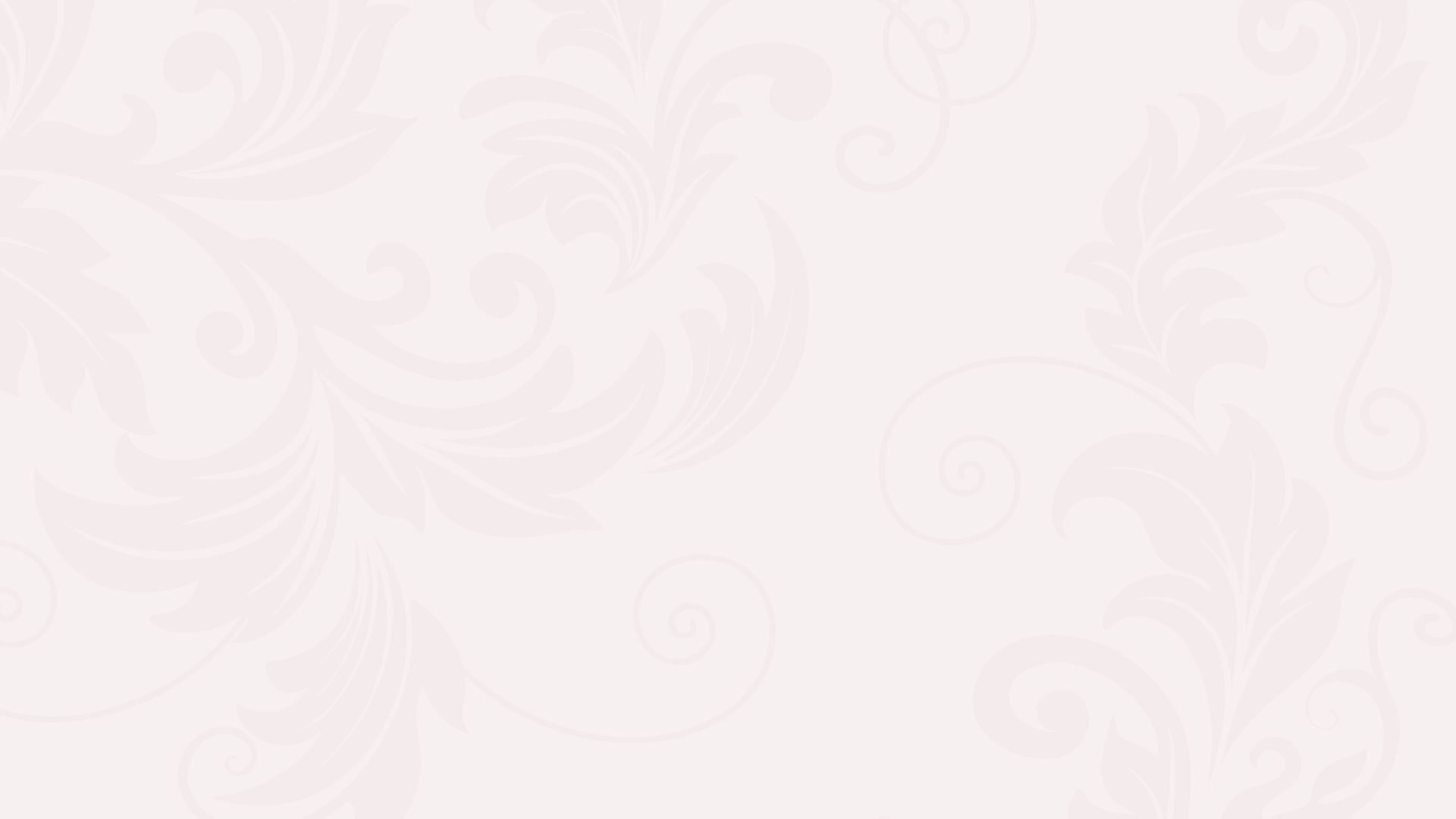 Изменение внешнеполитического курса
Проведение Наполеоном политики
по нормализации отношений 
с российским императором
Подготовка к заключению военно-стратегического союза с Бонапартом
Исчезновение угрозы общеевропейской революции
Эмоциональная реакция Павла I 
на действия англичан
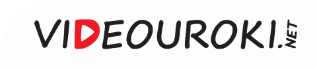 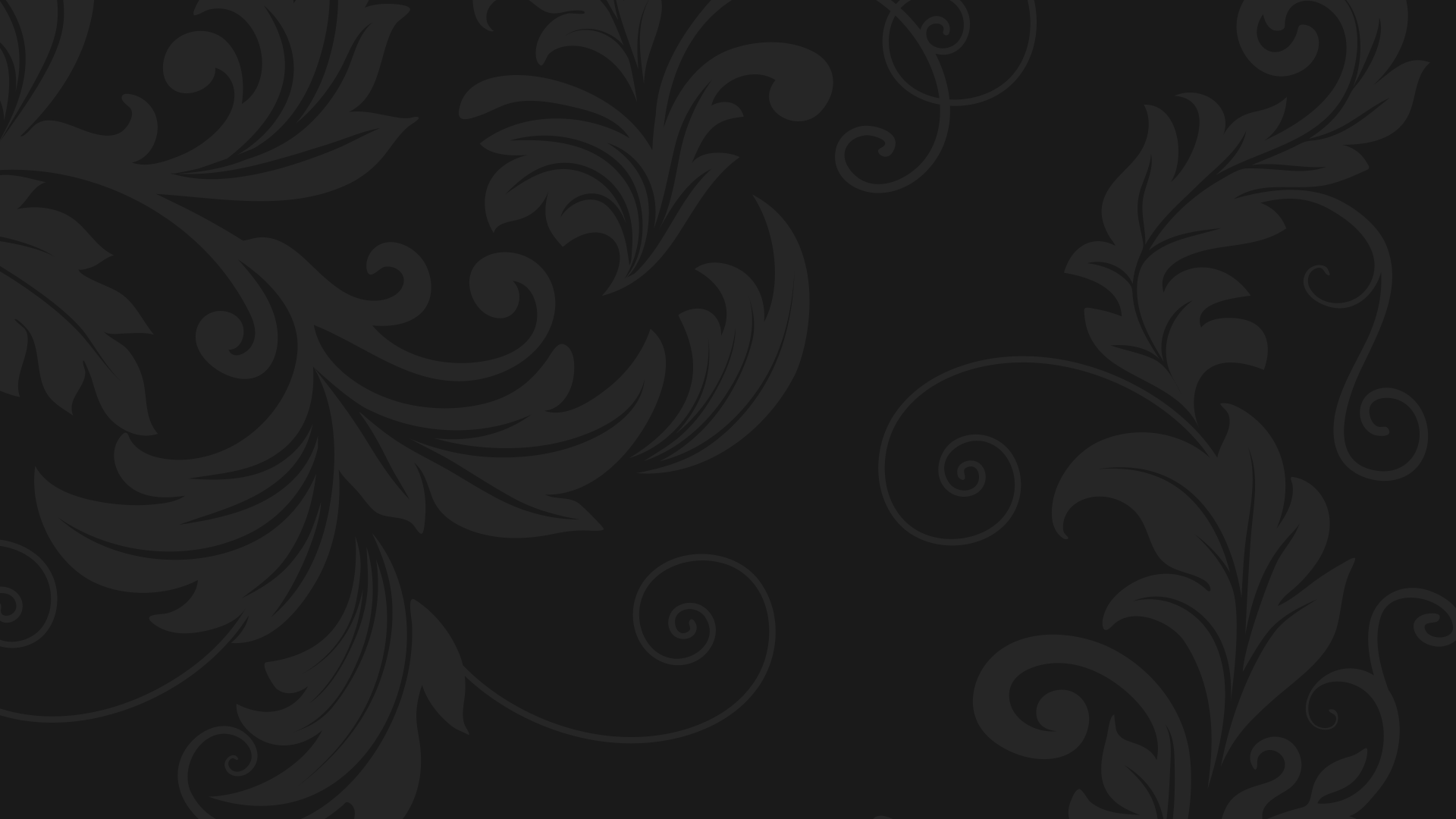 Меры Наполеона для привлечения
Павла I к союзу с Францией
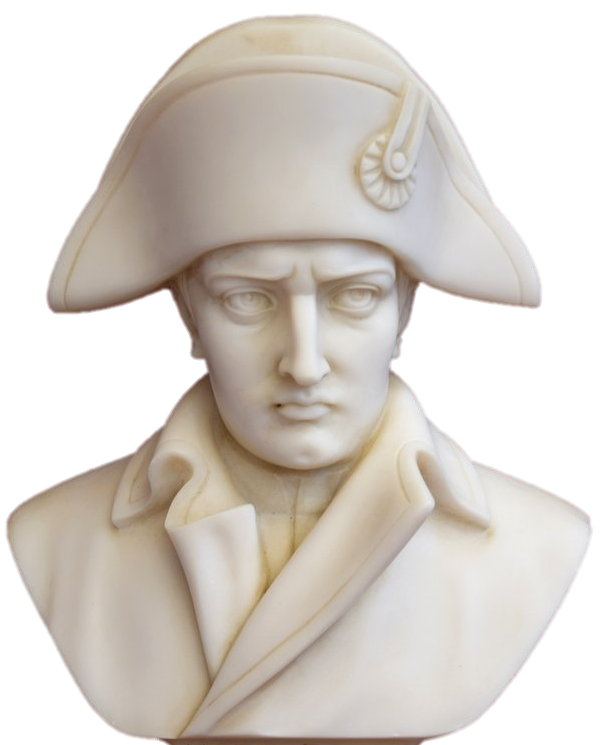 Освобождение 6 тысяч пленных 
русских солдат и офицеров.
1
2
Возвращение им оружия и знамён.
Пошив нового обмундирования 
за счёт французской казны.
3
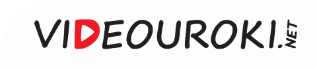 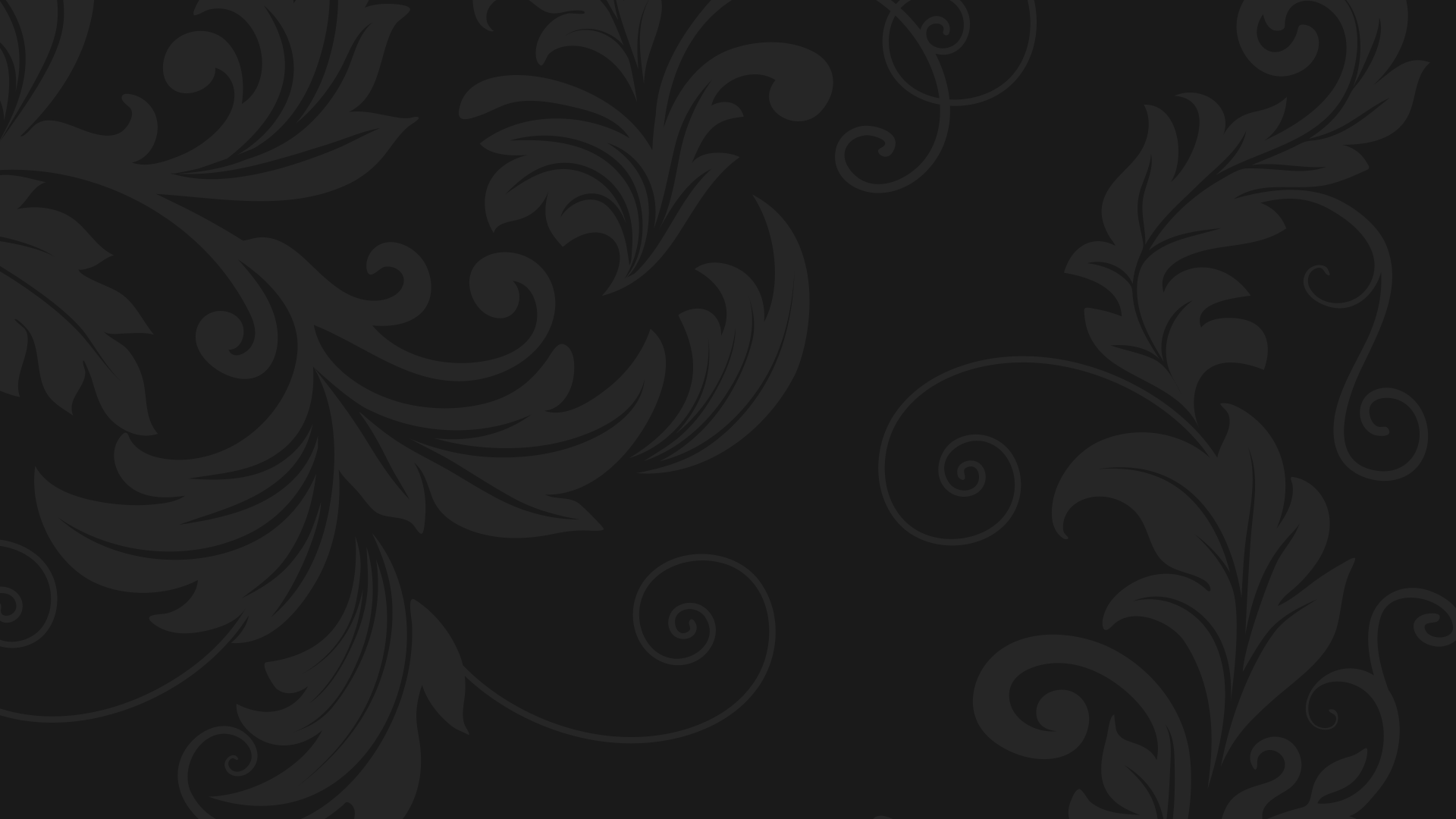 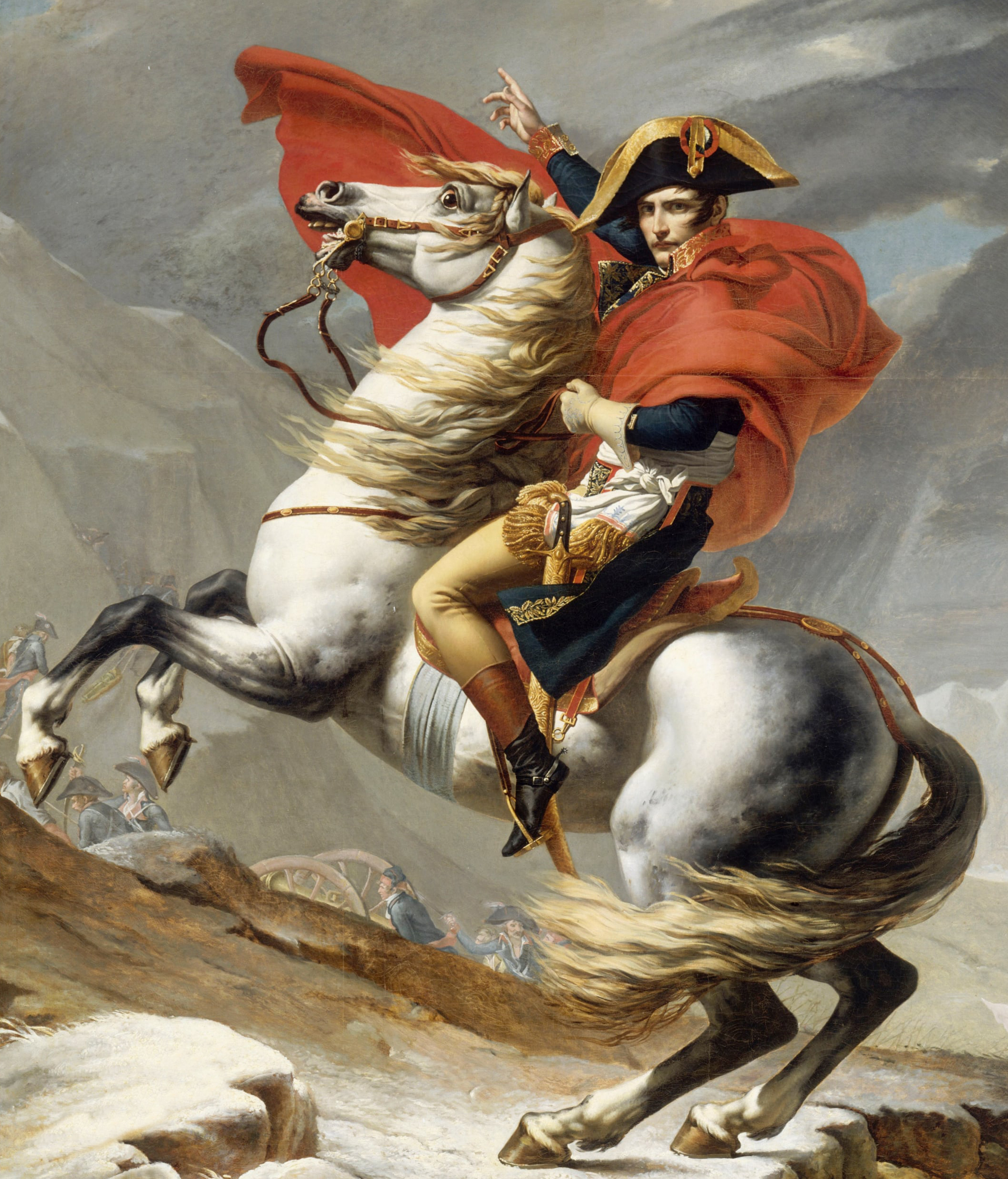 Павел I пошёл на подписание мира 
с Францией. 

Однако Наполеон стремился 
к заключению именно военного 
союза с Россией.
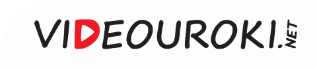 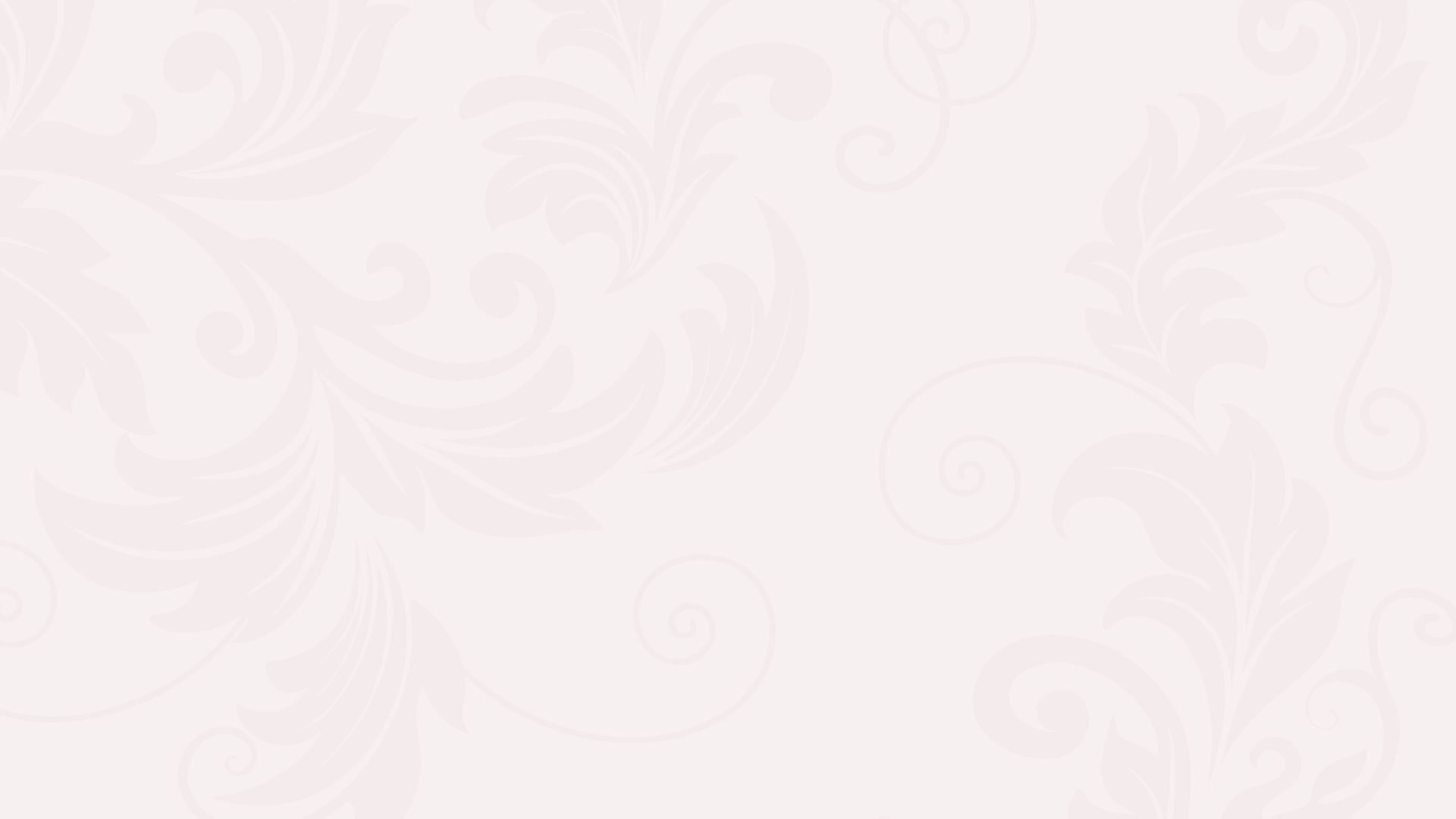 Внешняя политика Павла I
Попытка англичан 
помешать союзу Павла I 
с Наполеоном
Предложение заключить новый антифранцузский союз между Англией и Россией
Согласие Павла I на атаку
английских колоний  совместно с Наполеоном
Унизительные для России условия в предлагаемом англичанами договоре
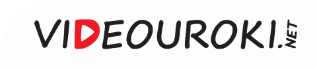 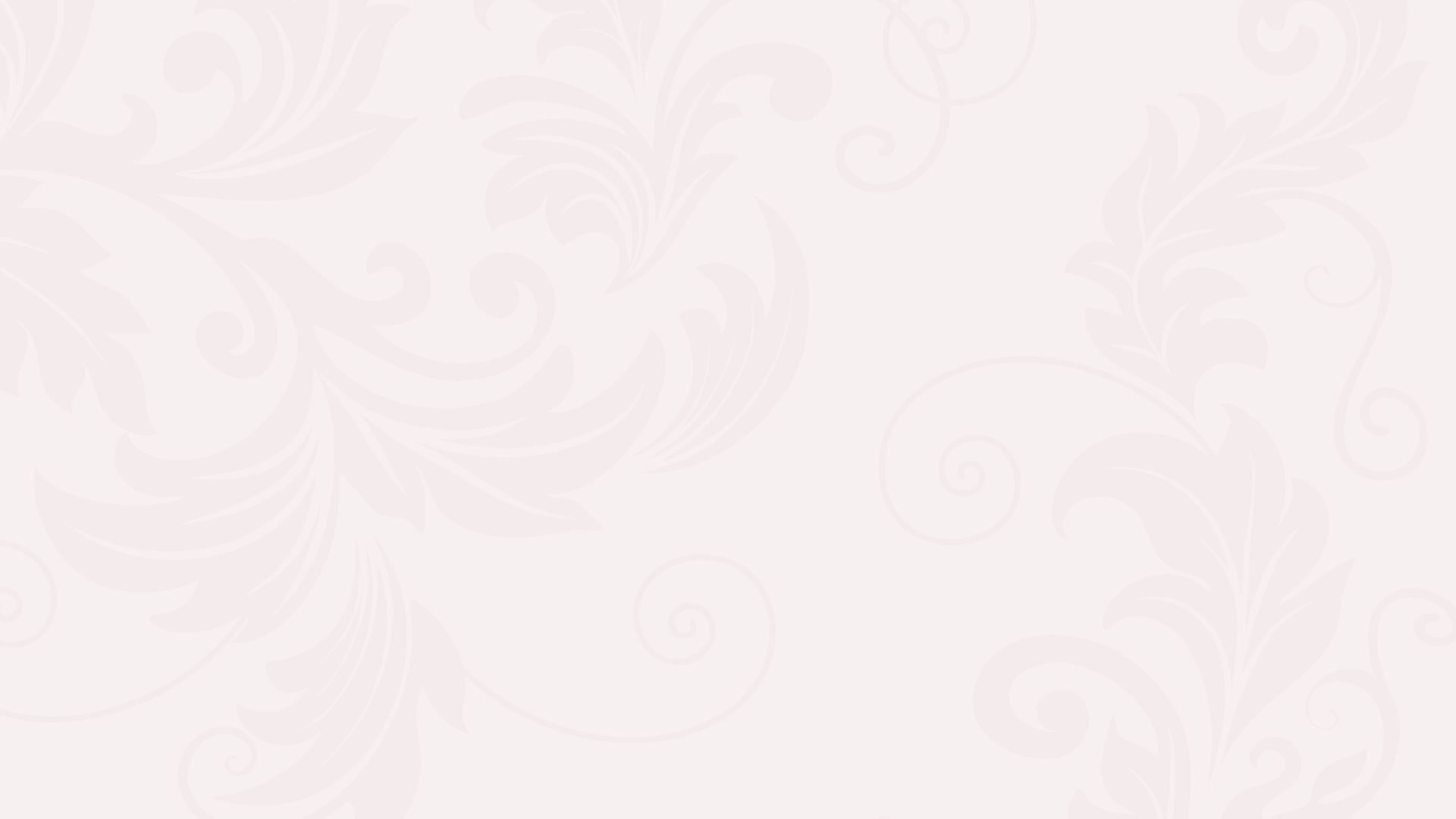 Создание антибританской коалиции
Недовольство многих морских державах господством Англии  
на море
Необходимость объединения  усилий 
для нанесения удара англичанам
Объединение Франции, России, Швеции, Пруссии, Дании, Голландии, Италии, Испании против Англии
Подписание договора между Россией, Пруссией, Швецией и Данией
Противостояние английского короля новой коалиции в одиночку
Кардинальное 
изменение расстановки сил в Европе
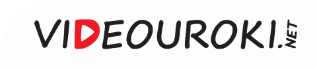 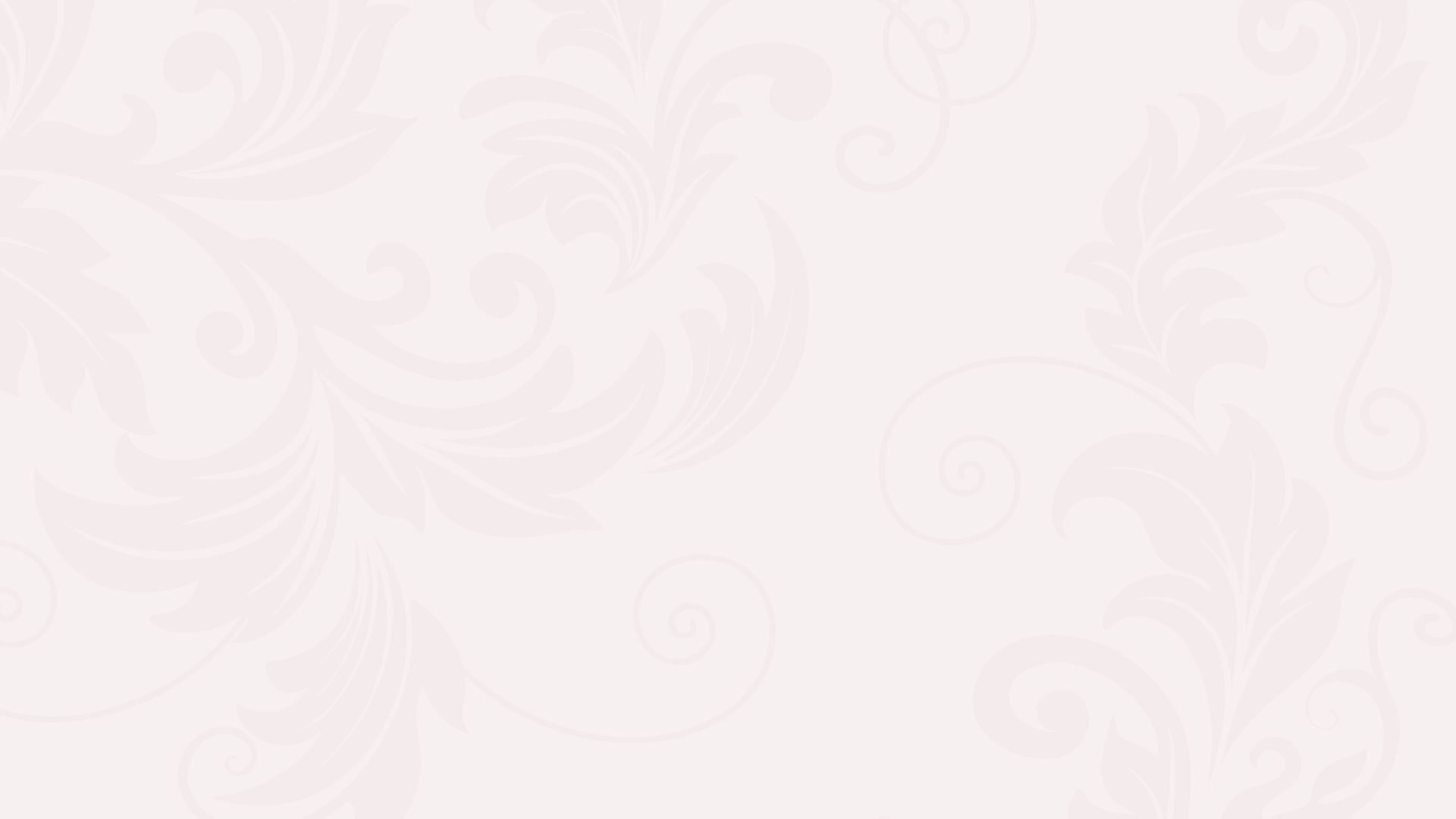 Ответные меры английского короля
Запрет союзников экспортировать 
в Англию товары
Приказ флоту захватывать принадлежащие странам коалиции суда
Нехватка хлеба
в Англии
Запрет английским кораблям входить 
в европейские порты
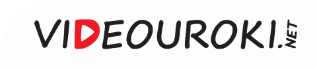 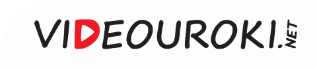 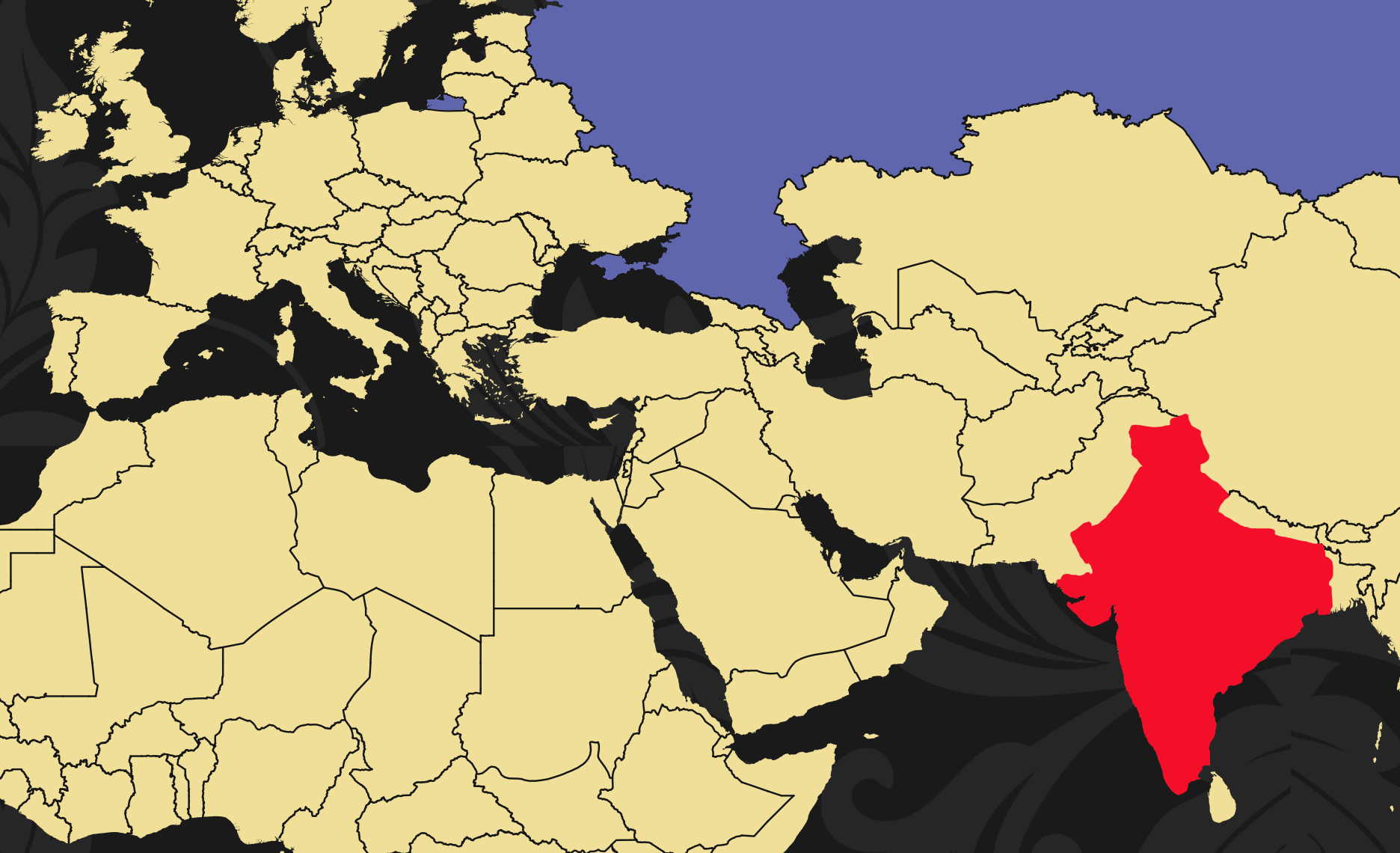 Индия
Предполагалось, что Франция и Россия 
для Индийского похода выставят 
по 35 тысяч человек.
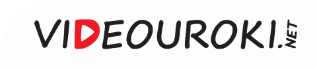 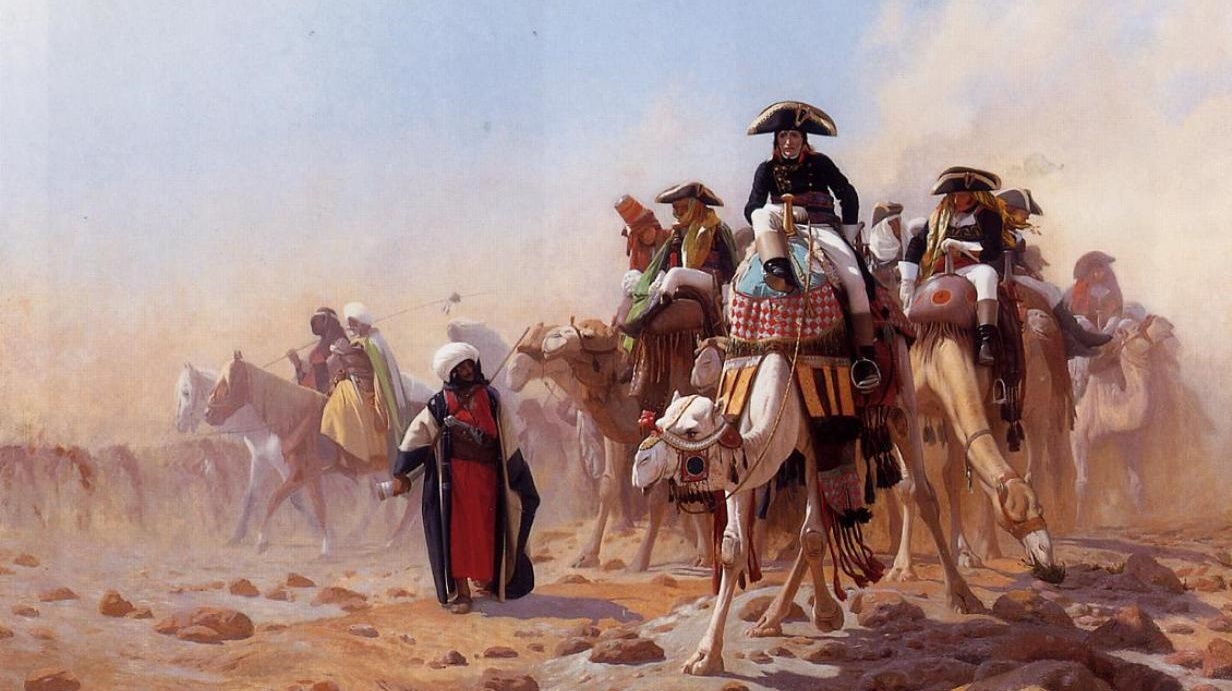 Ж.-Л. Жером. 
Бонапарт 
в Египте. 
1863
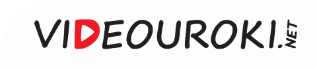 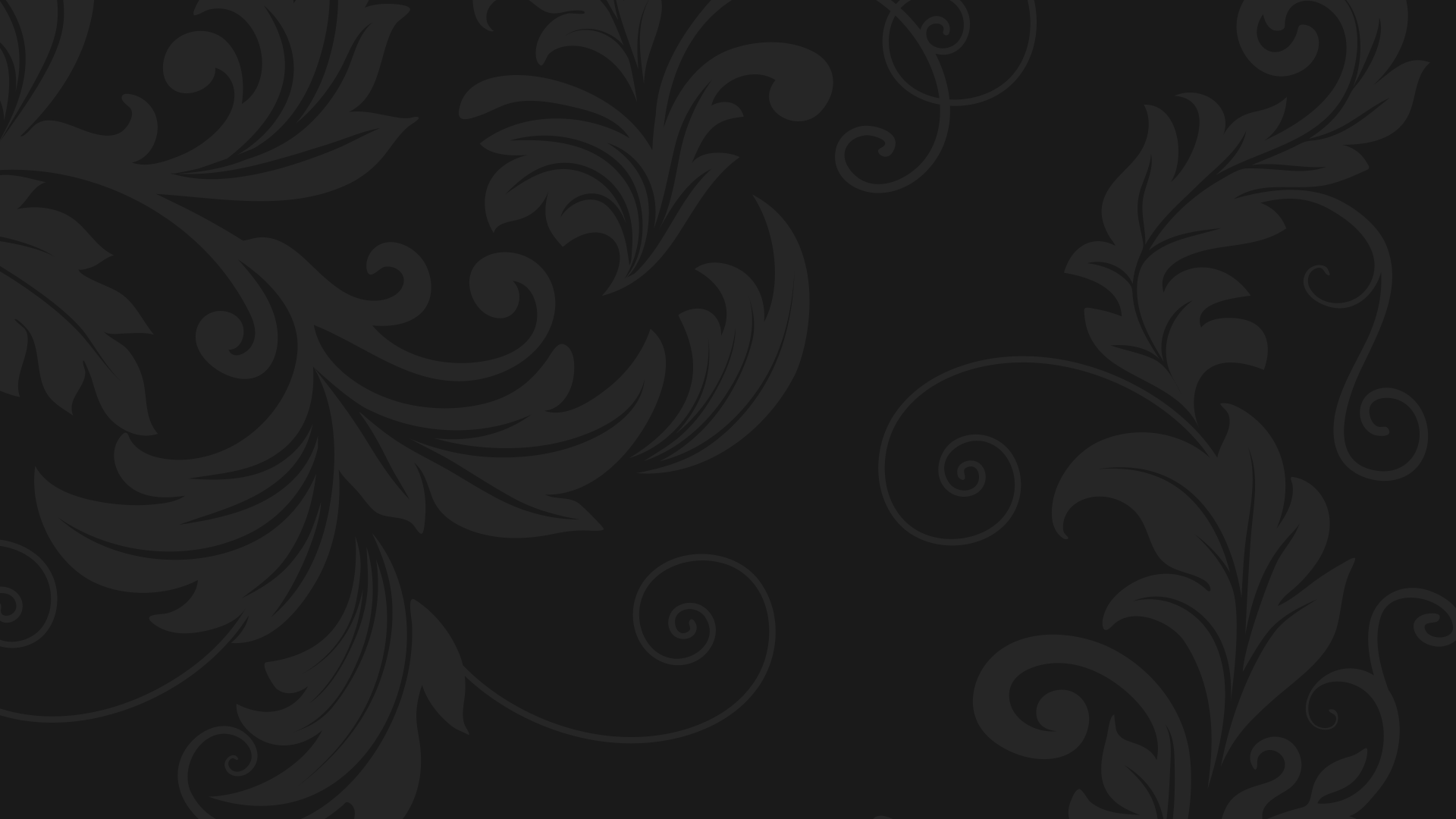 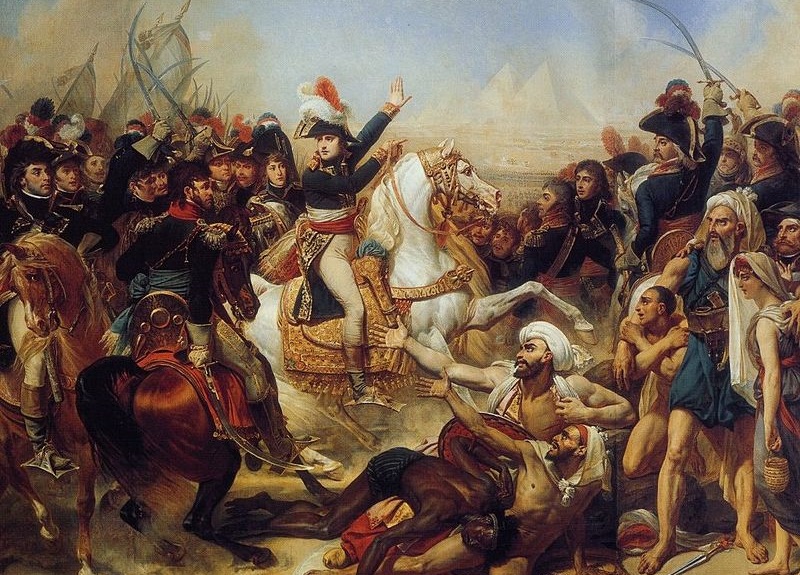 Индийский  
поход Наполеона
Организация Наполеоном похода в Индию стала возможной  после заключения союза с Россией.
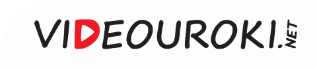 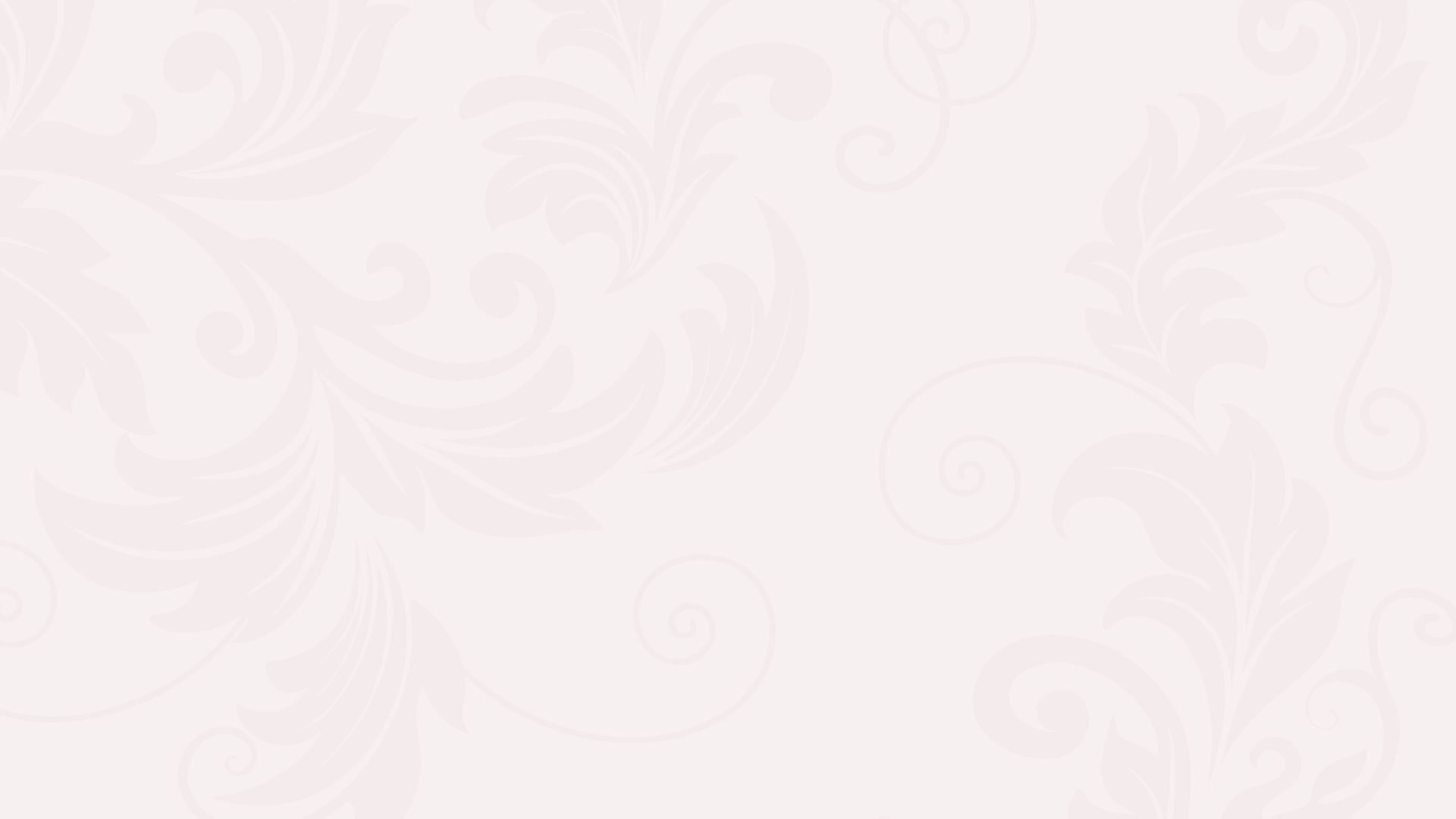 Изменение соотношения сил в Европе
Установление у Англии 
и Франции равенства сил 
и возможностей
Невозможность победы 
в англо-французской борьбе ни одной из сторон
Изменение
равновесия сил 
в пользу Франции
Заключение
Францией
 союза с Россией
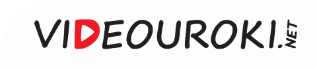 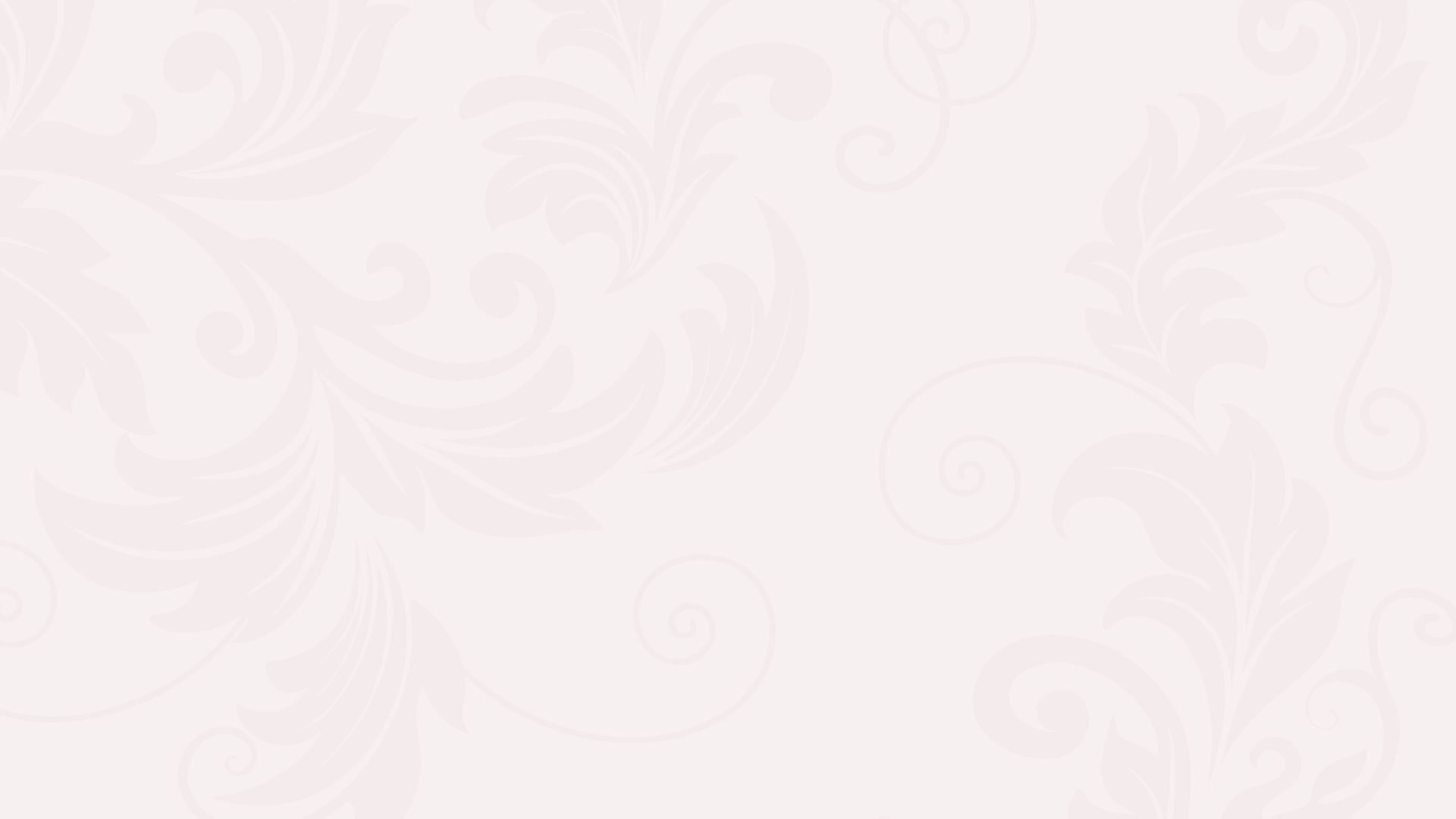 Изменение соотношения сил в Европе
1
2
3
Потеря Индии означала потерю прибыли от добываемых там алмазов.
Это привело бы 
к экономическому кризису в Англии
Английскому мировому господству мог быть положен конец
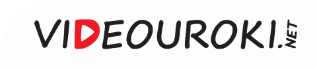 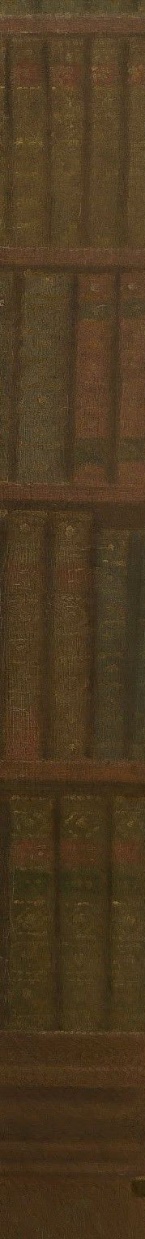 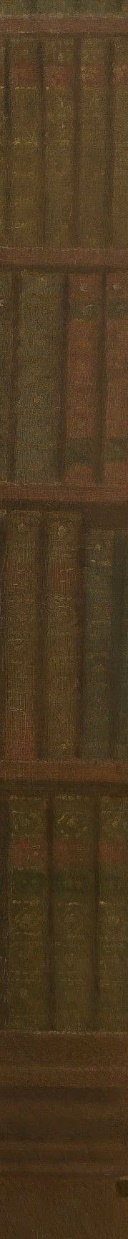 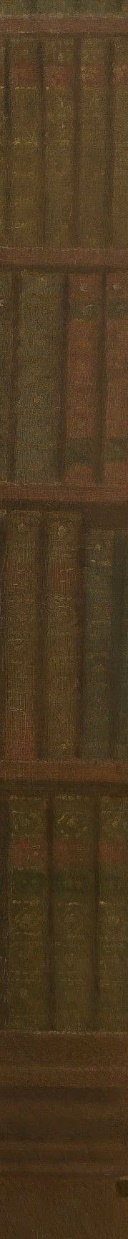 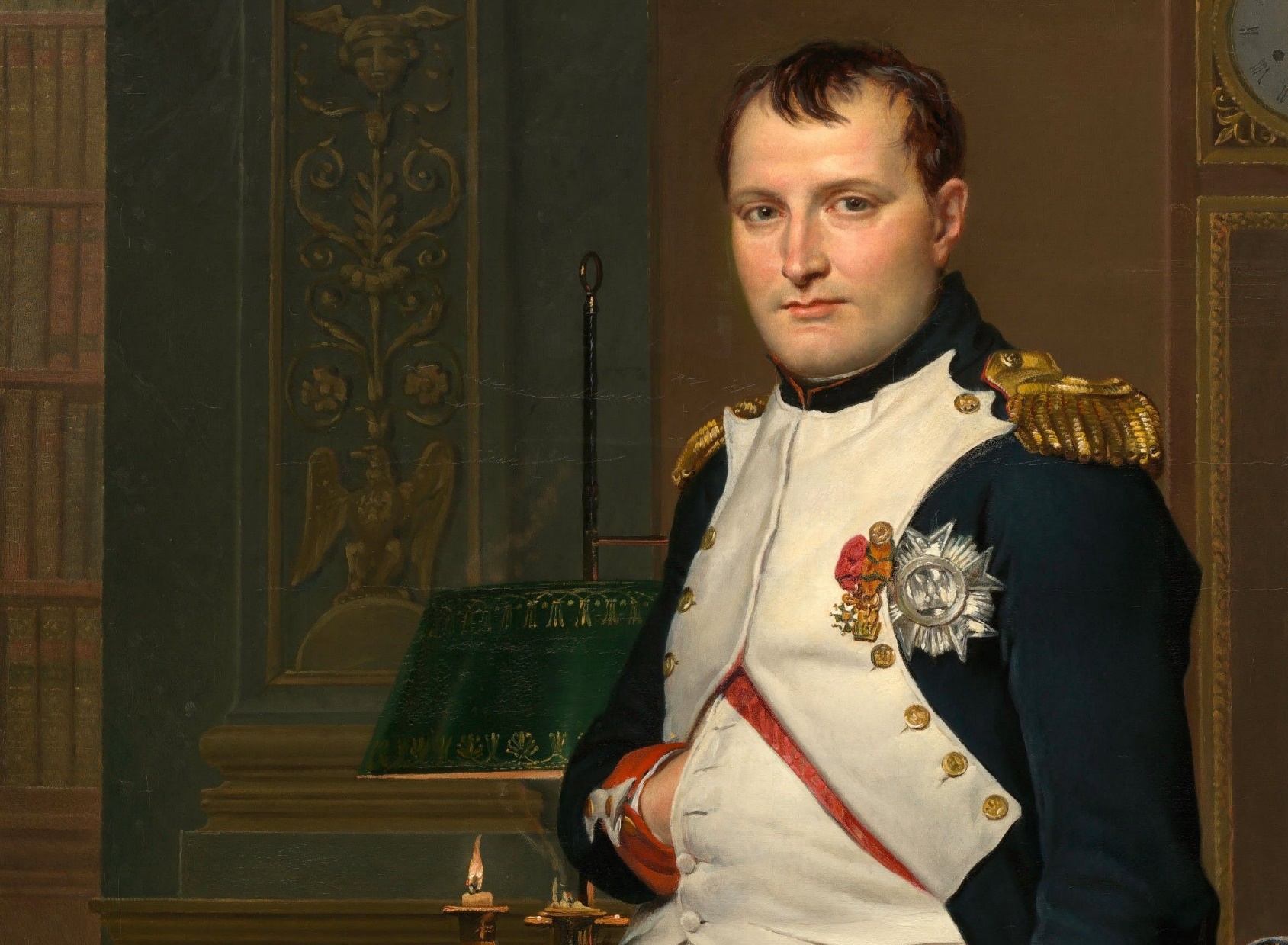 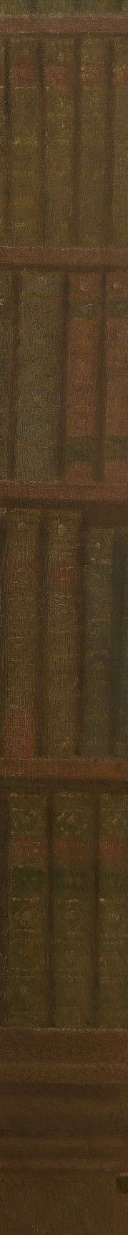 В Нижнем Поволжье Наполеон должен был соединиться 
с русскими войсками и повести обе армии 
в Индию.
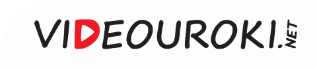 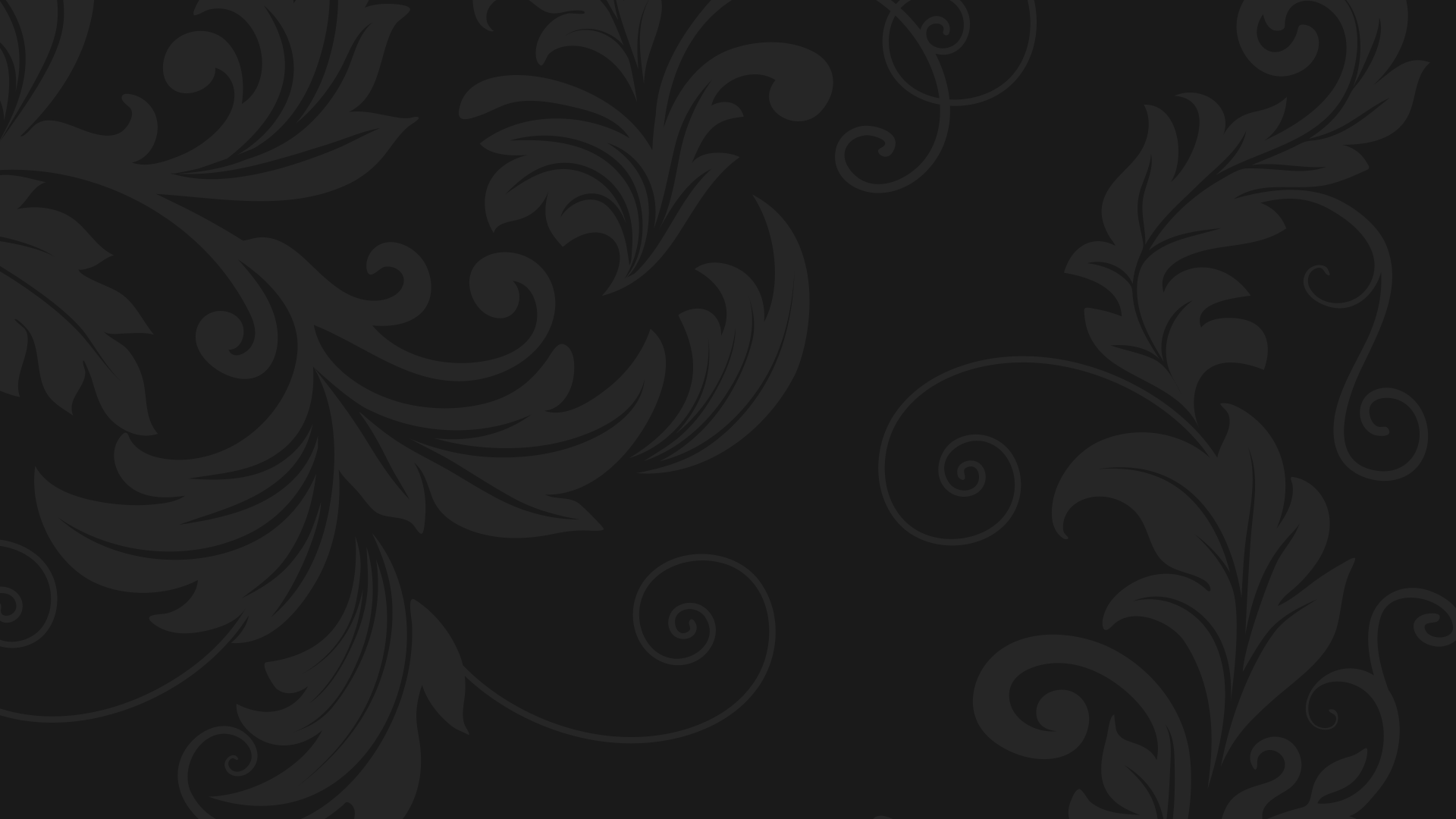 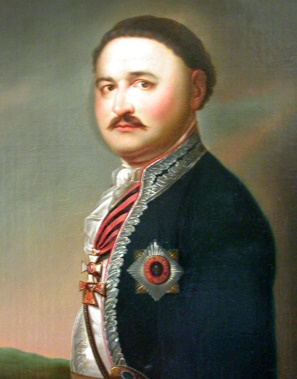 В 1801 году Павел I отправил 
в Среднюю Азию войско Донское 
в составе 22 507 казаков. 

Его возглавил генерал Василий Орлов.
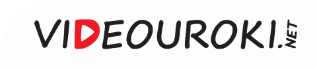 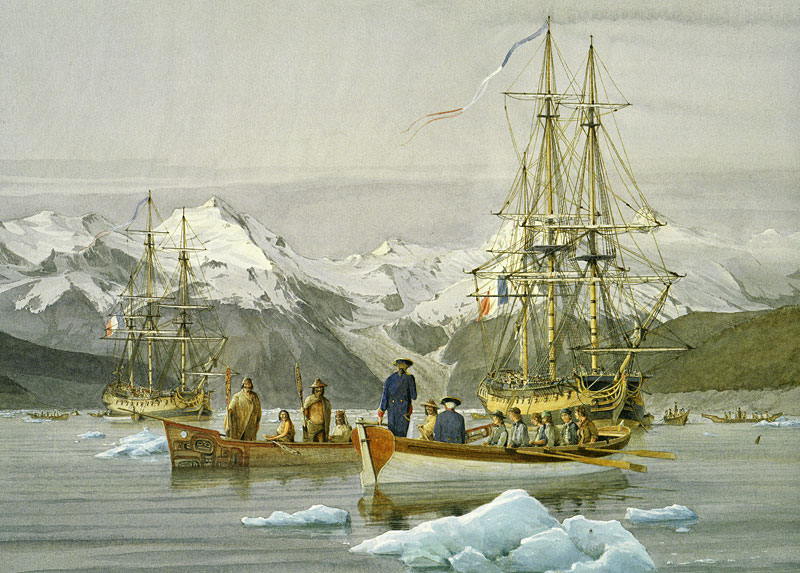 С Камчатки к Индии должны были подойти три русских фрегата для поддержки действий объединённой армии.
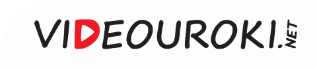 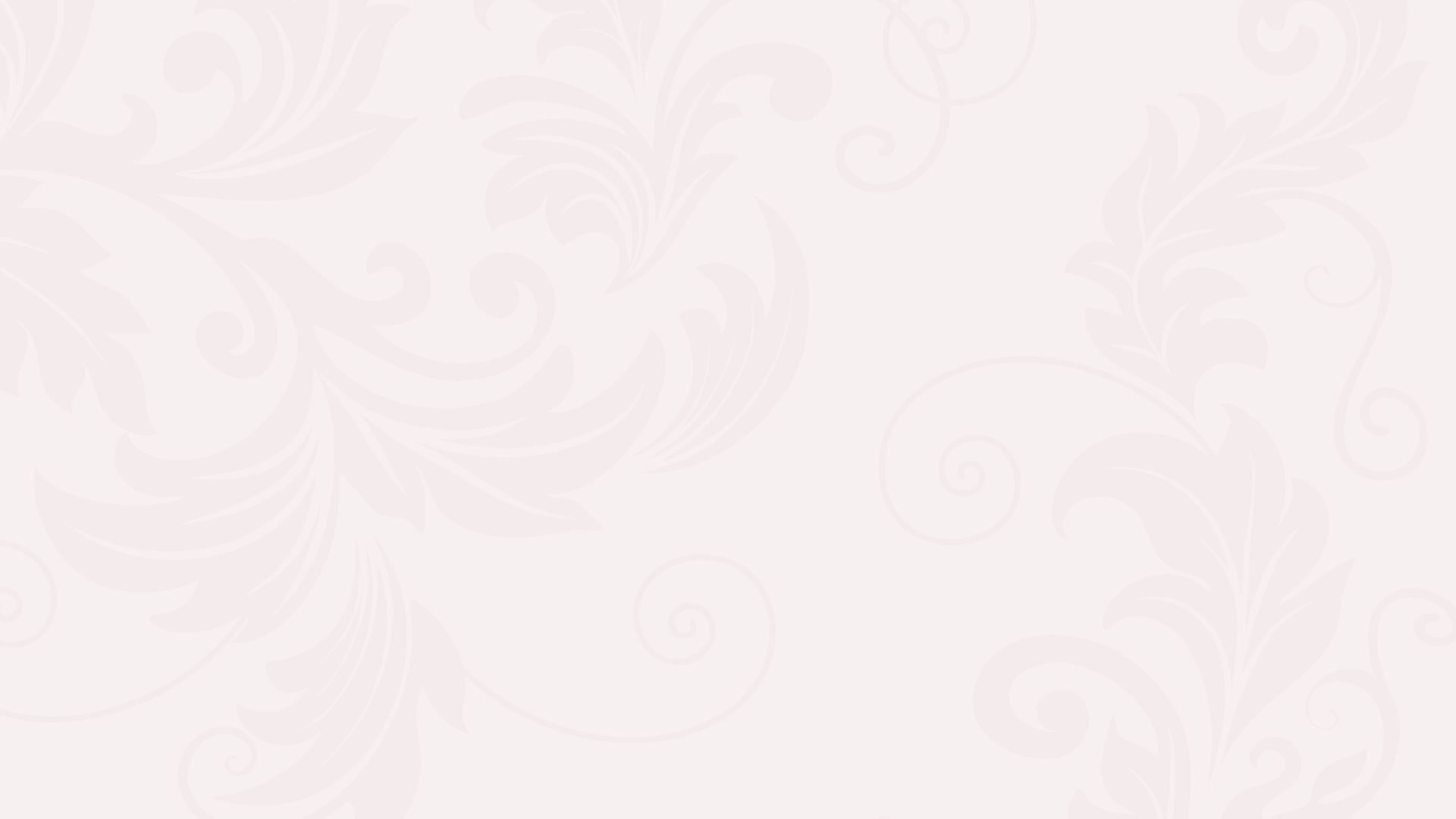 Ответные меры английского короля
Открытая война с Англией ударила бы по экономическим интересам России
Cложившаяся ситуация во многом ускорила уже назревший переворот
Отряд Орлова был отозван из Средней Азии сразу после смерти Павла I
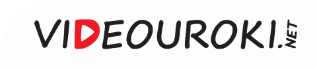 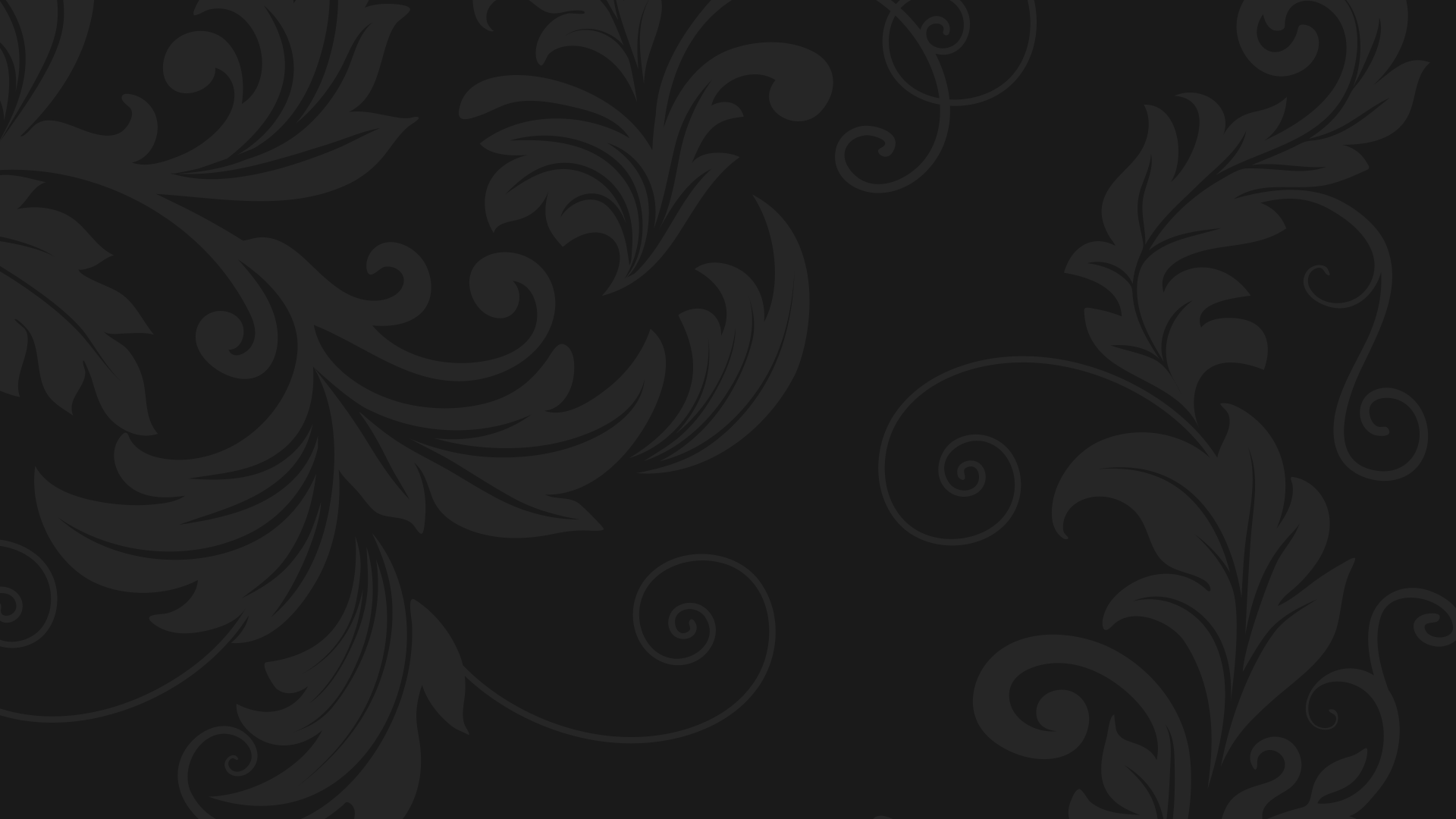 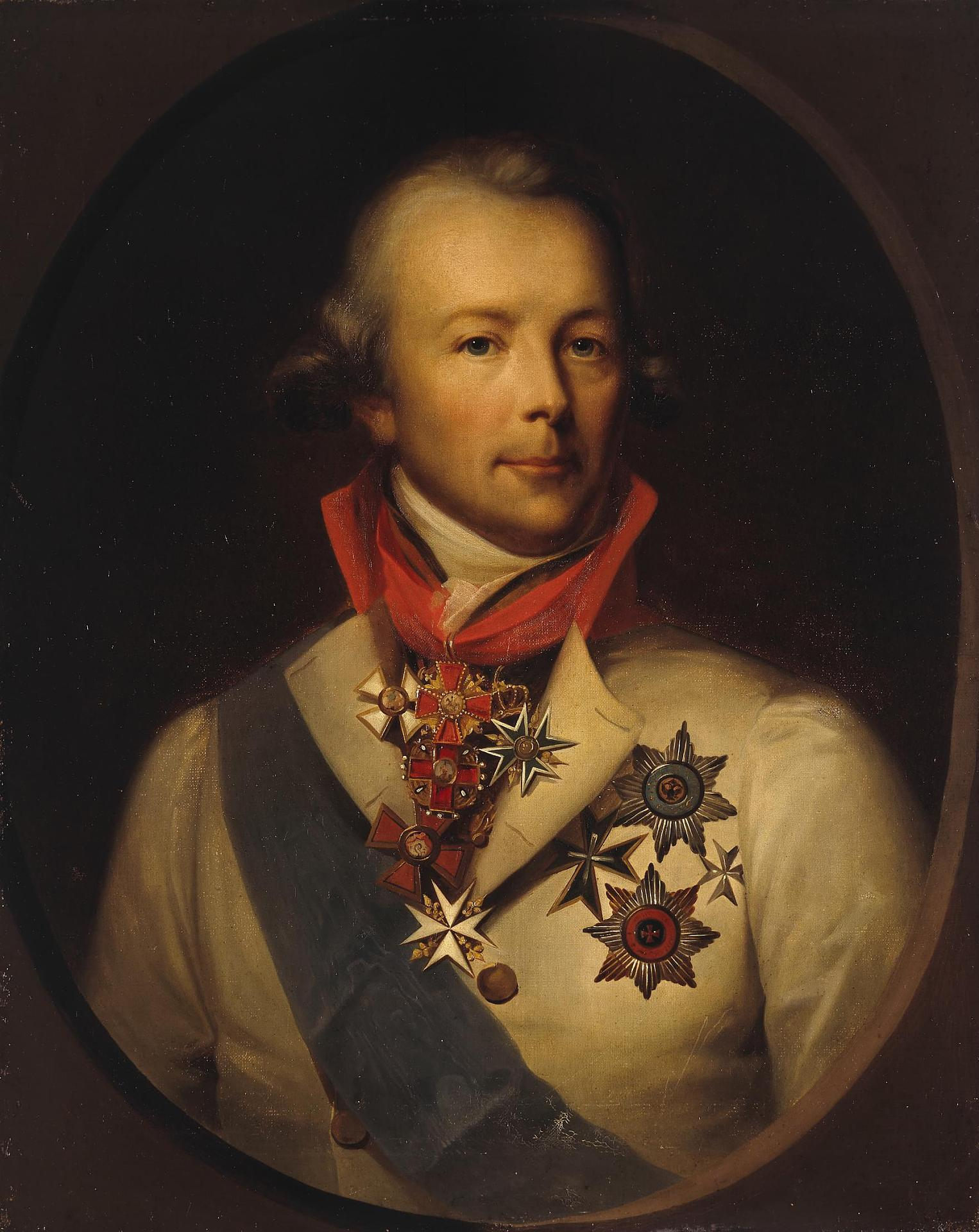 Высшие круги российского общества были крайне недовольны Павлом I.

В Петербурге был организован заговор, который возглавил петербургский генерал-губернатор Пётр Алексеевич Пален.
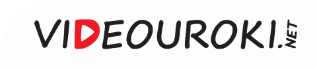 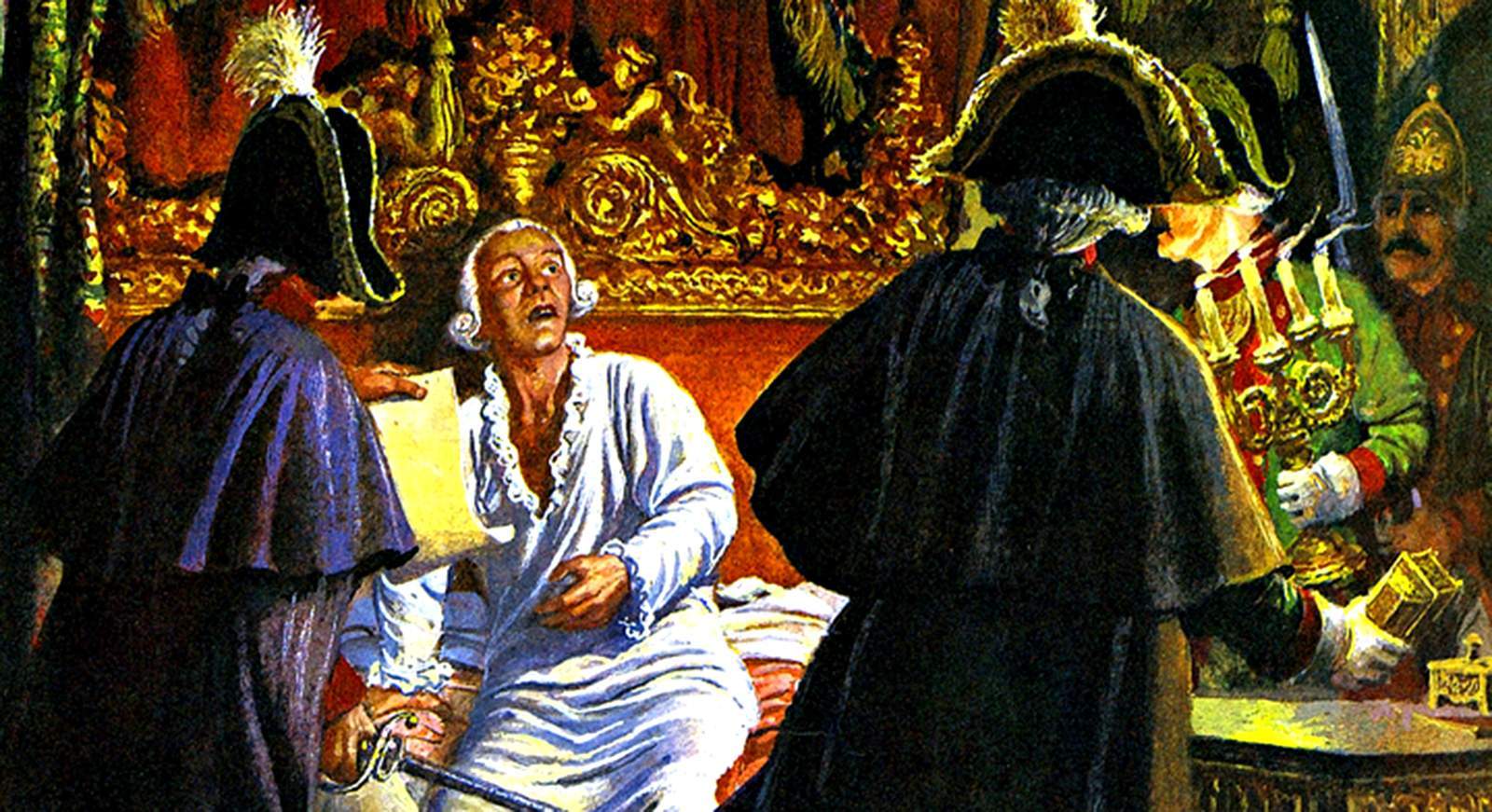 Небольшая группа гвардейских офицеров ворвалась 
в покои Павла I
в Михайловском замке в ночь 
с 11 на 12 марта
1801 года.
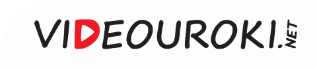 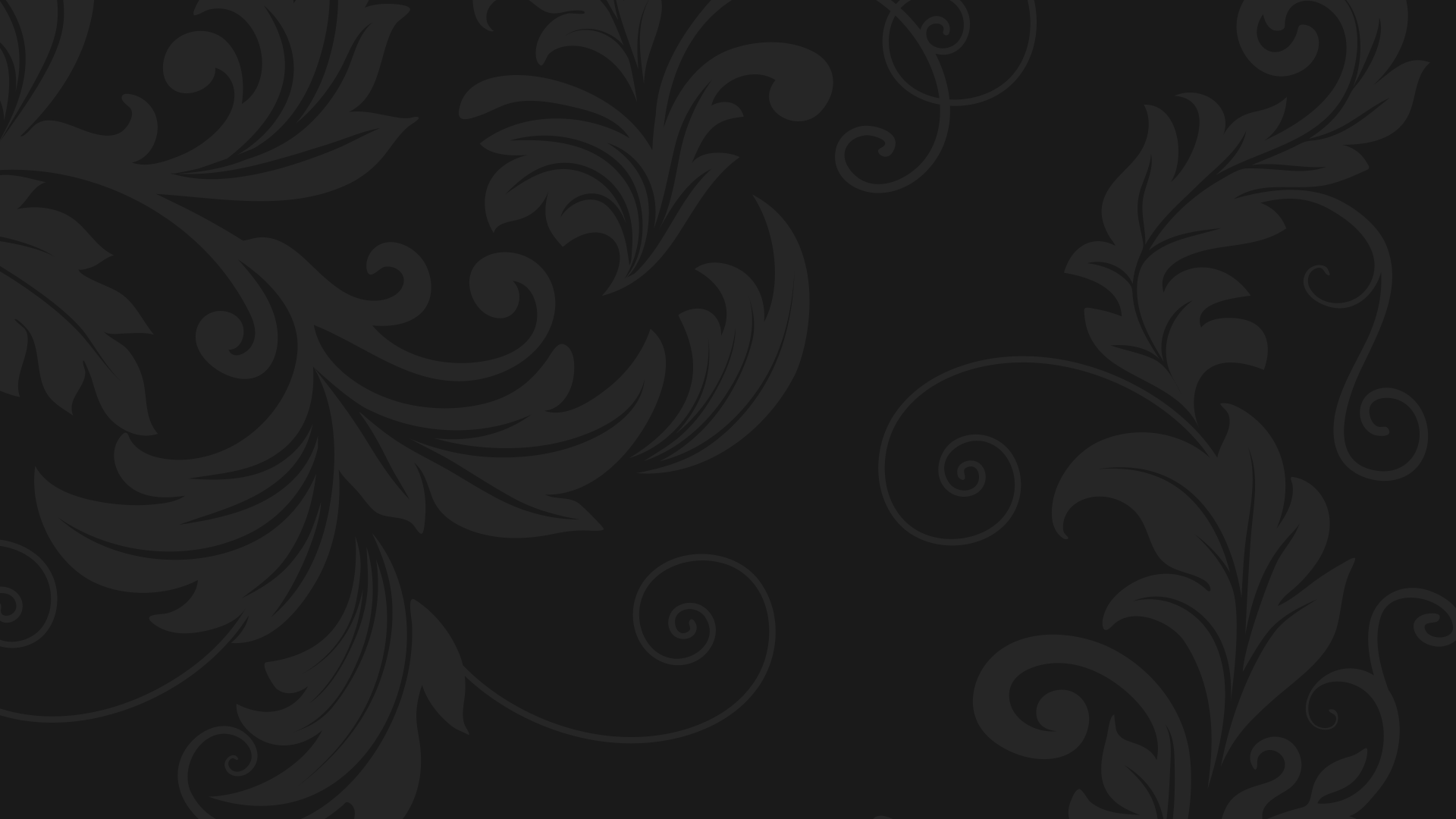 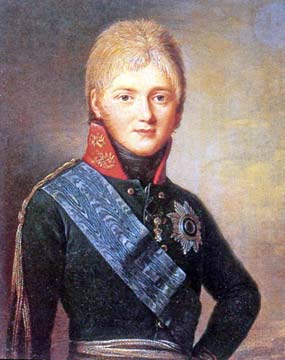 Заговорщики потребовали от Павла отречься от престола, но тот отказался и был убит. 

Новым императором был провозглашён его старший сын Александр Павлович.
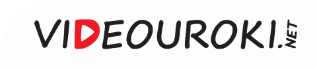 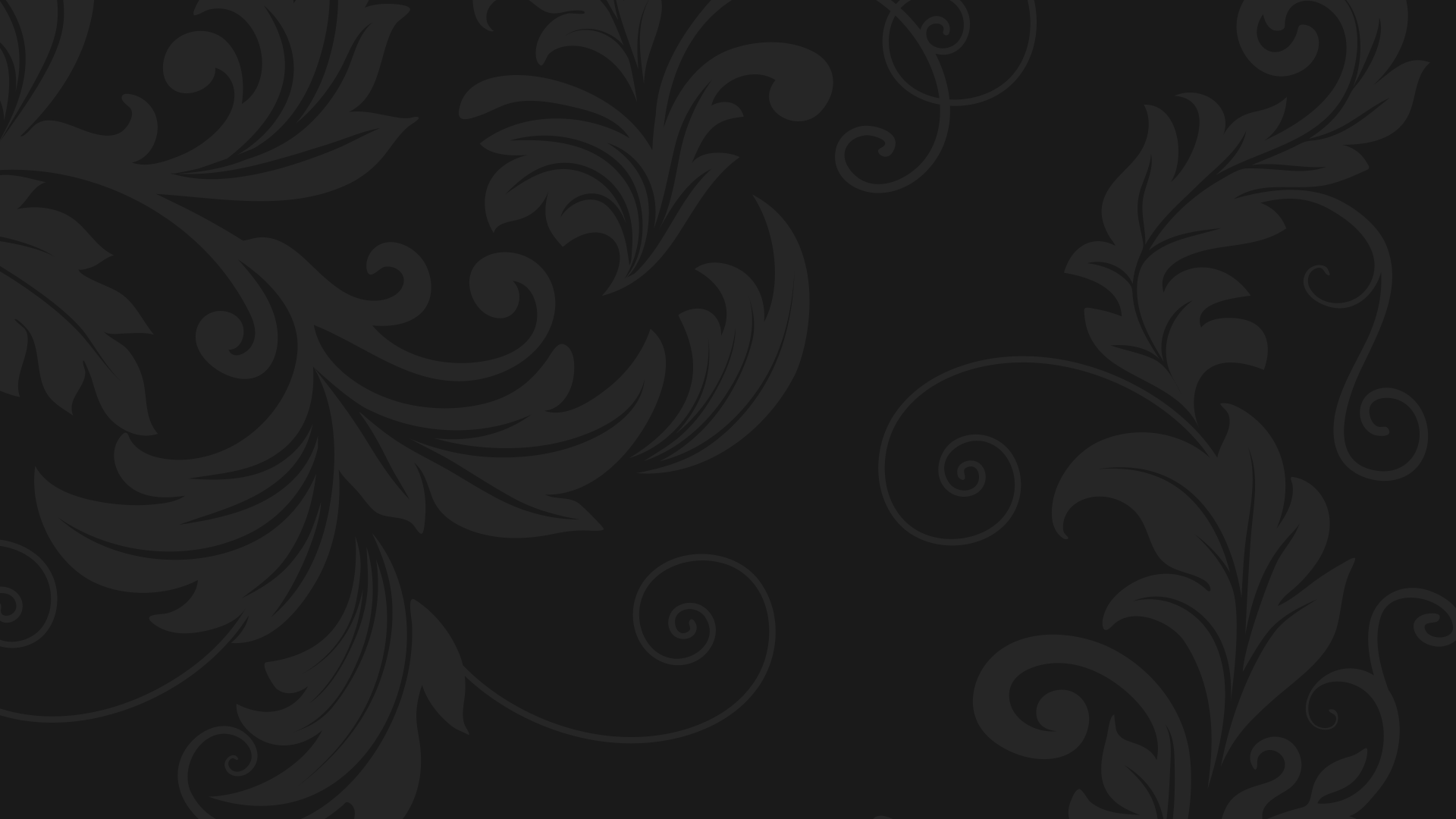 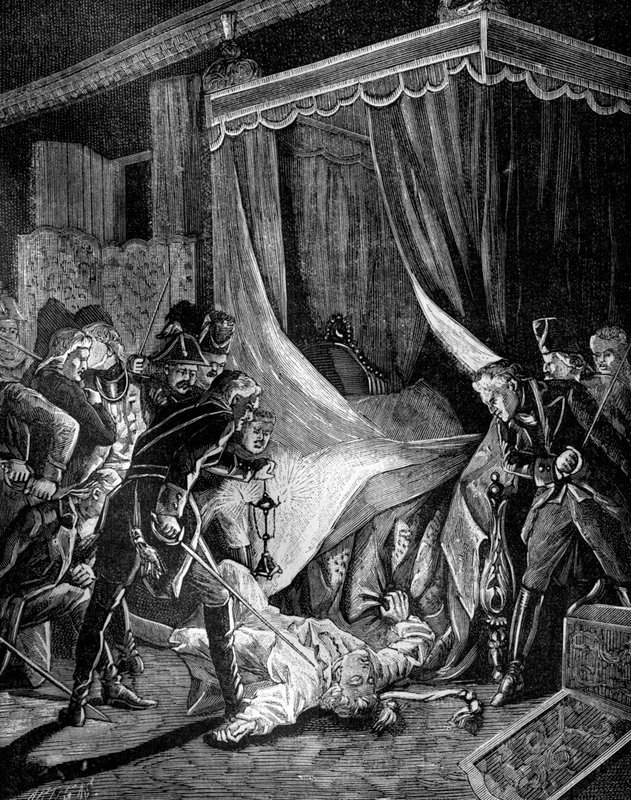 Убийство императора Павла I
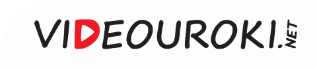 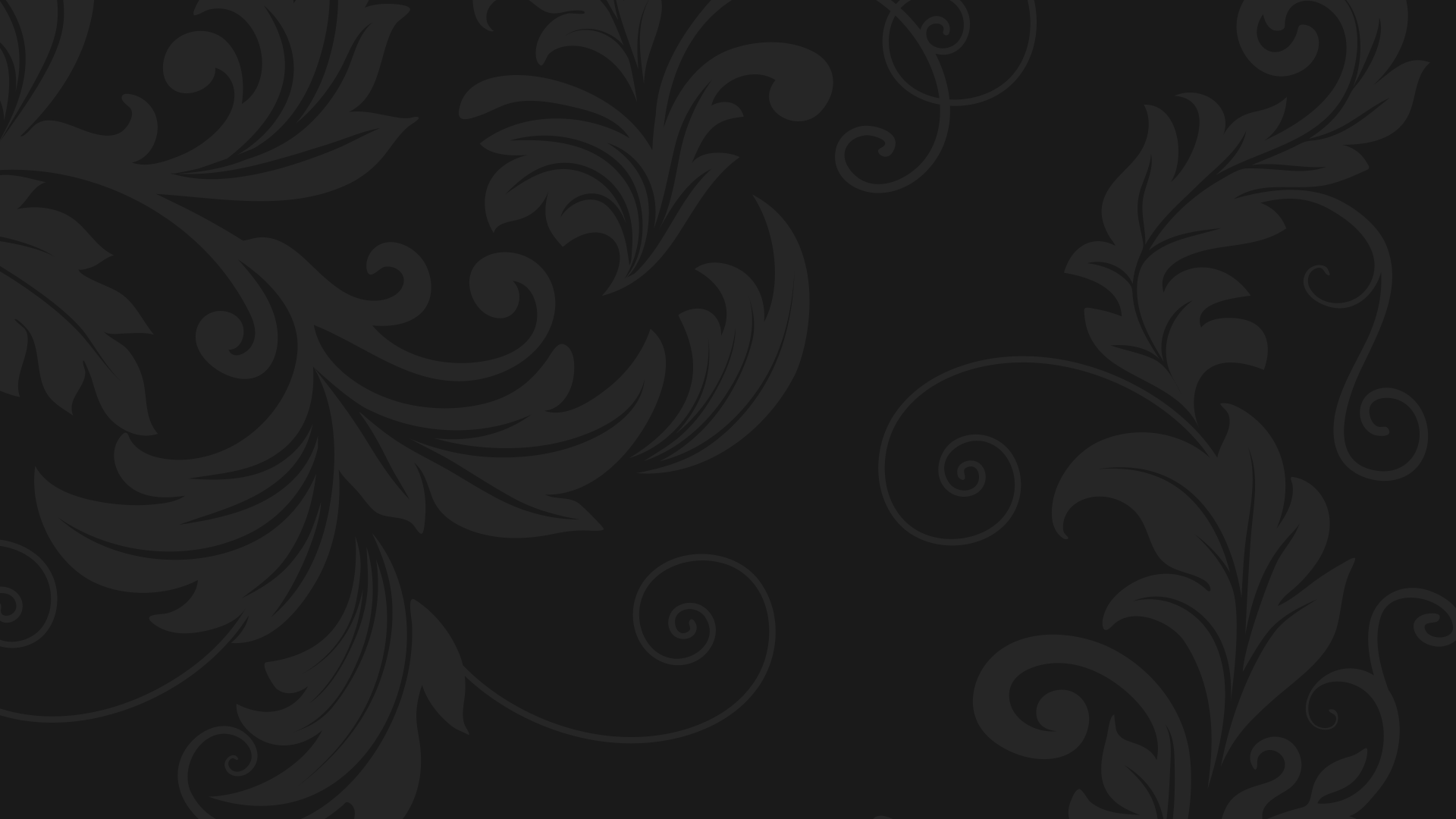 Реакция российского общества 
на смерть Павла I
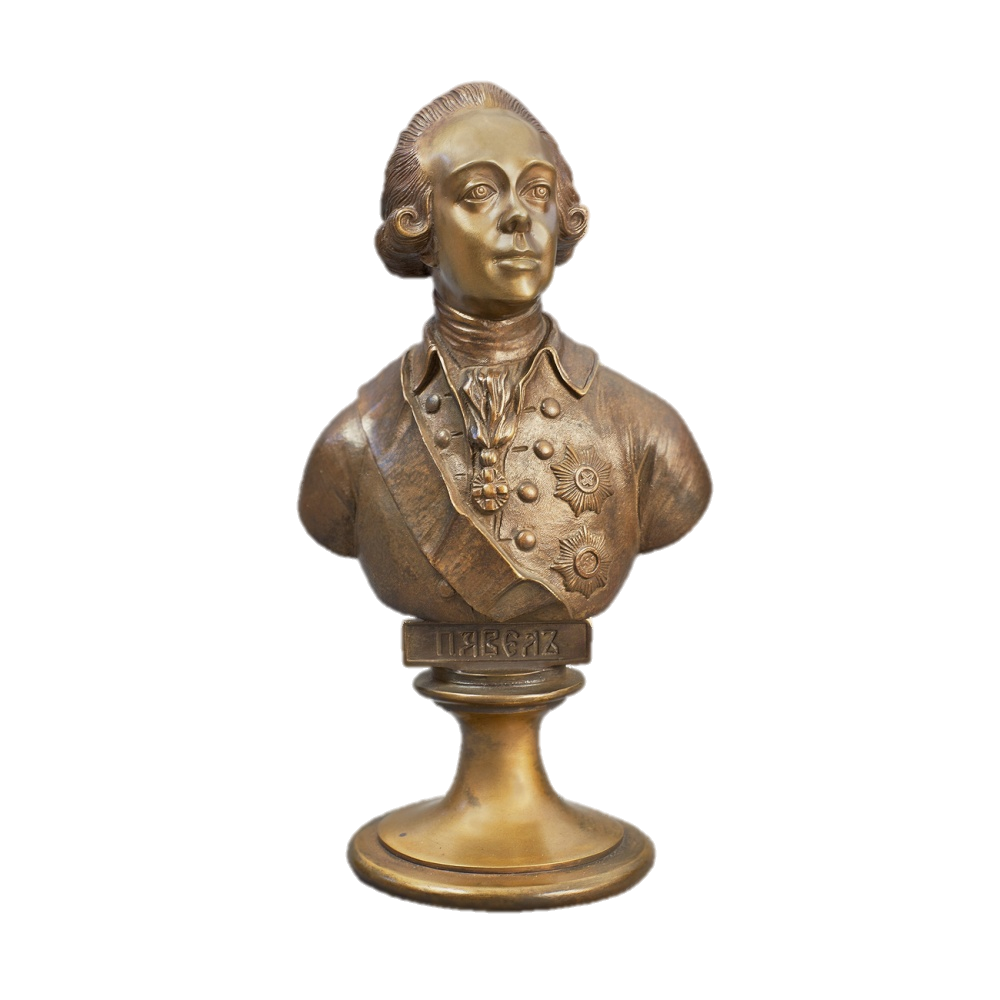 Ликование среди высших кругов общества и в Москве, и в Петербурге.
1
Гвардейские полки присягнули новому императору, только убедившись, что 
Павел действительно умер.
2
Присяга проходила в присутствии Александра I «в гробовом молчании».
3
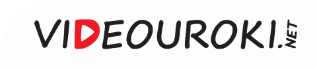 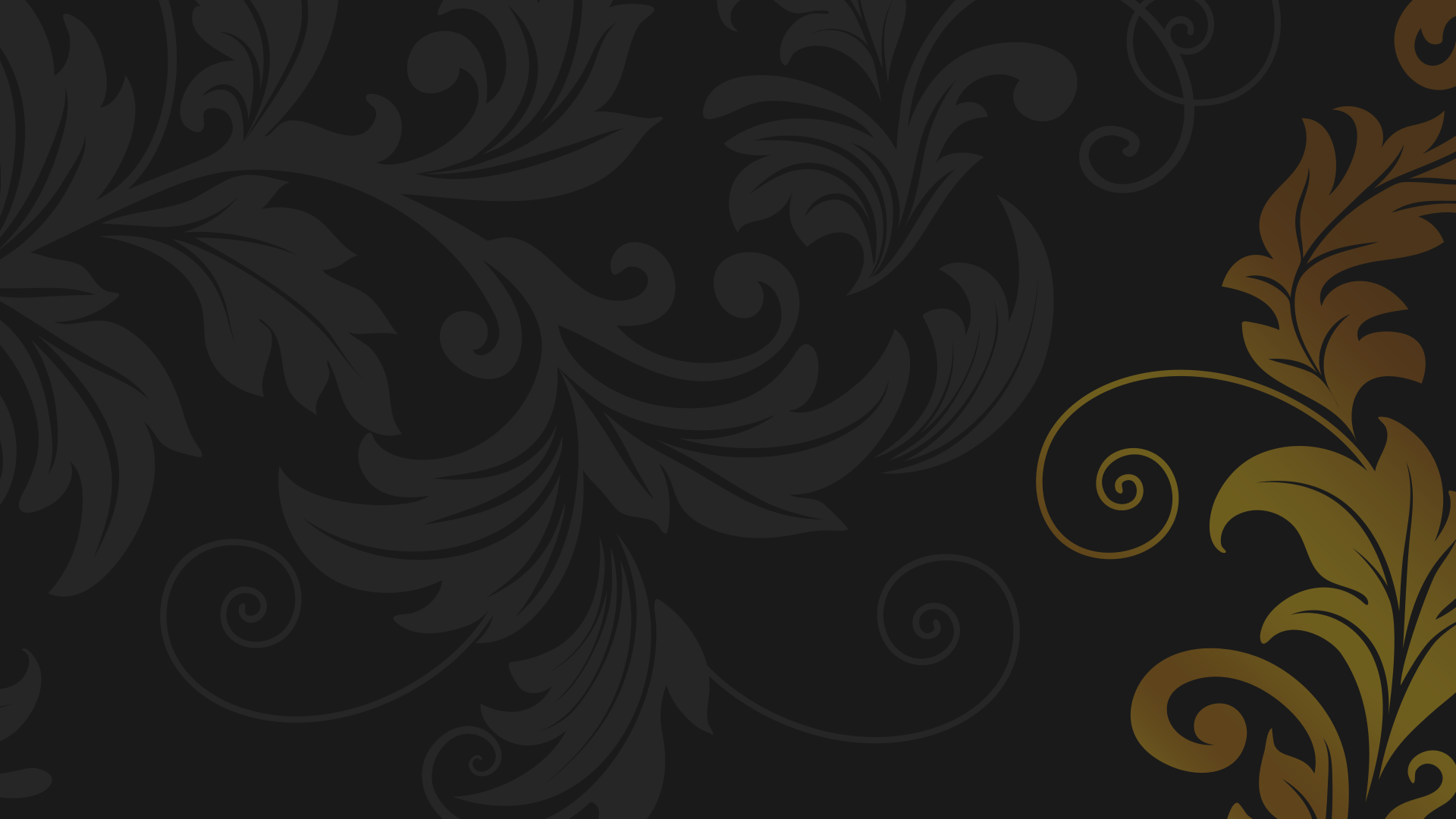 Внешняя политика Павла I
Внешняя политика Павла I носила противоречивый характер и за короткое время прошла несколько этапов в своём развитии.
1
В России была организована деятельность Мальтийского ордена, а в её государственных символах появился мальтийский крест.
2
Военные экспедиции Суворова и Ушакова стали одними из самых ярких страниц 
в военной истории России.
3
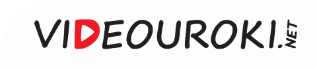 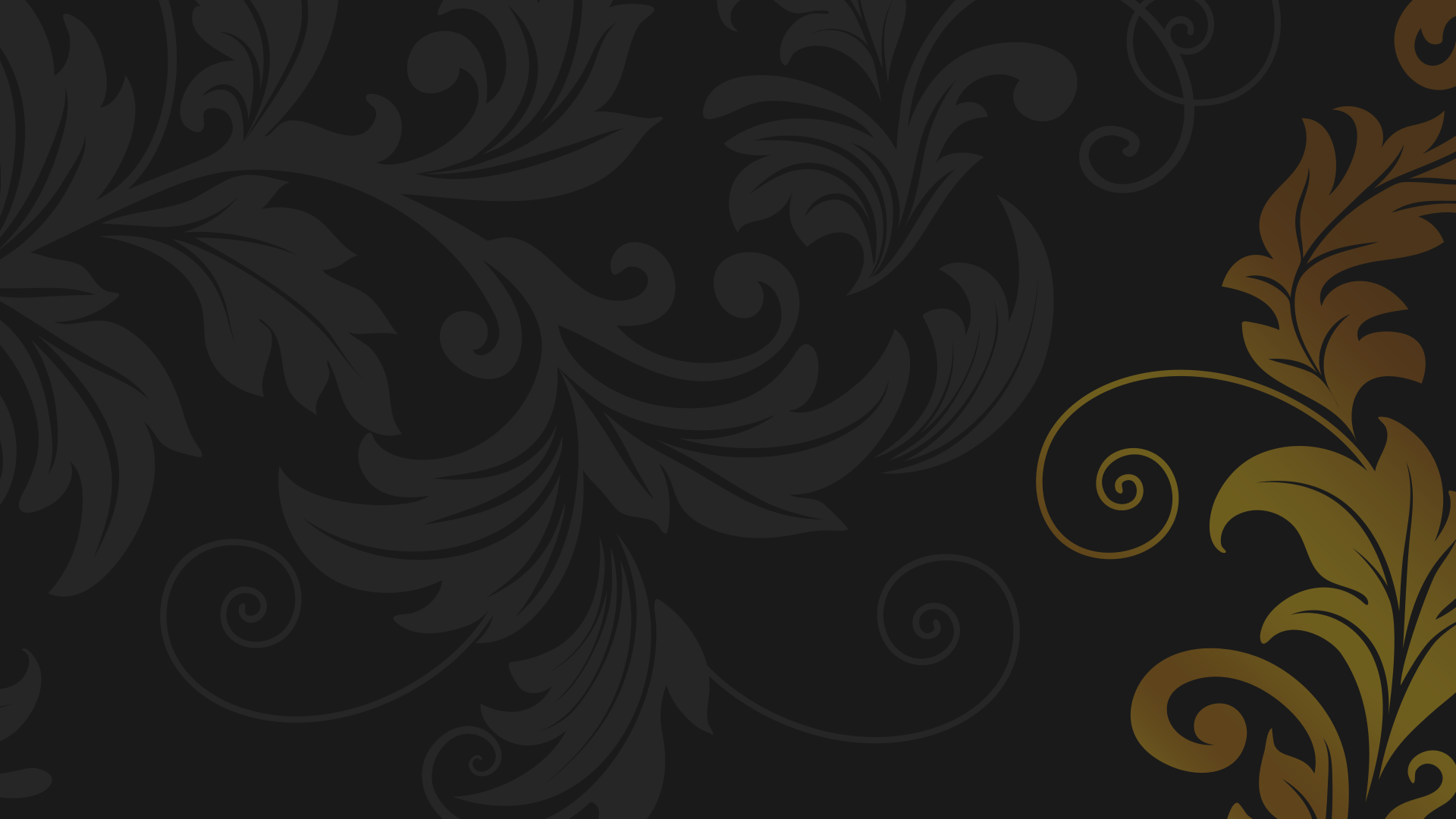 Внешняя политика Павла I
При непосредственном участии России 
в Европе сложилась новая коалиция во главе
с Францией, направленная на борьбу с Англией.
4
В результате заговора 11 марта 1801 года 
Павел I был убит, а новым императором
был провозглашён его сын Александр.
5
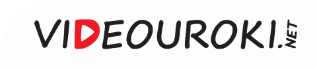